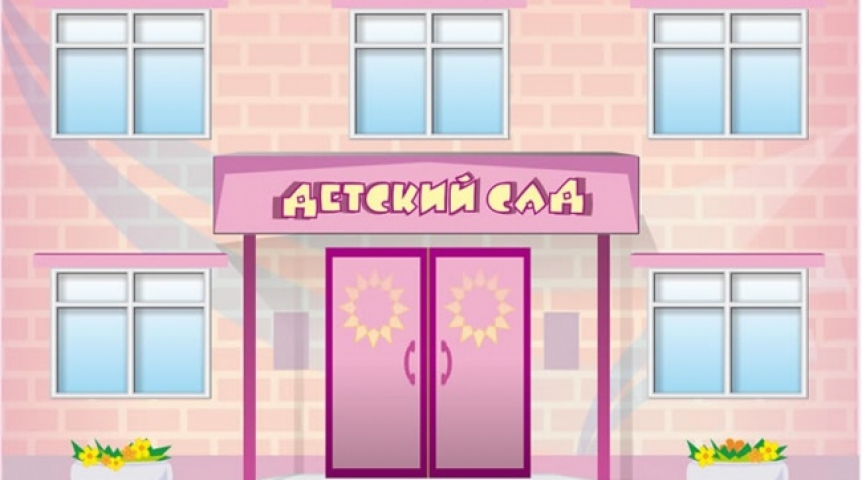 ИНТЕРЕСНАЯ ЖИЗНЬ ДЕТЕЙ ПОДГОТОВИТЕЛЬНОЙ ГРУППЫ «ВИШЕНКА» В 2017-2018УЧ.Г.
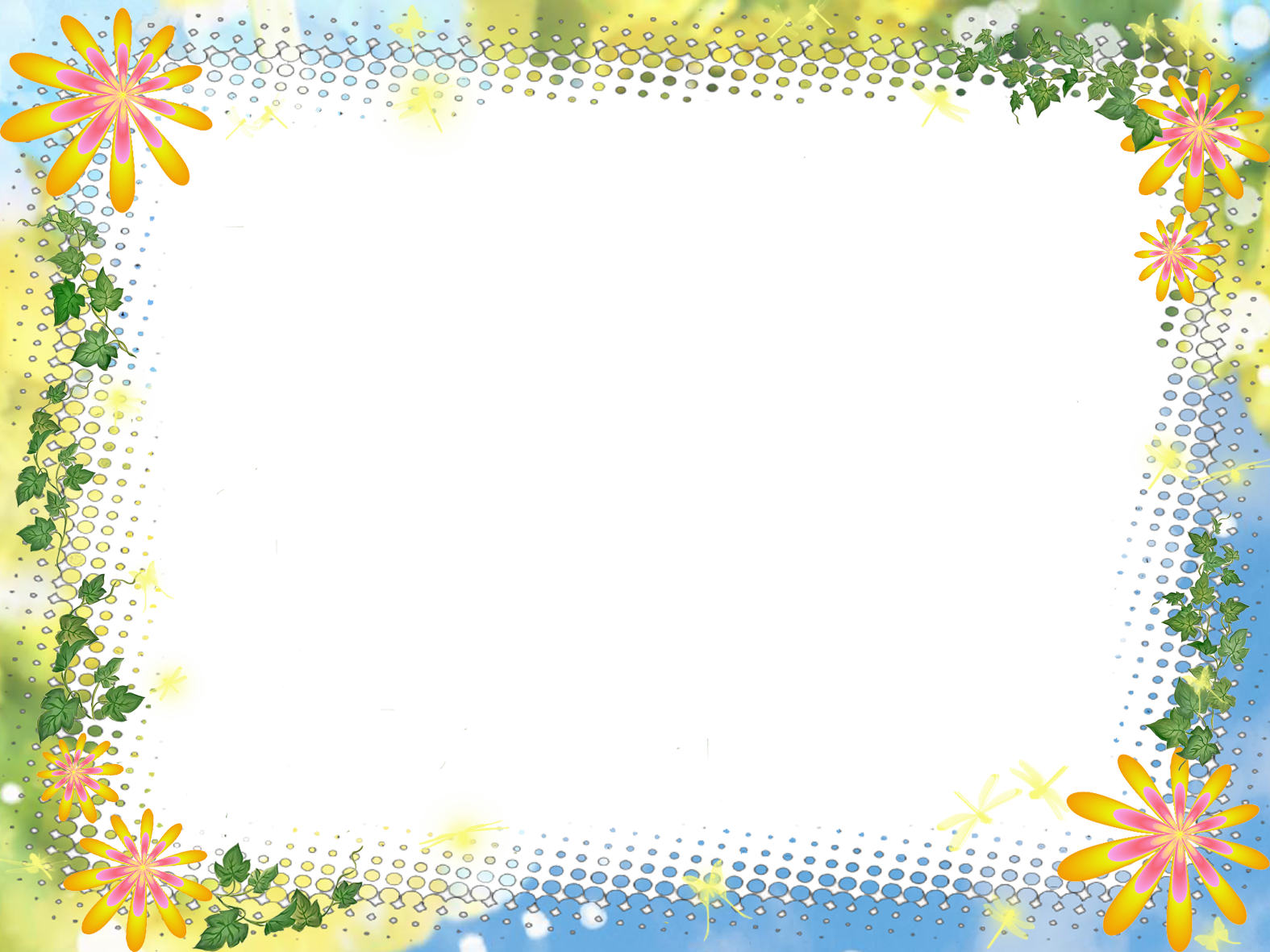 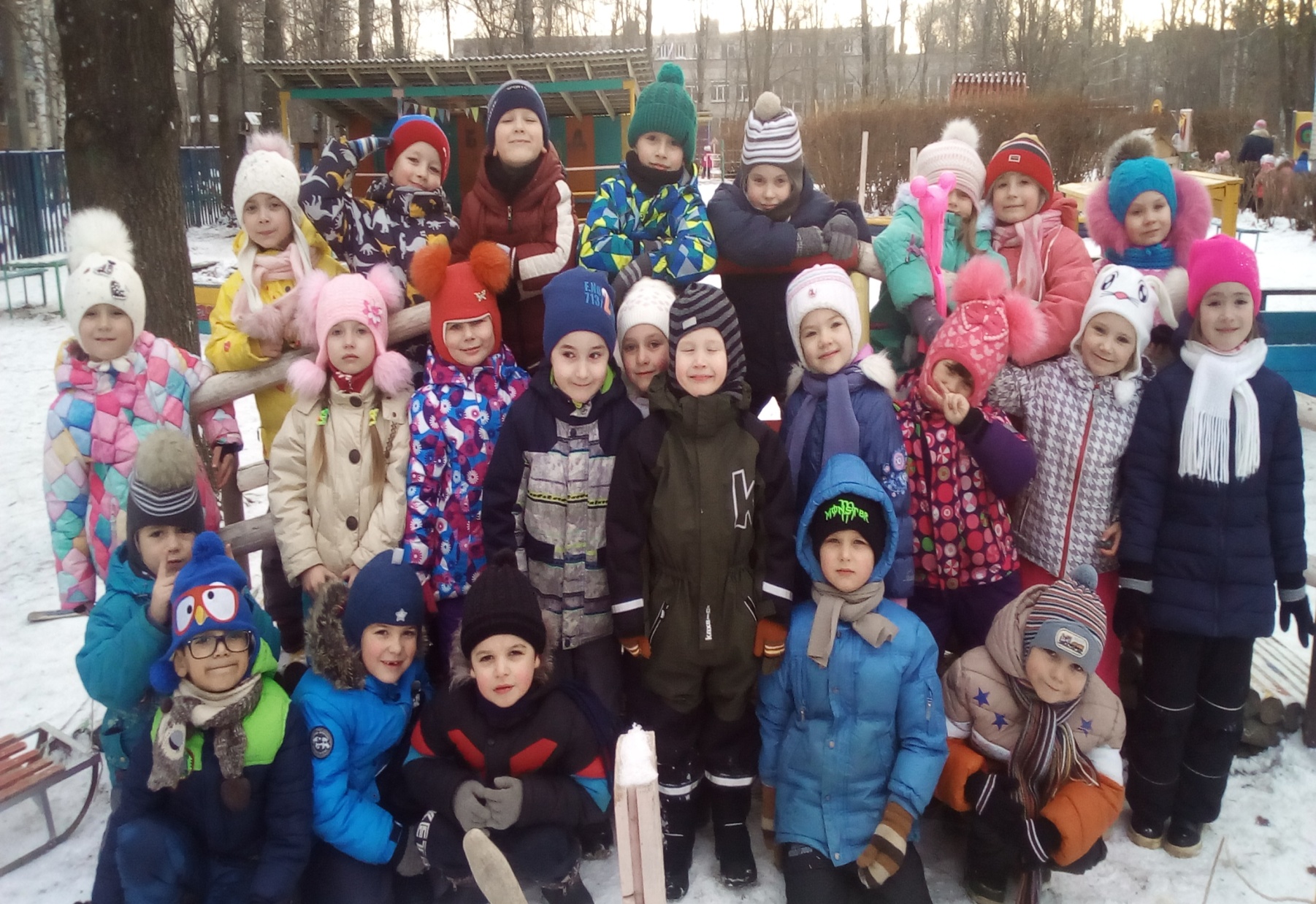 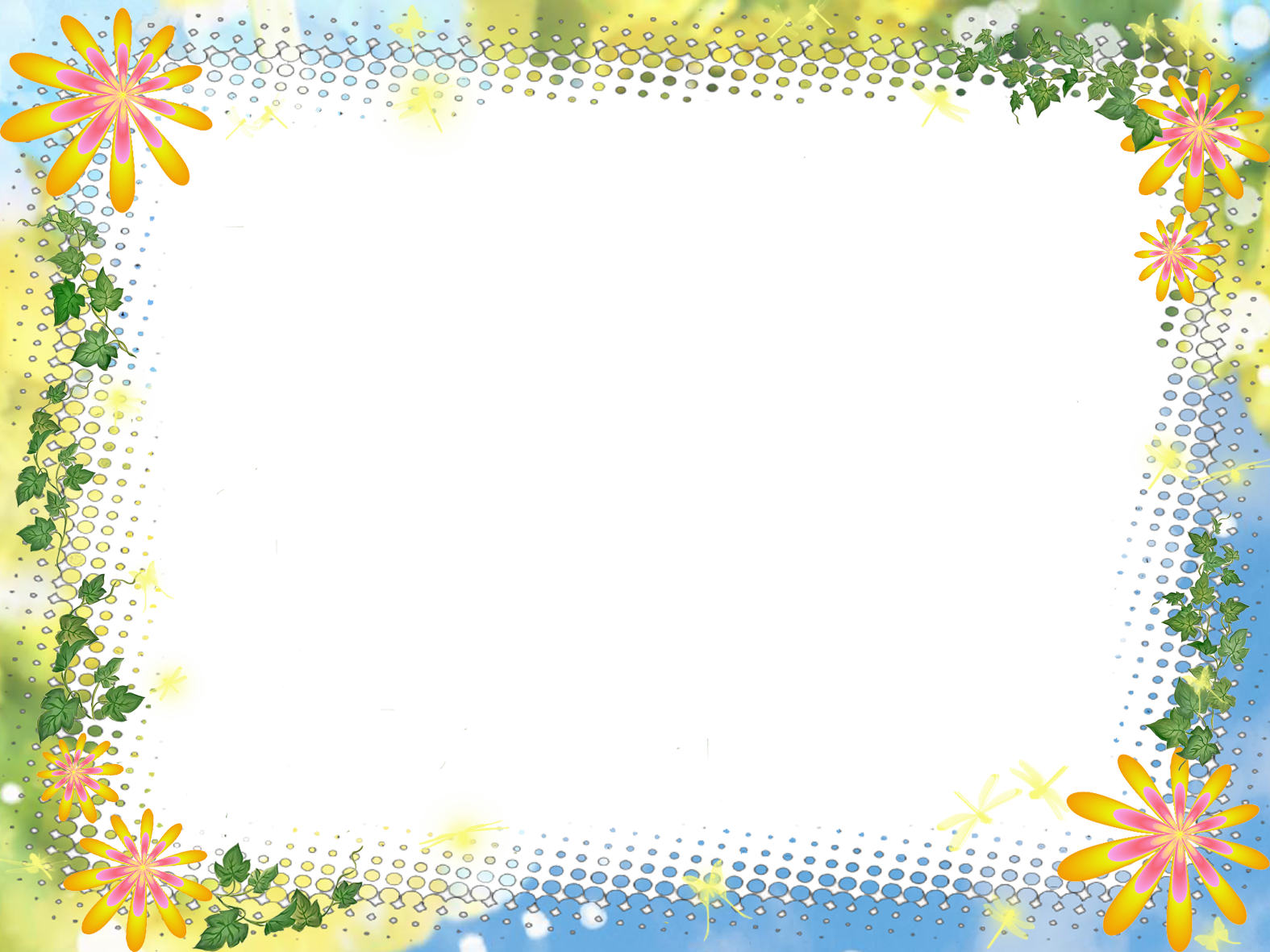 В НАШЕЙ ГРУППЕ 26 ЧЕЛОВЕК: ИЗ НИХ 14 МАЛЬЧИКОВ И 12 ДЕВОЧЕК.
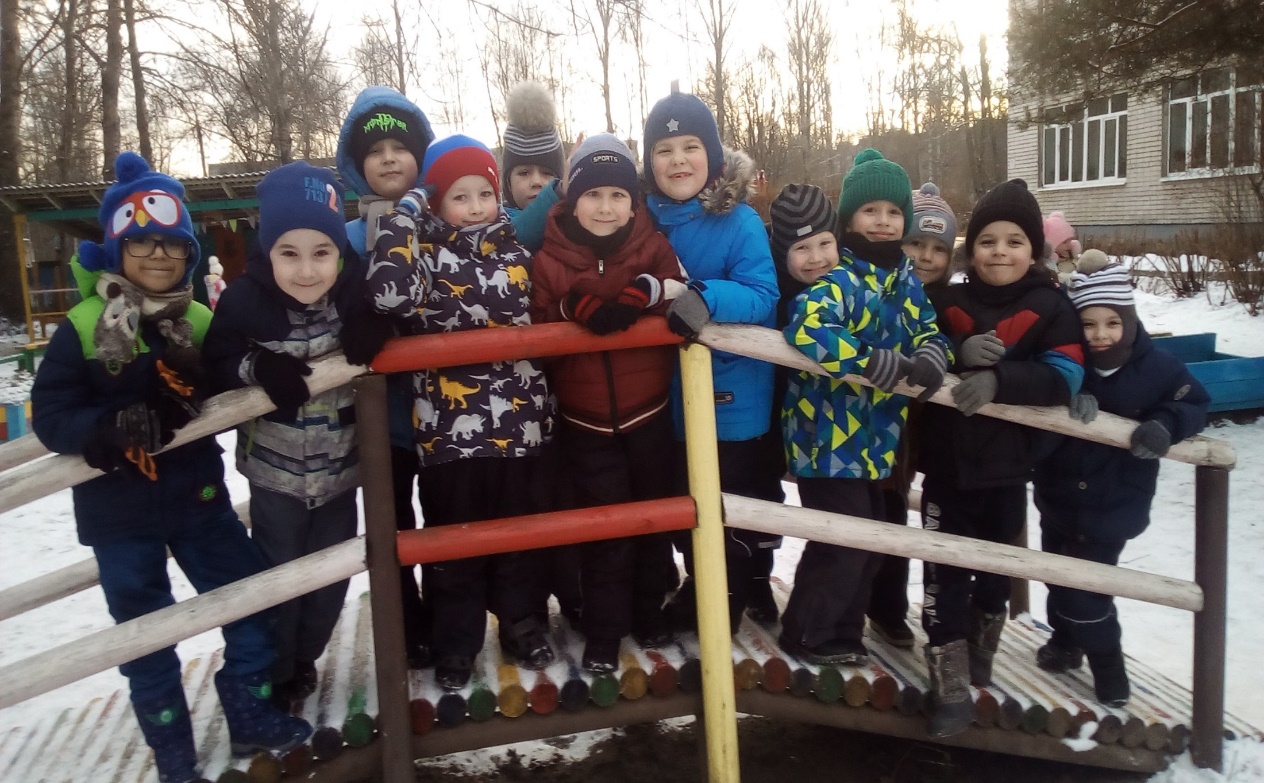 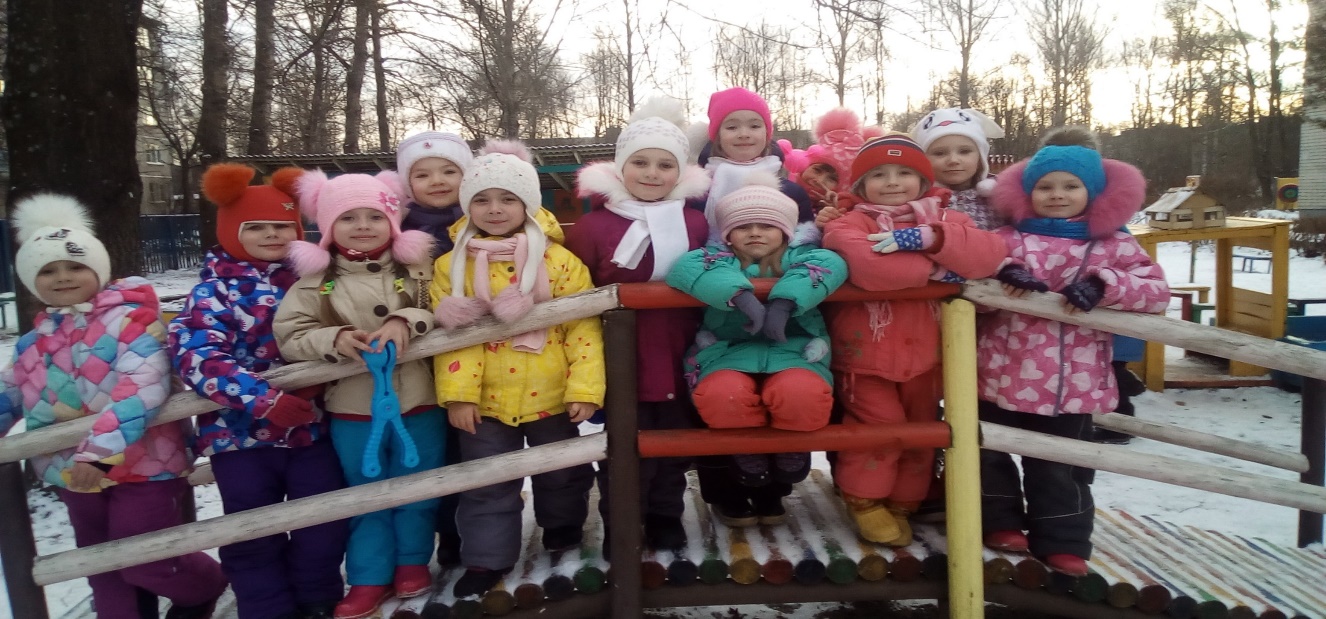 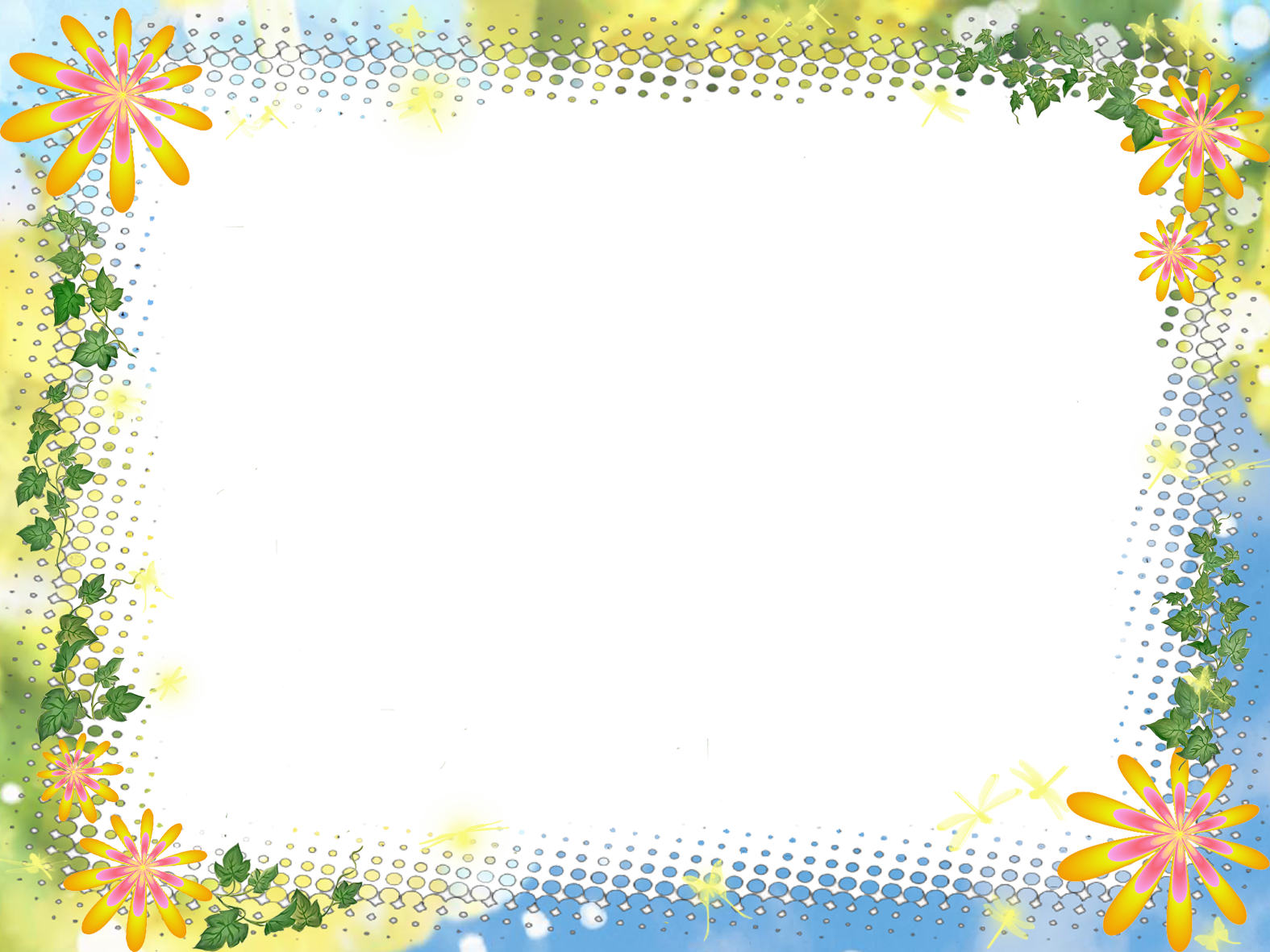 Задачи на 2017- 2018 учебный год по группе:1)способствовать укреплению физического и психического здоровья детей;2)развивать связную речь через различные виды деятельности;3)развивать творческий потенциал ребенка- дошкольника через приобщение к ценностям народной культуры;4)подготовка детей к школе
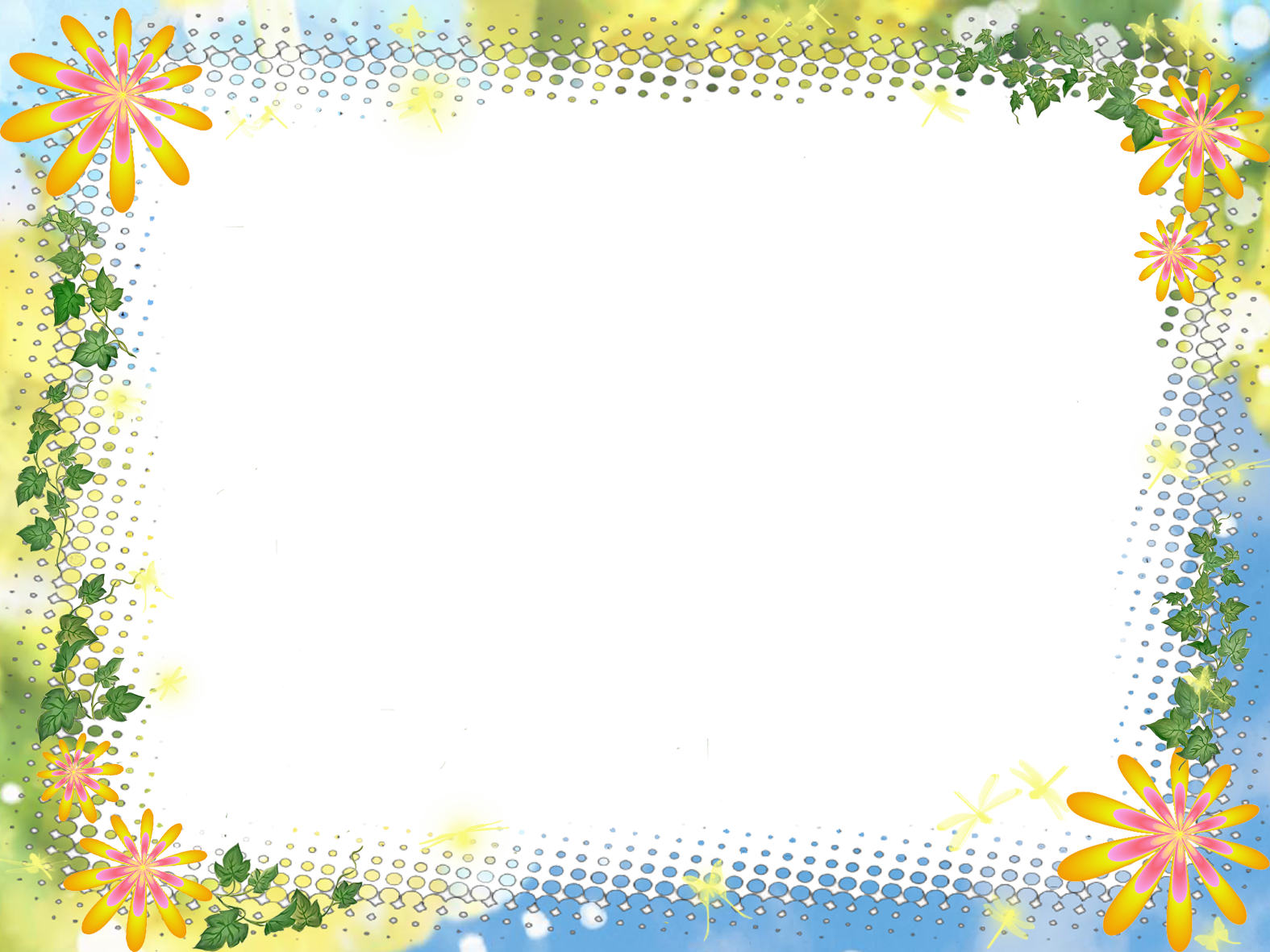 ГРАФИК  ПОСЕЩАЕМОСТИ  ДЕТЕЙ  ПОДГОТОВИТЕЛЬНОЙ  ГРУППЫ№5В  2017-2018 УЧ.Г.
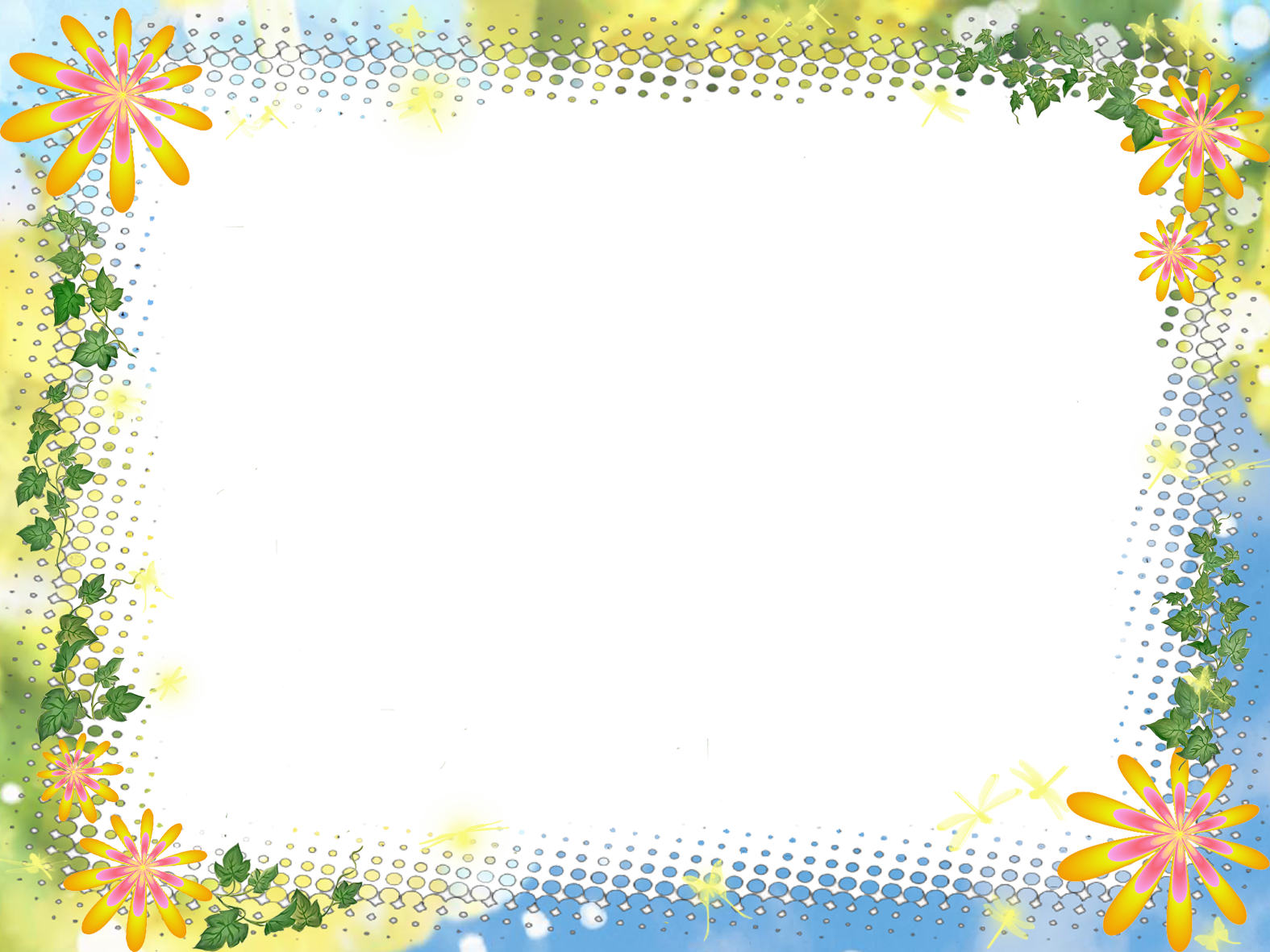 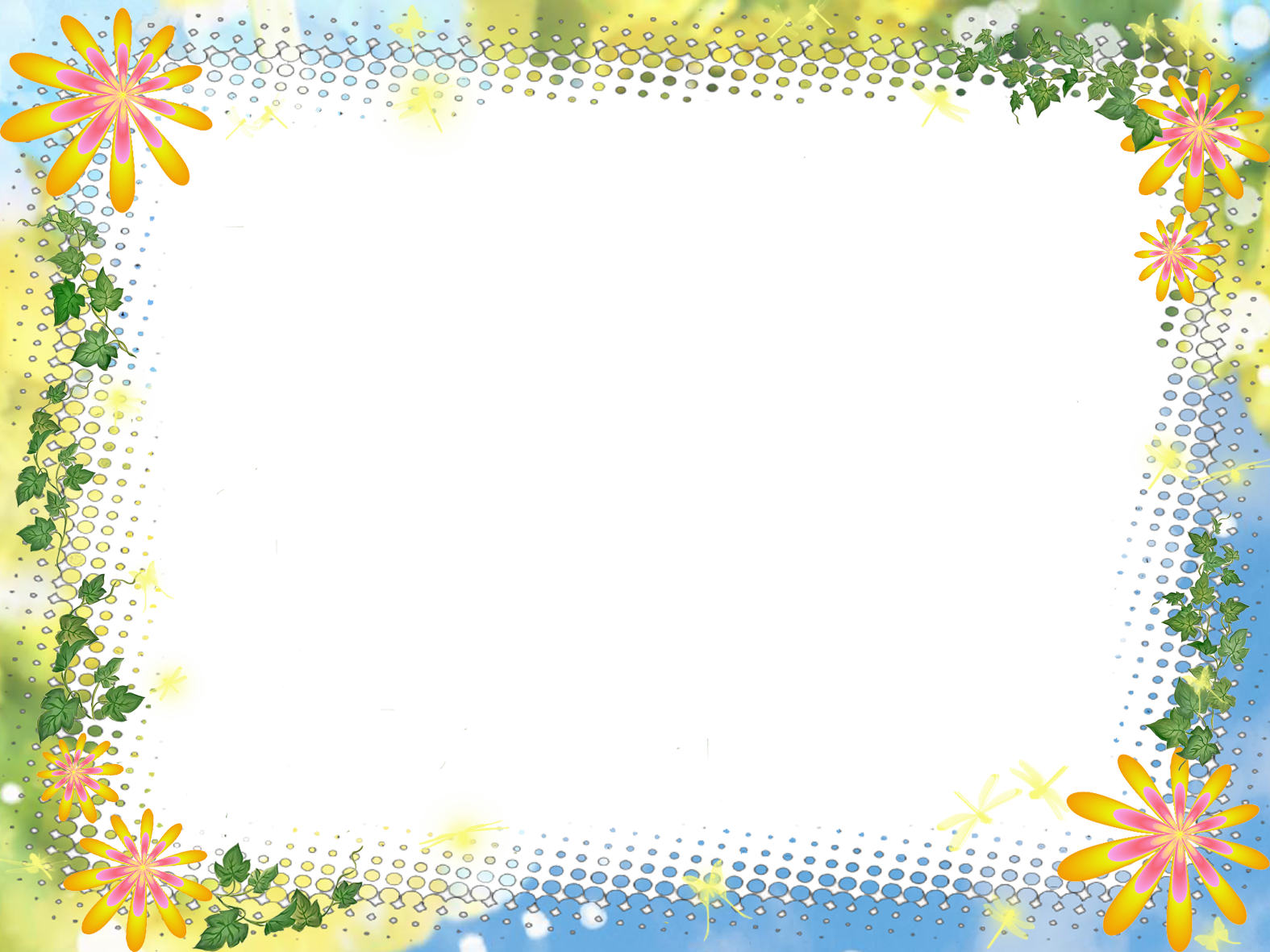 ДИАГРАММА РЕЗУЛЬТАТИВНОСТИ ПЕДАГОГИЧЕСКОГО ПРОЦЕССА2017-2018 уч. г.
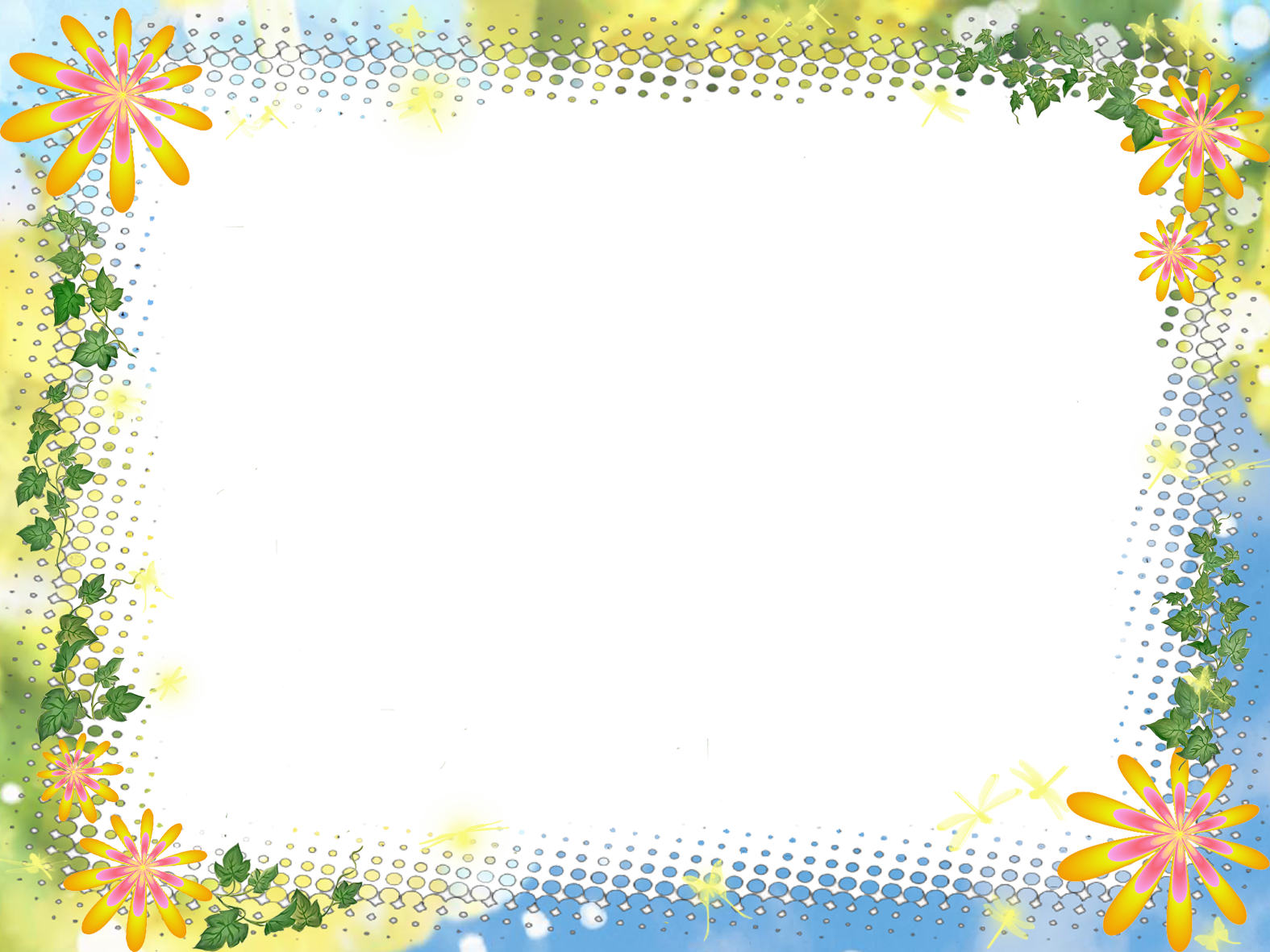 Была пополнена новыми атрибутами сюжетно- ролевая игра Поликлиника», «Школа», «Ателье»
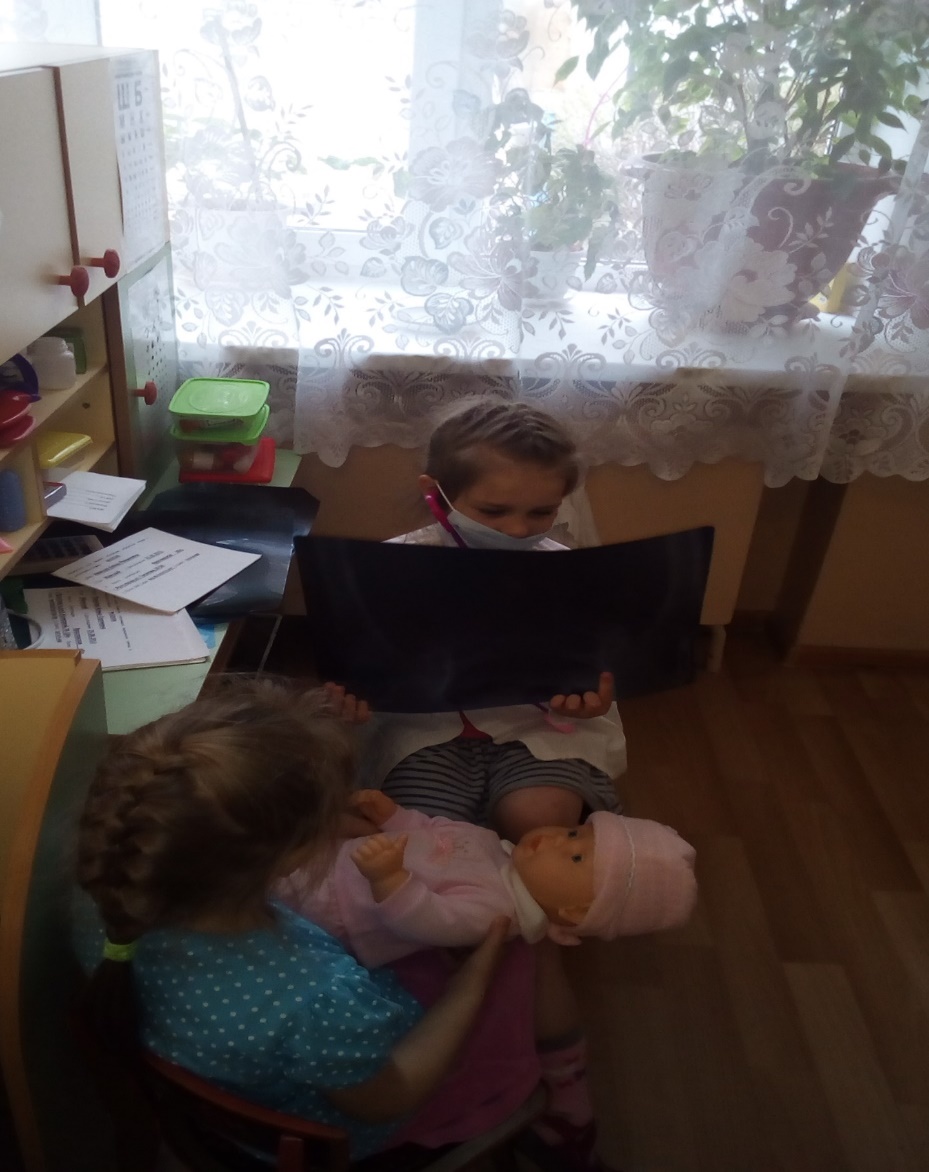 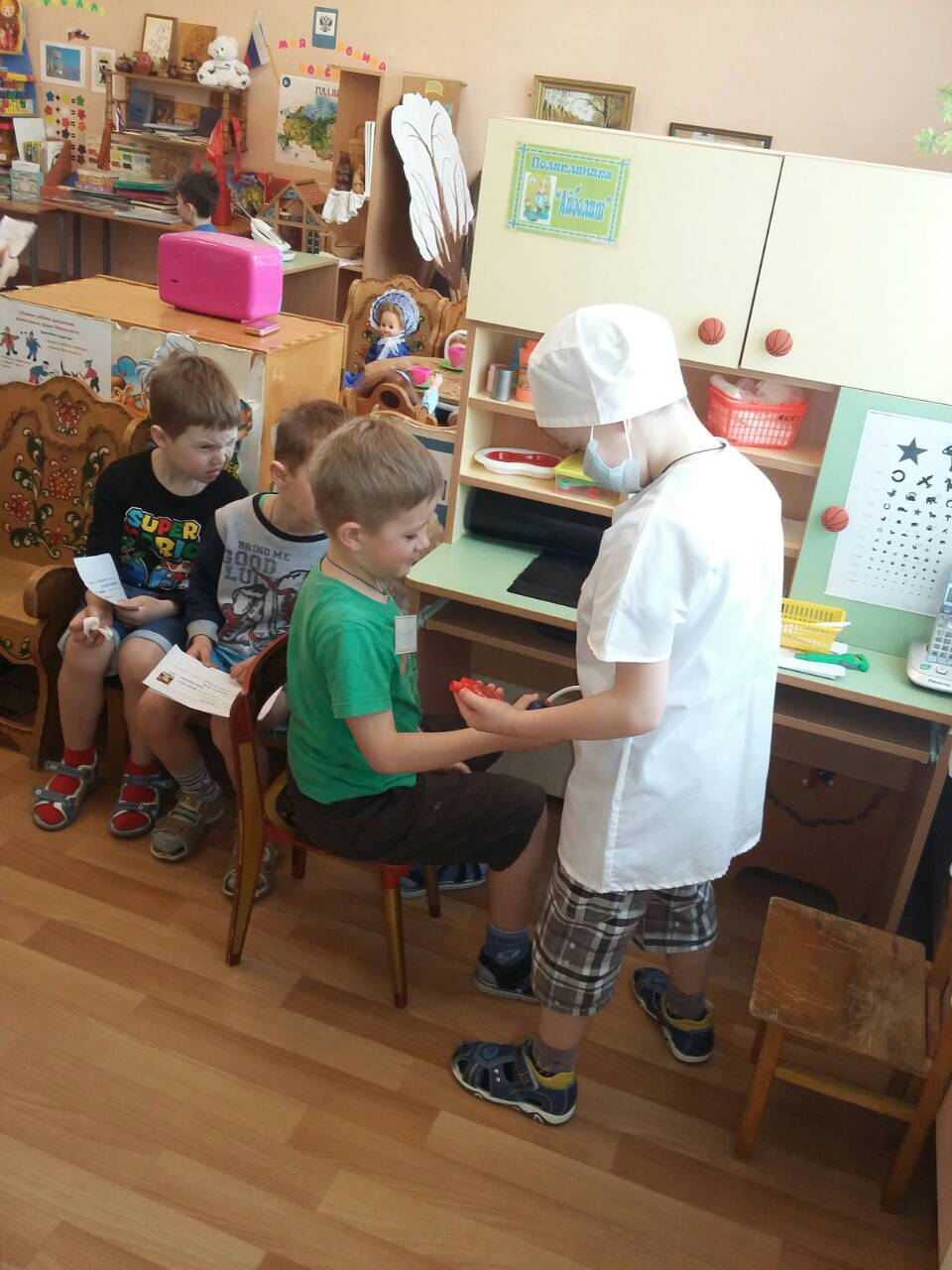 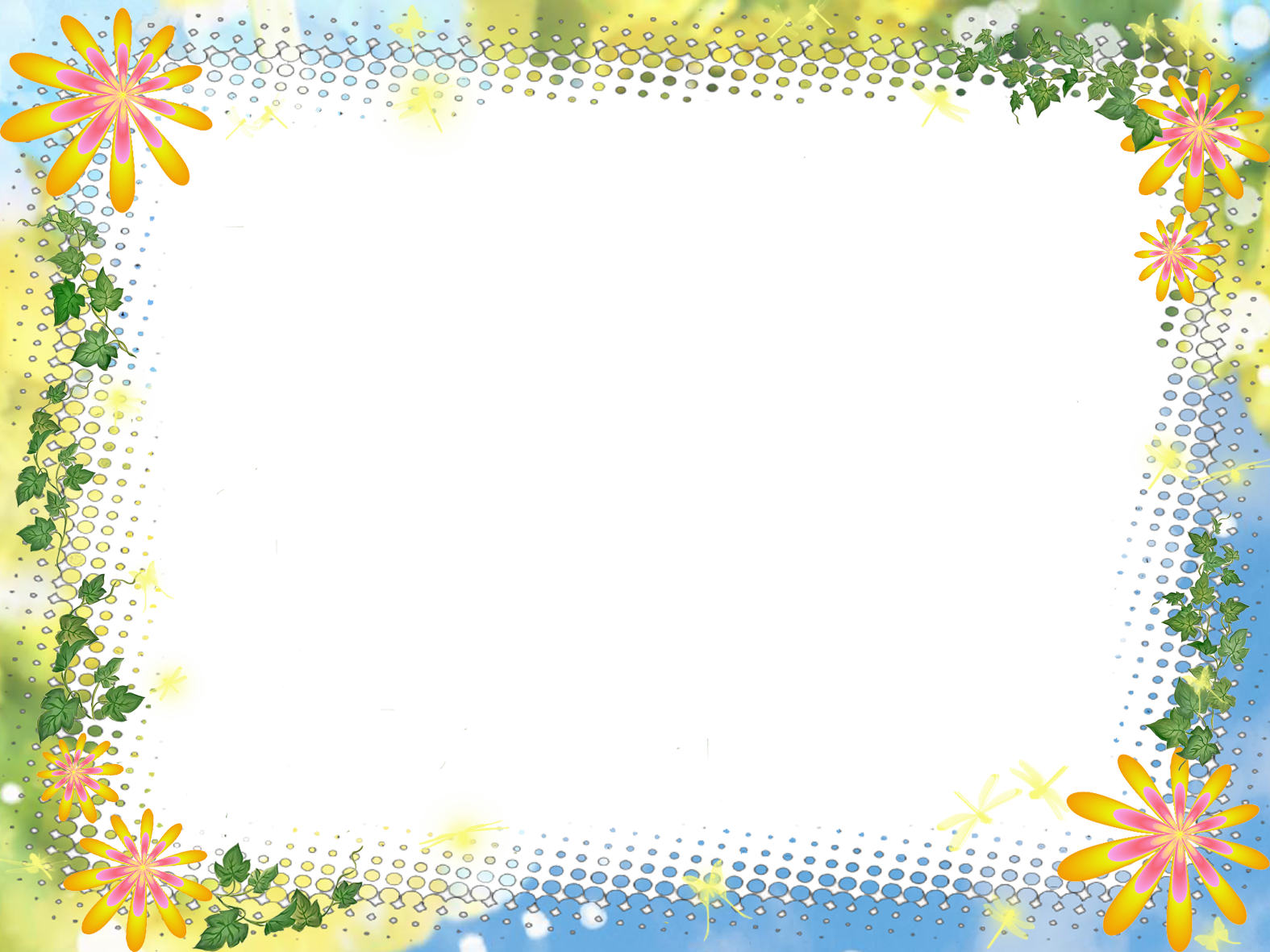 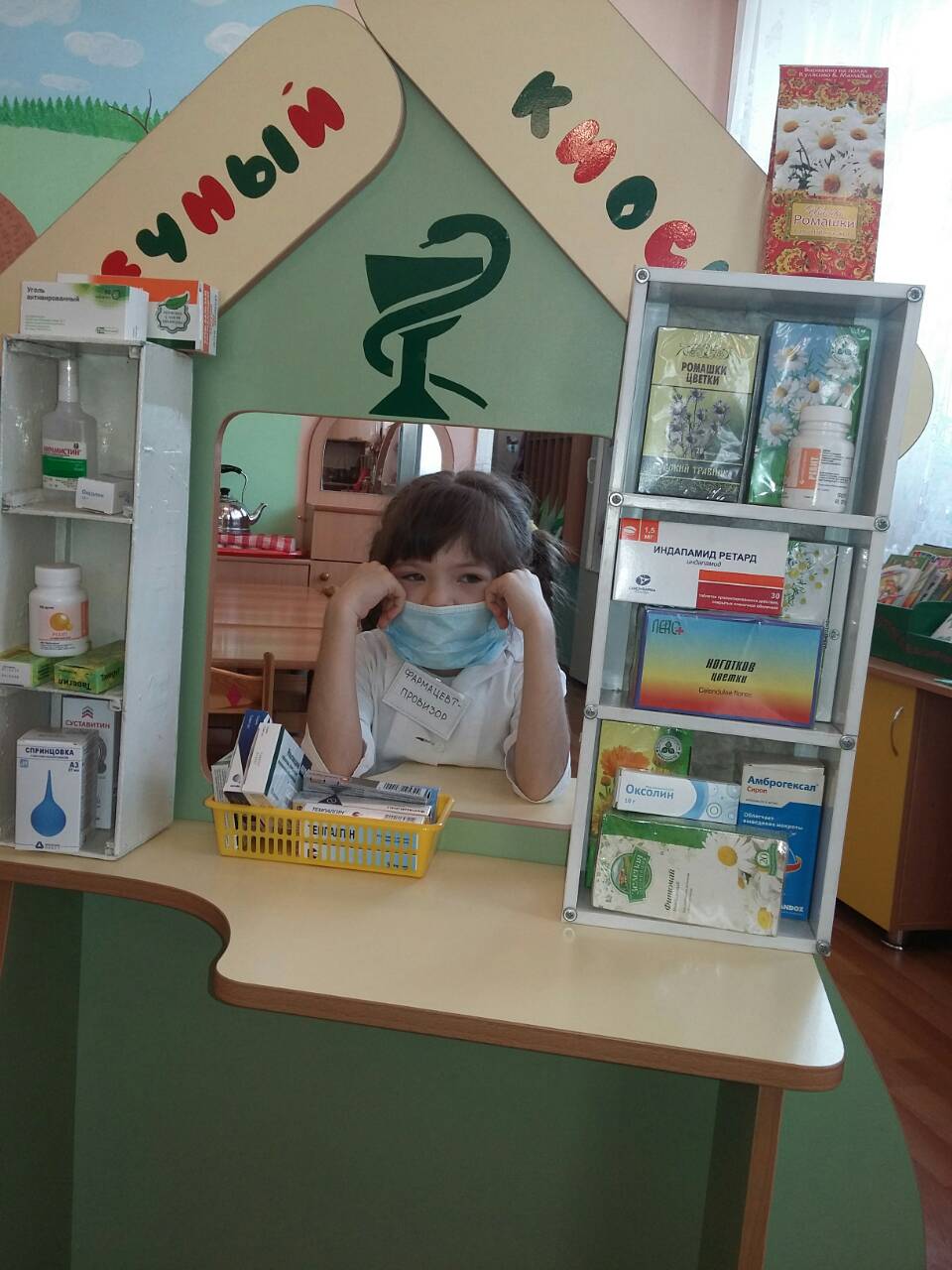 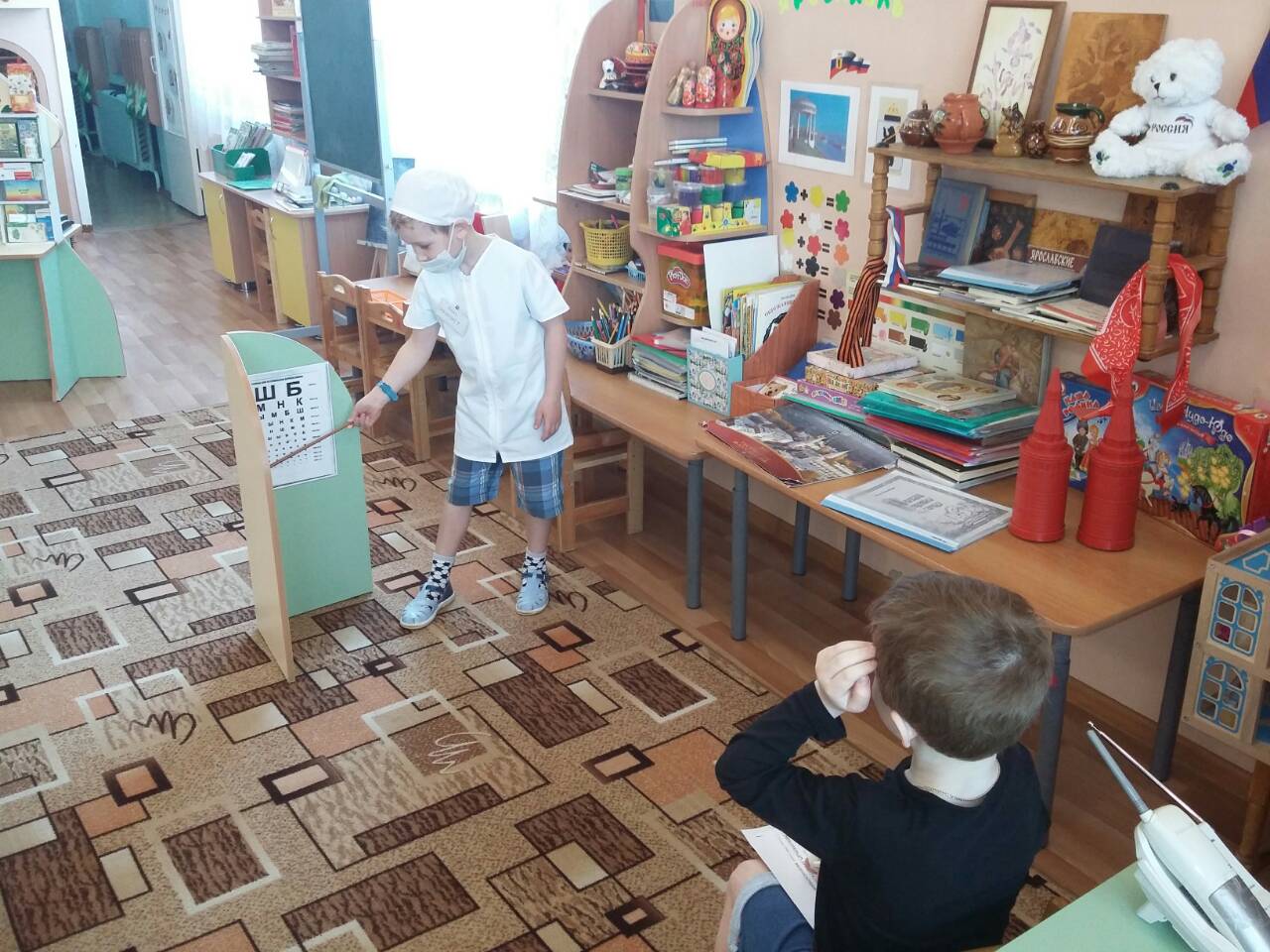 к
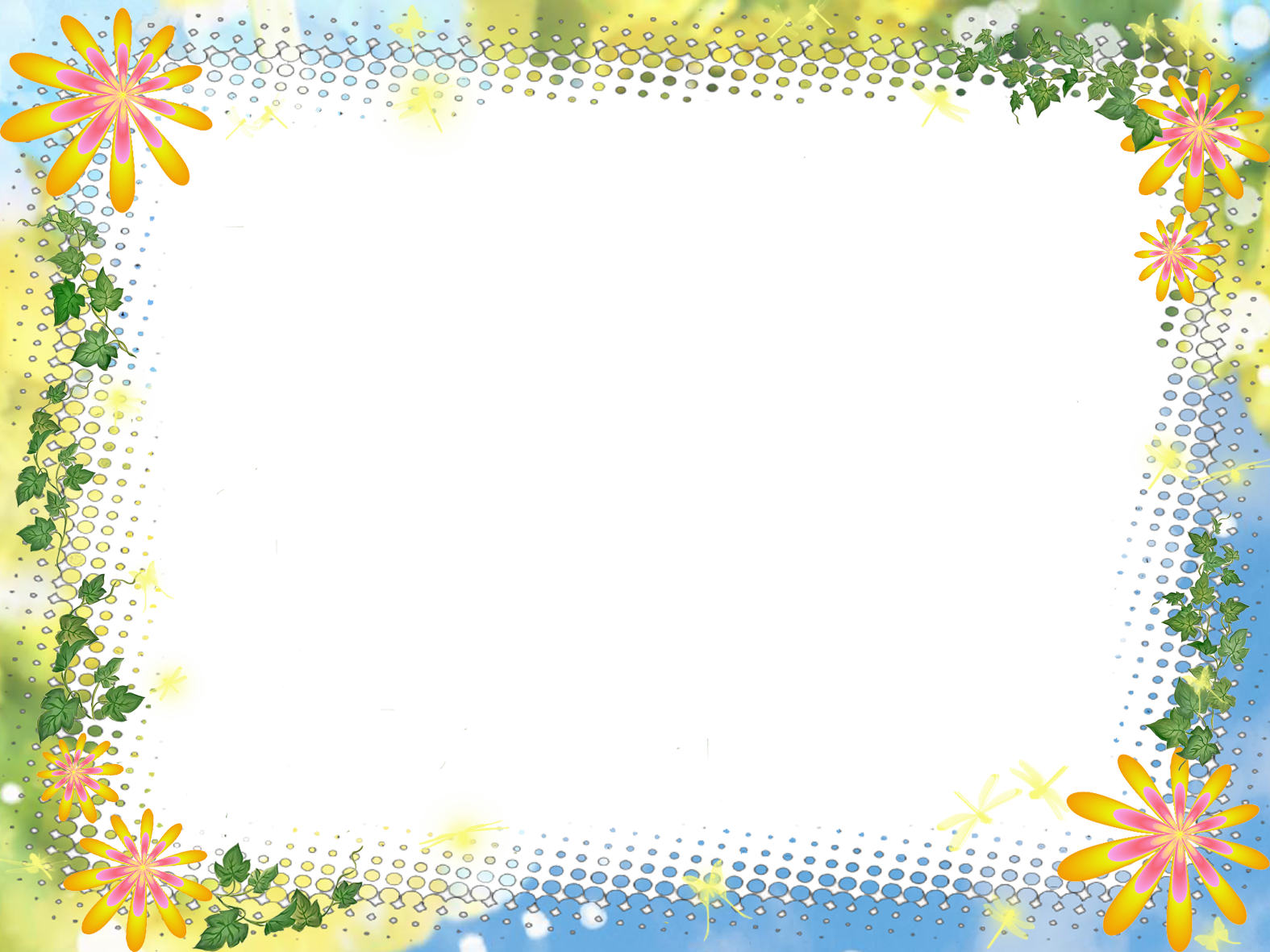 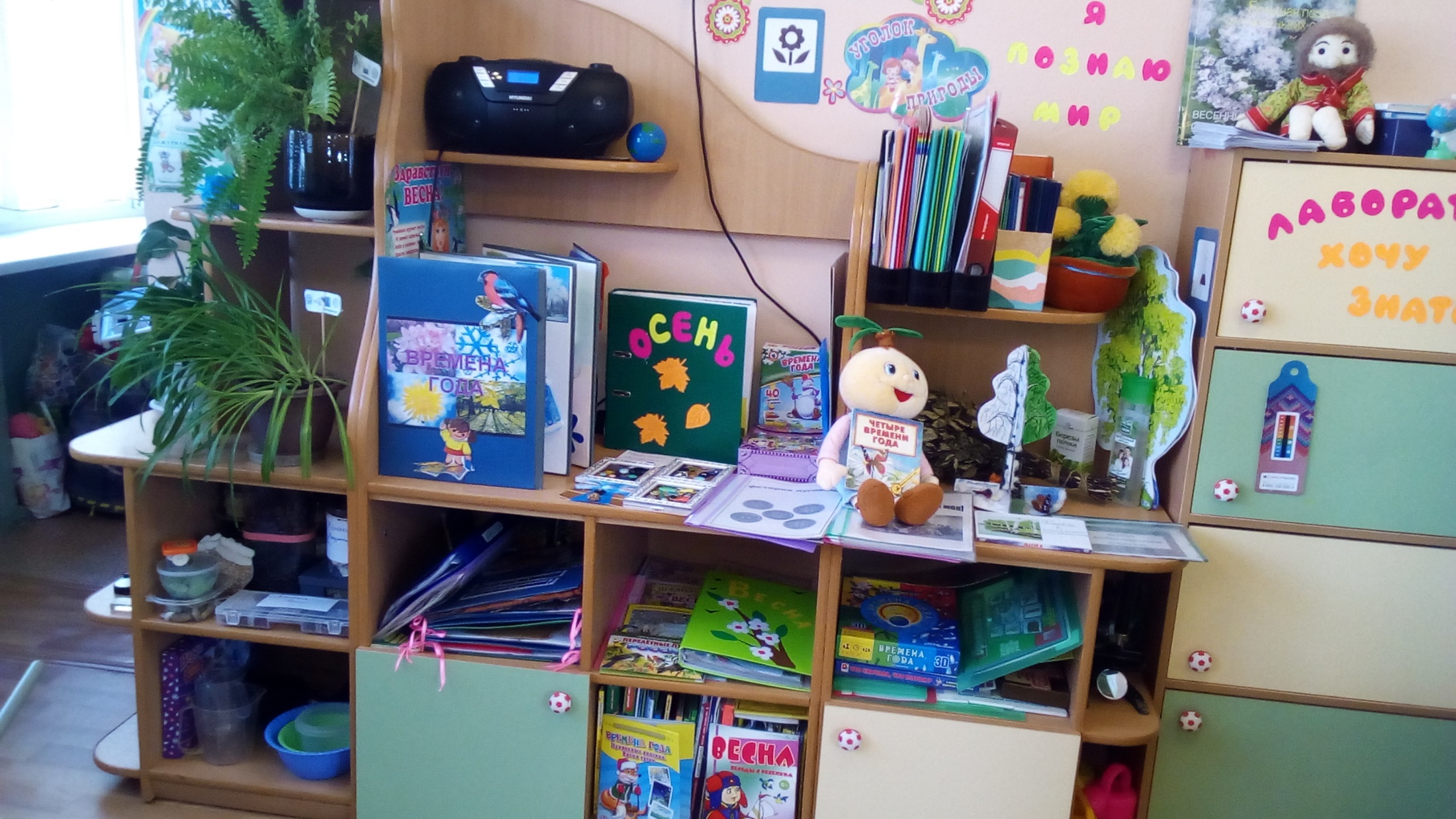 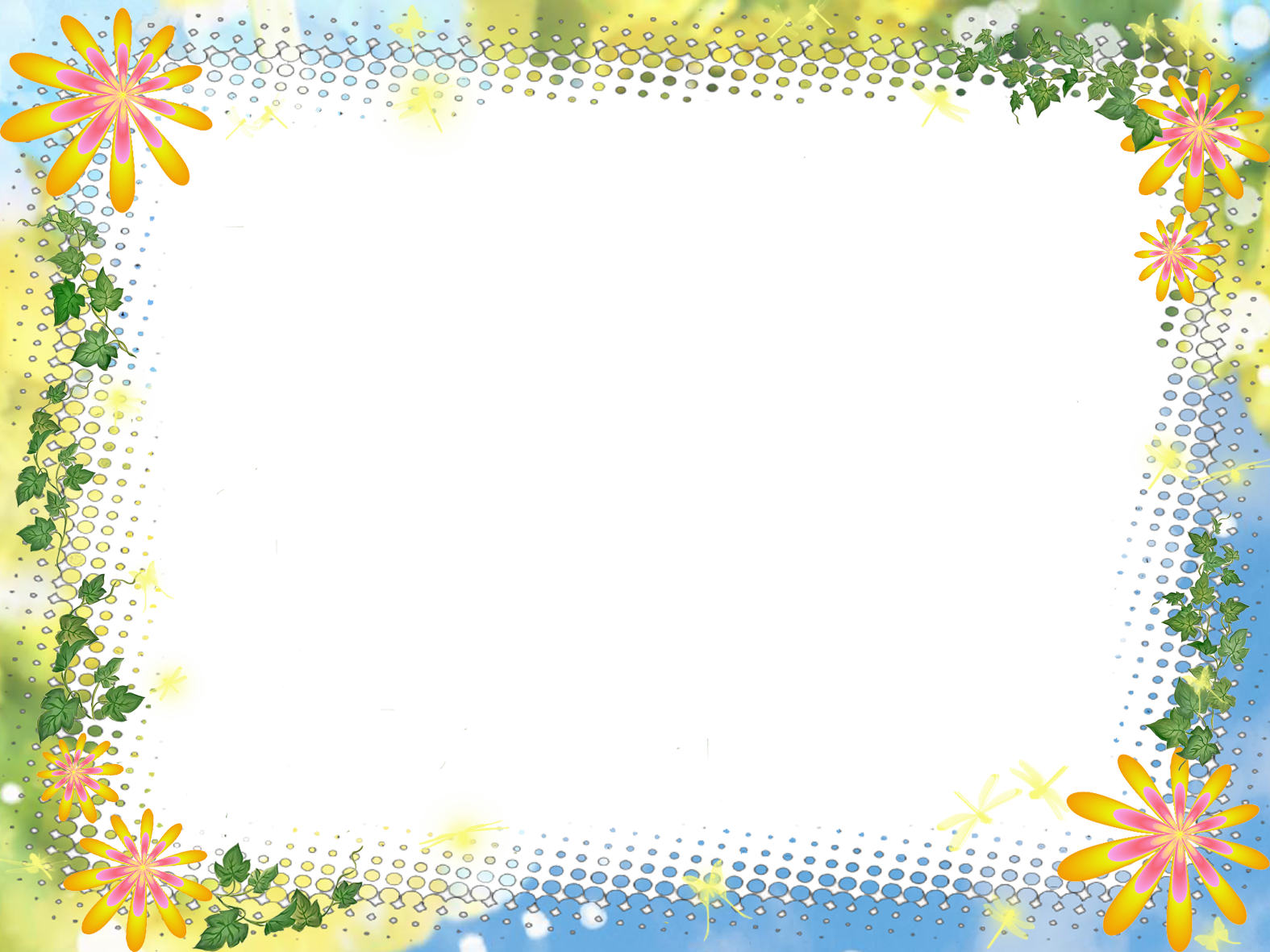 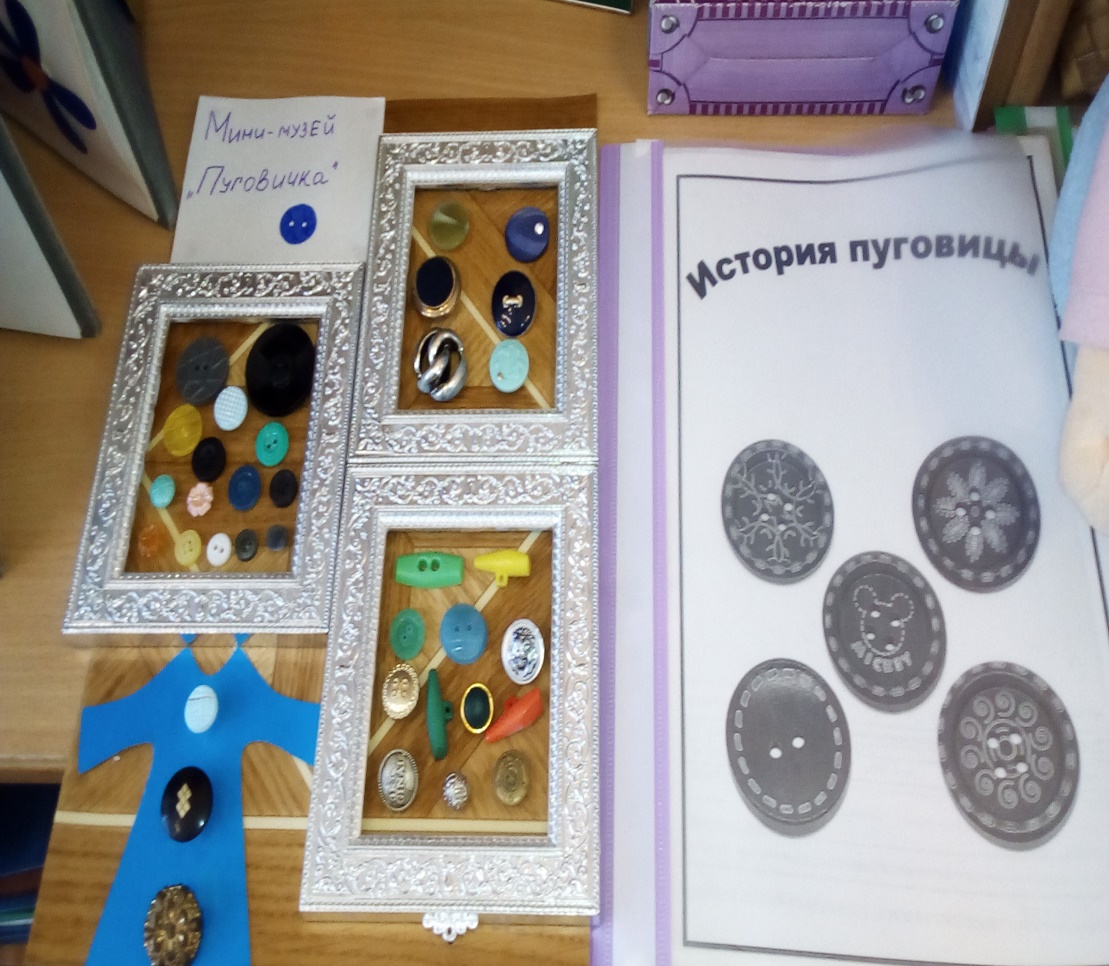 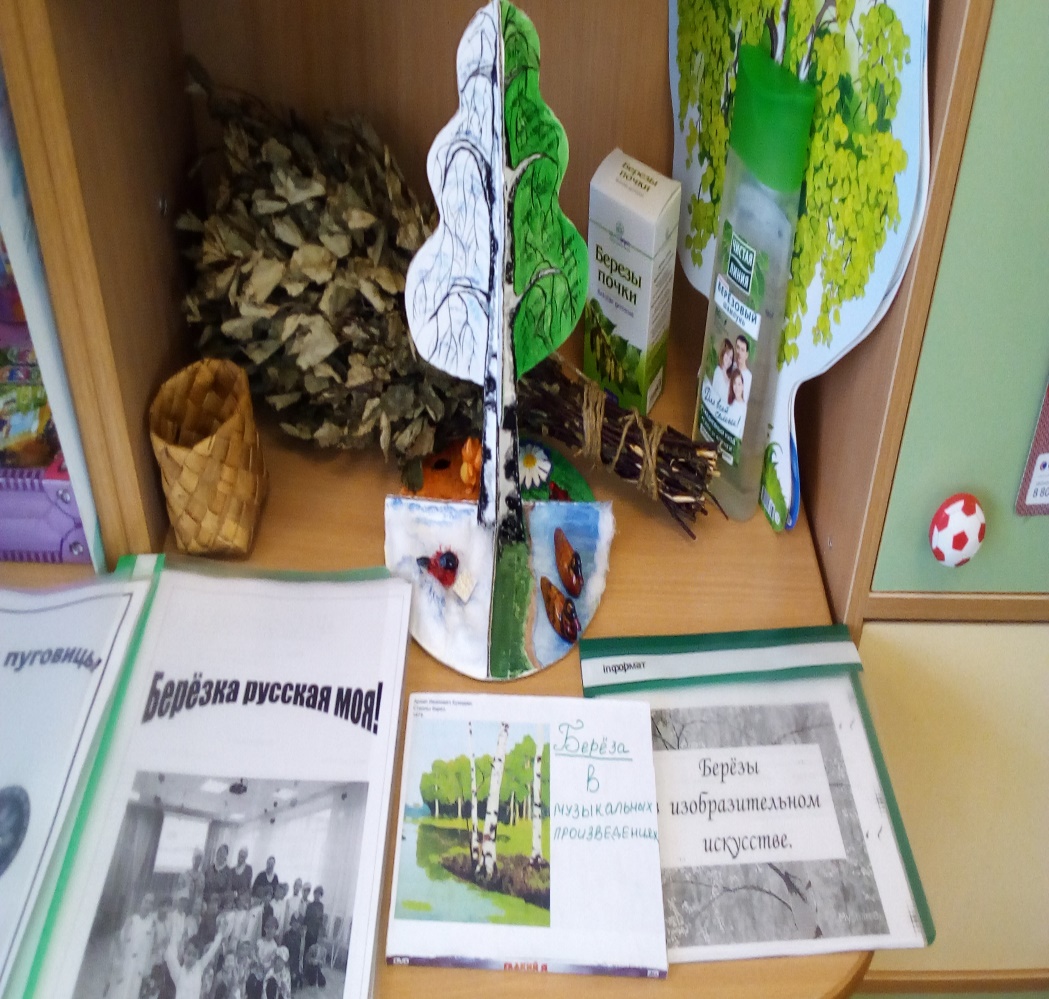 К
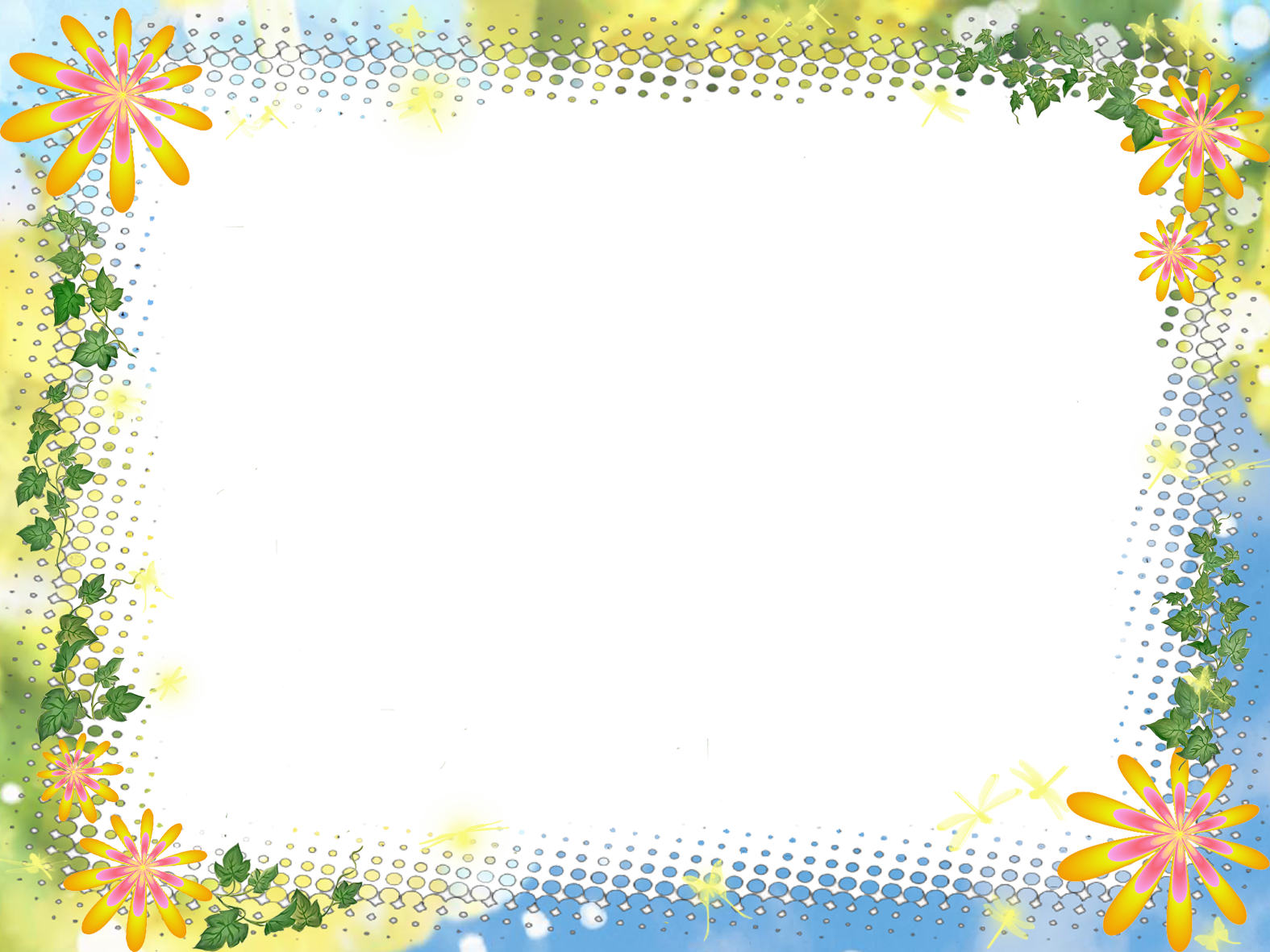 Взаимодействие с родителями:1)подбор материала к проекту  «времена года»;2)сочинение рассказа, истории про берёзку;3)праздник «День рождения березки»;4) праздник к Дню матери «Нам не страшны преграды, если мама рядом»;5)экологический КВН;6)зов джунглей;7)праздники Новый год, 8 марта;8)театральная жемчужина- показ сказки «Большой переполох»;9)неделя открытых дверей- педмарафон- НОД «Путешествие в страну грамматики».
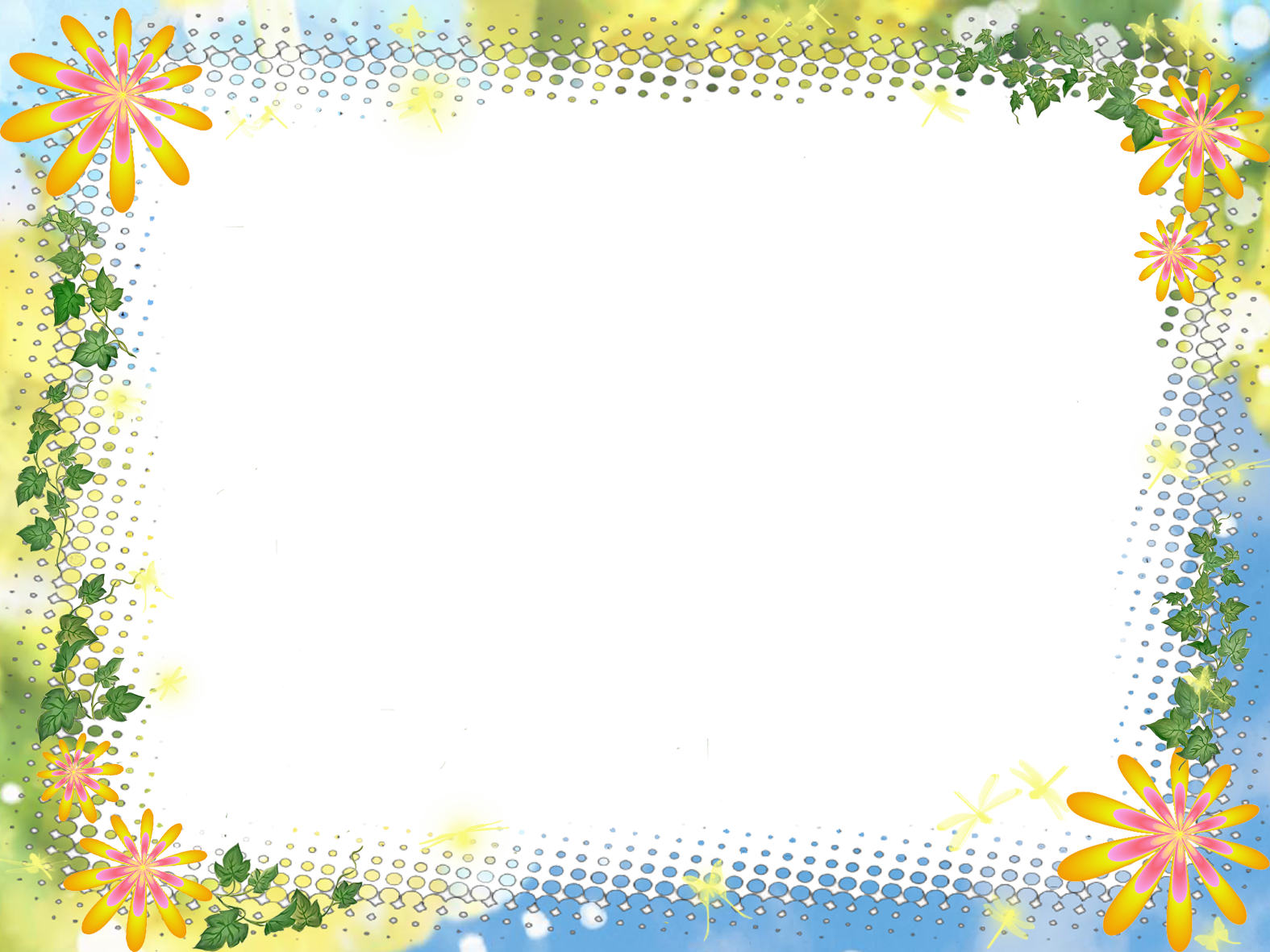 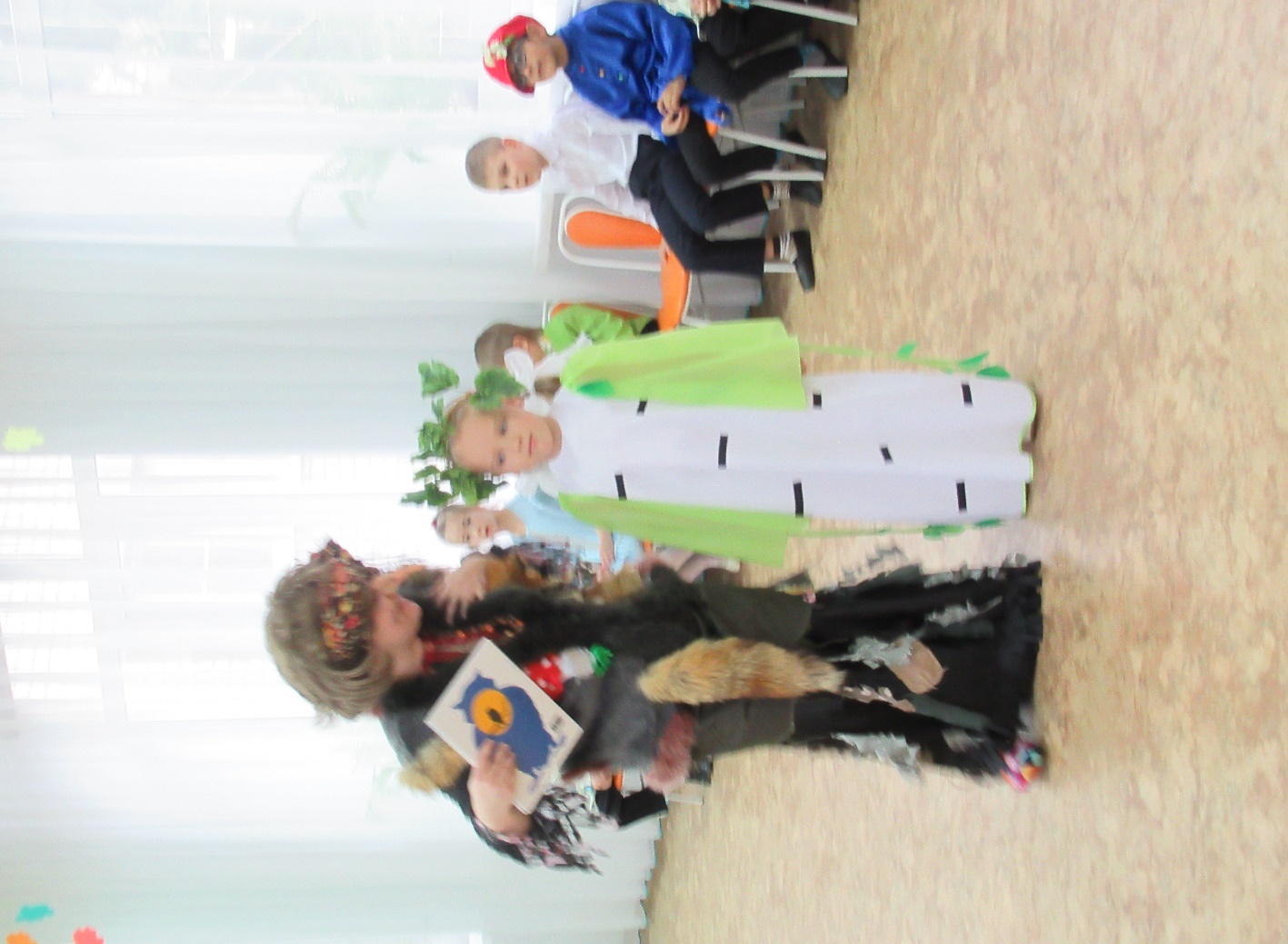 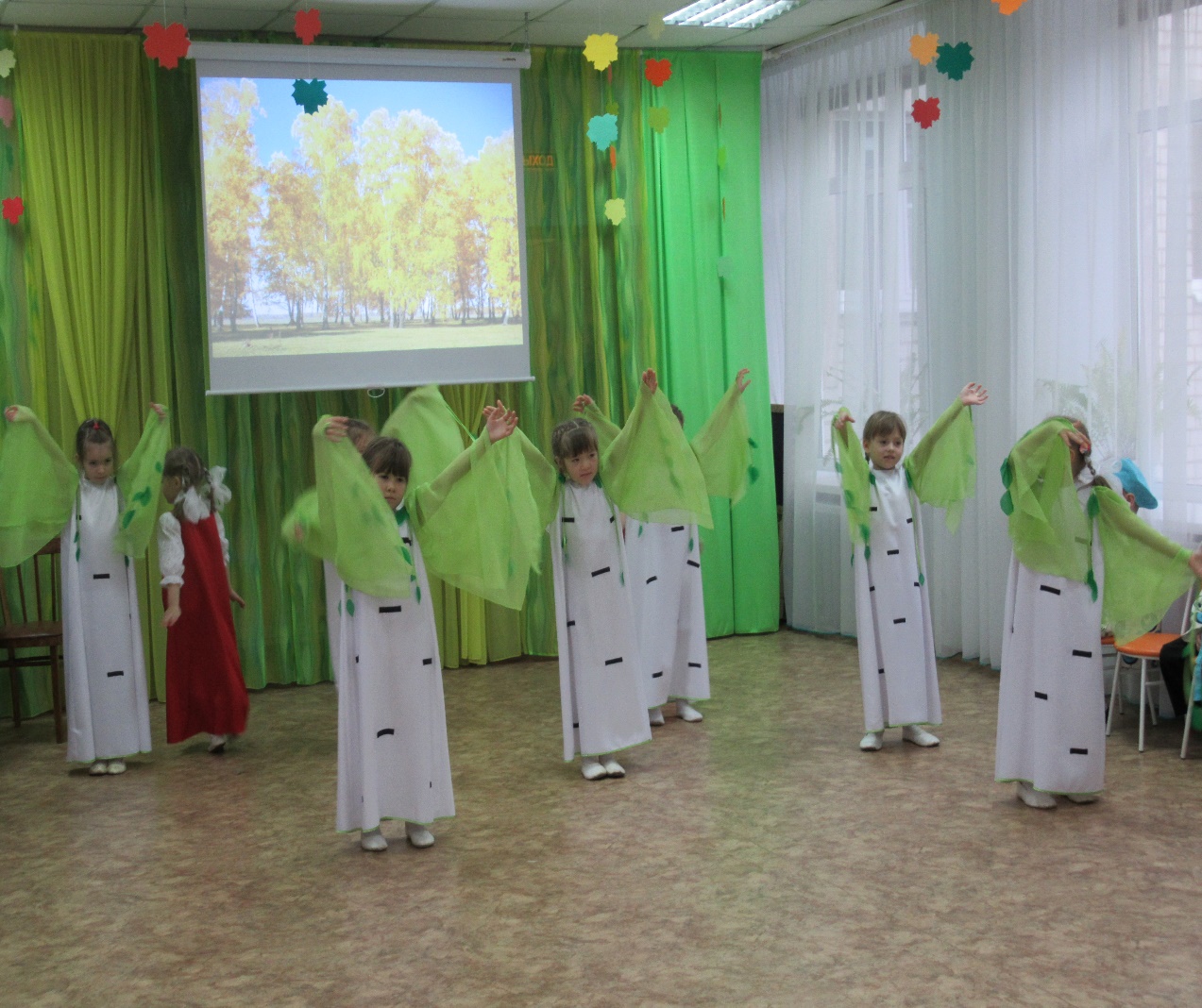 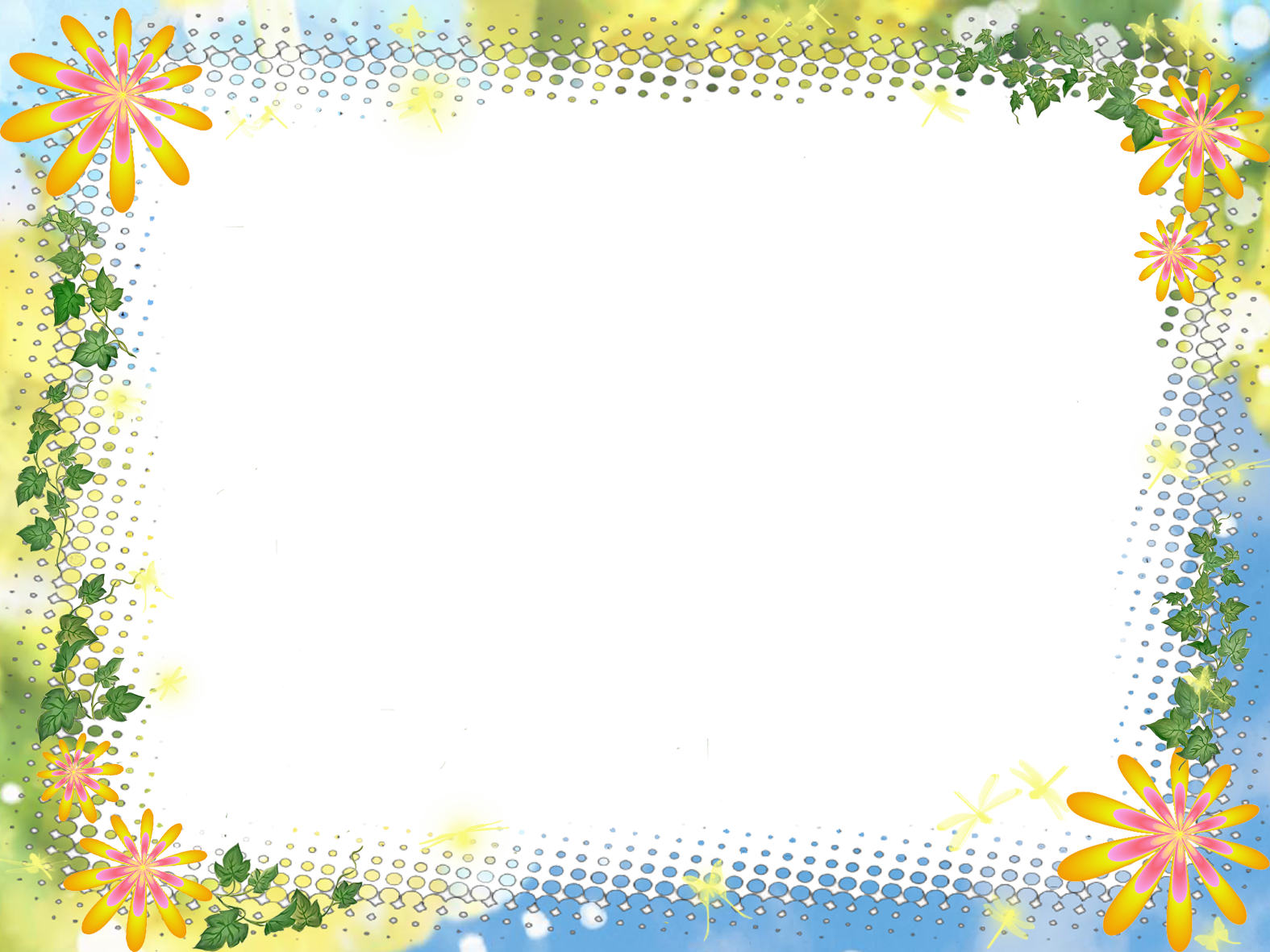 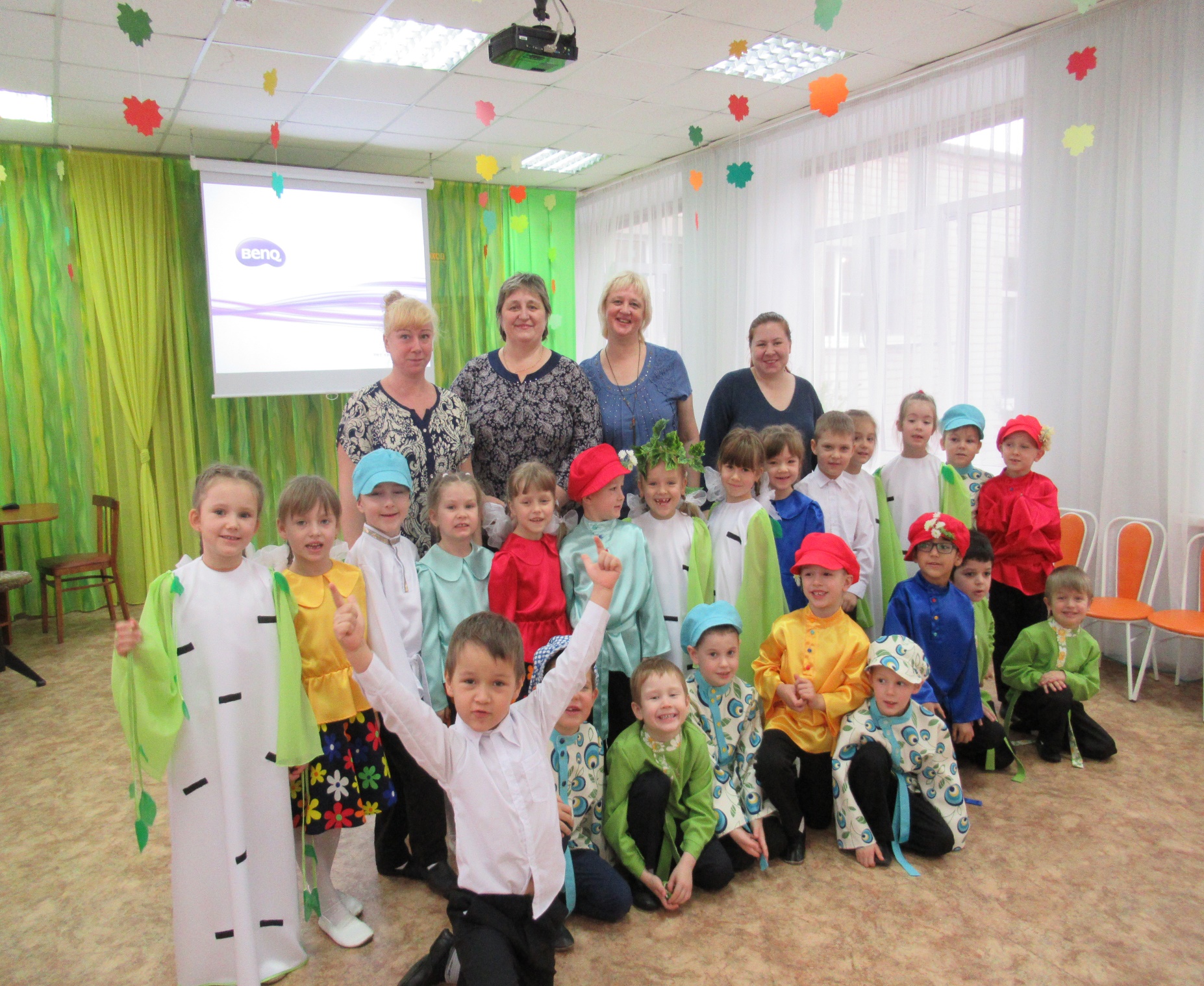 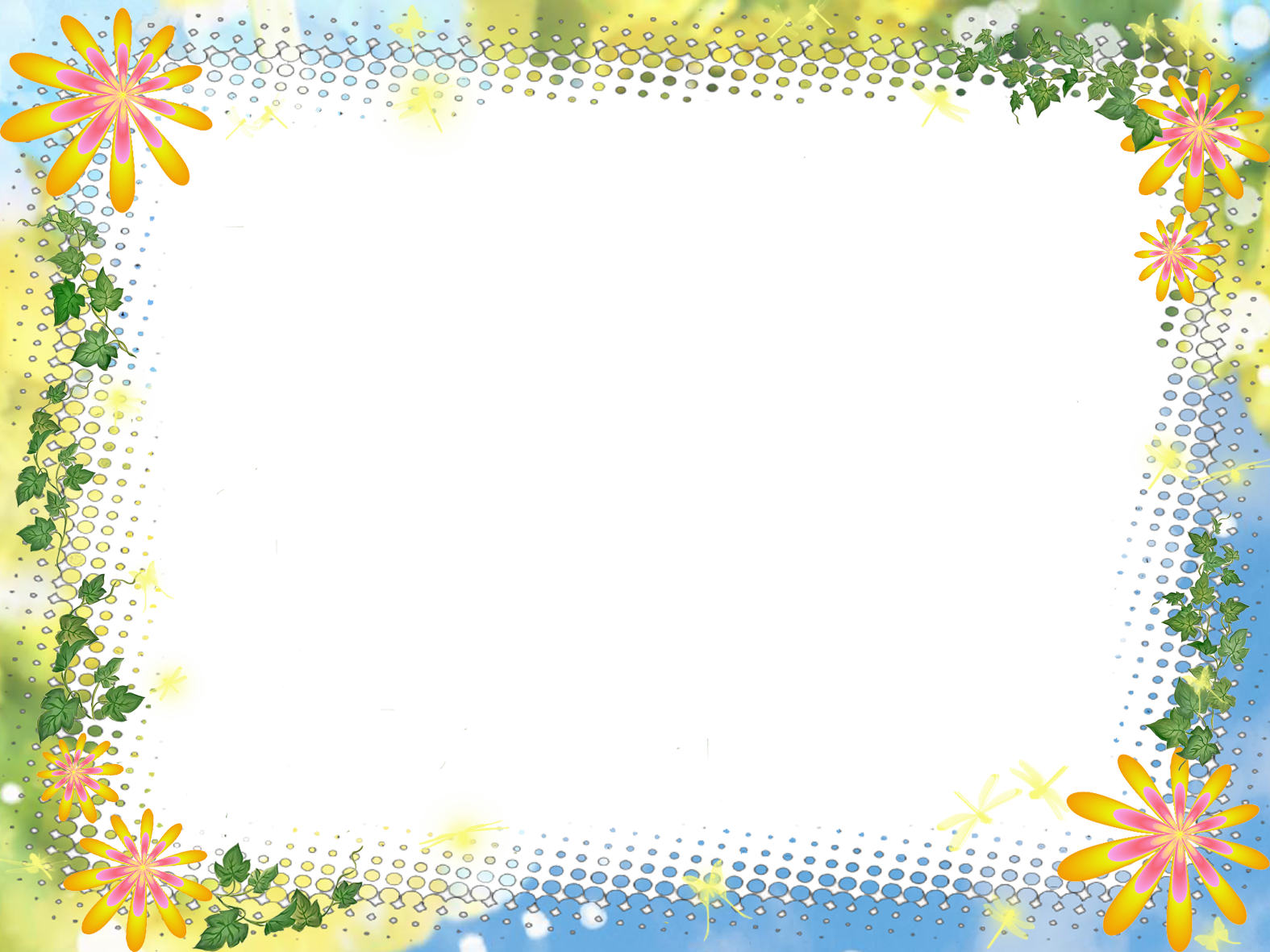 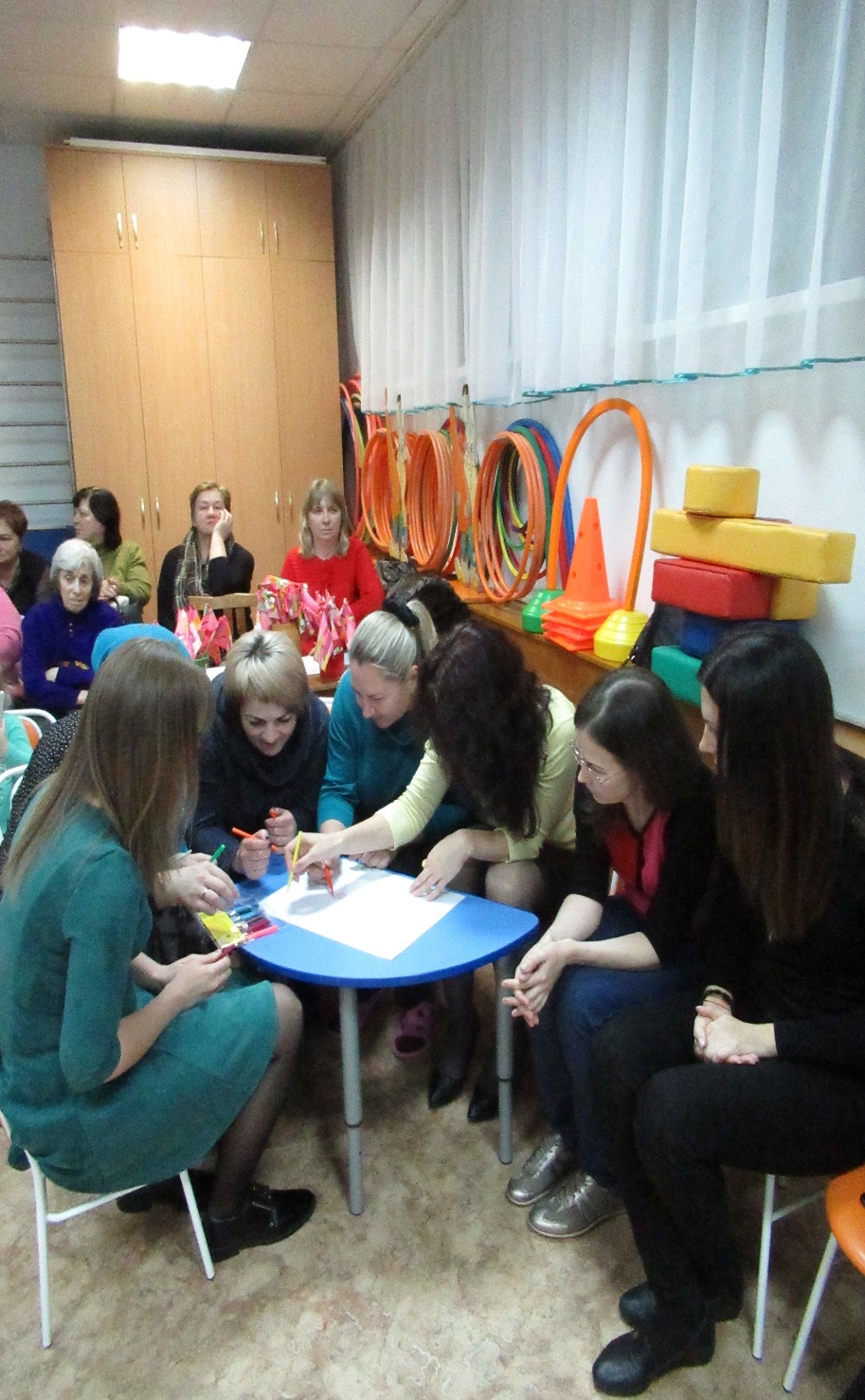 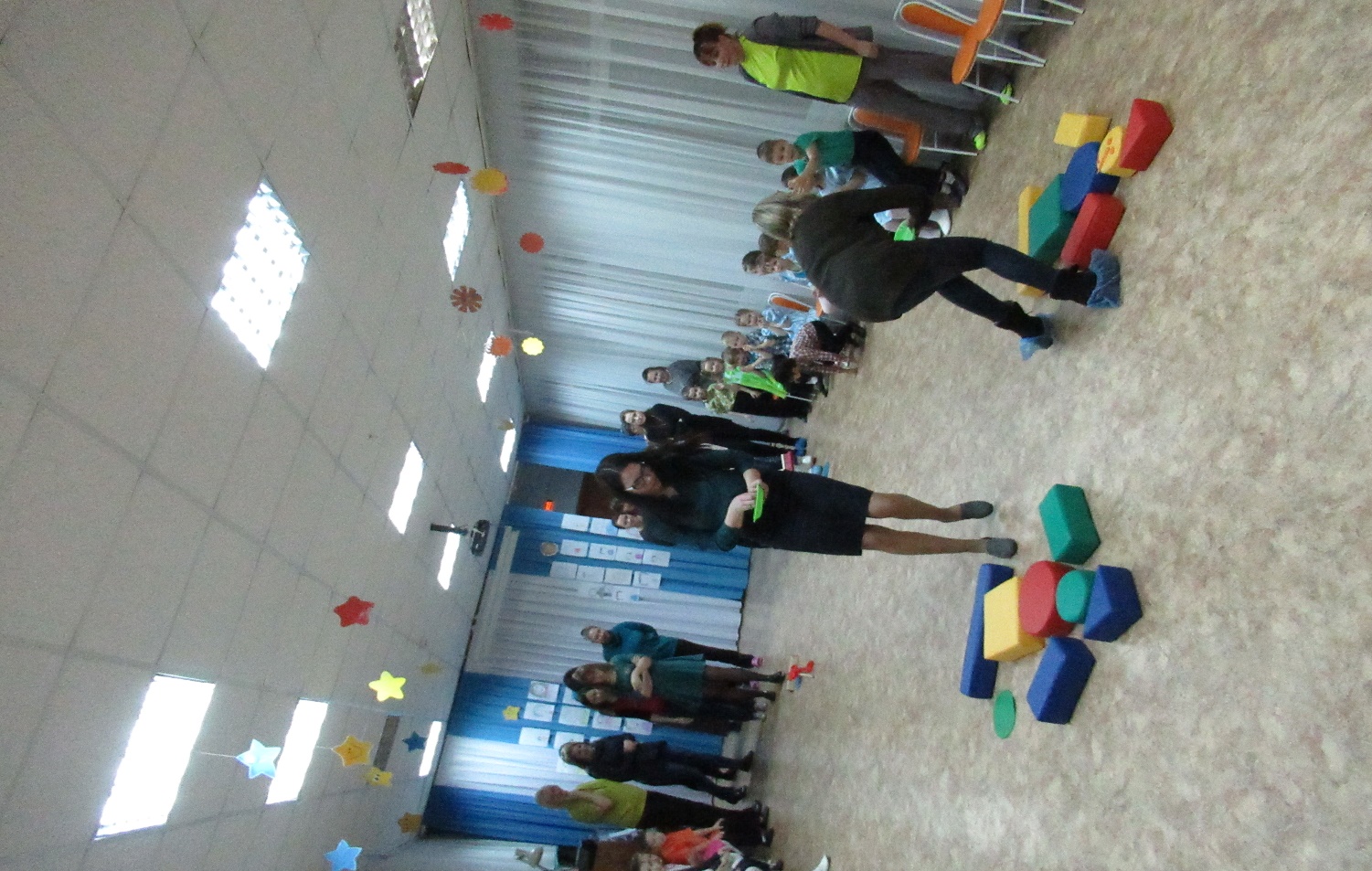 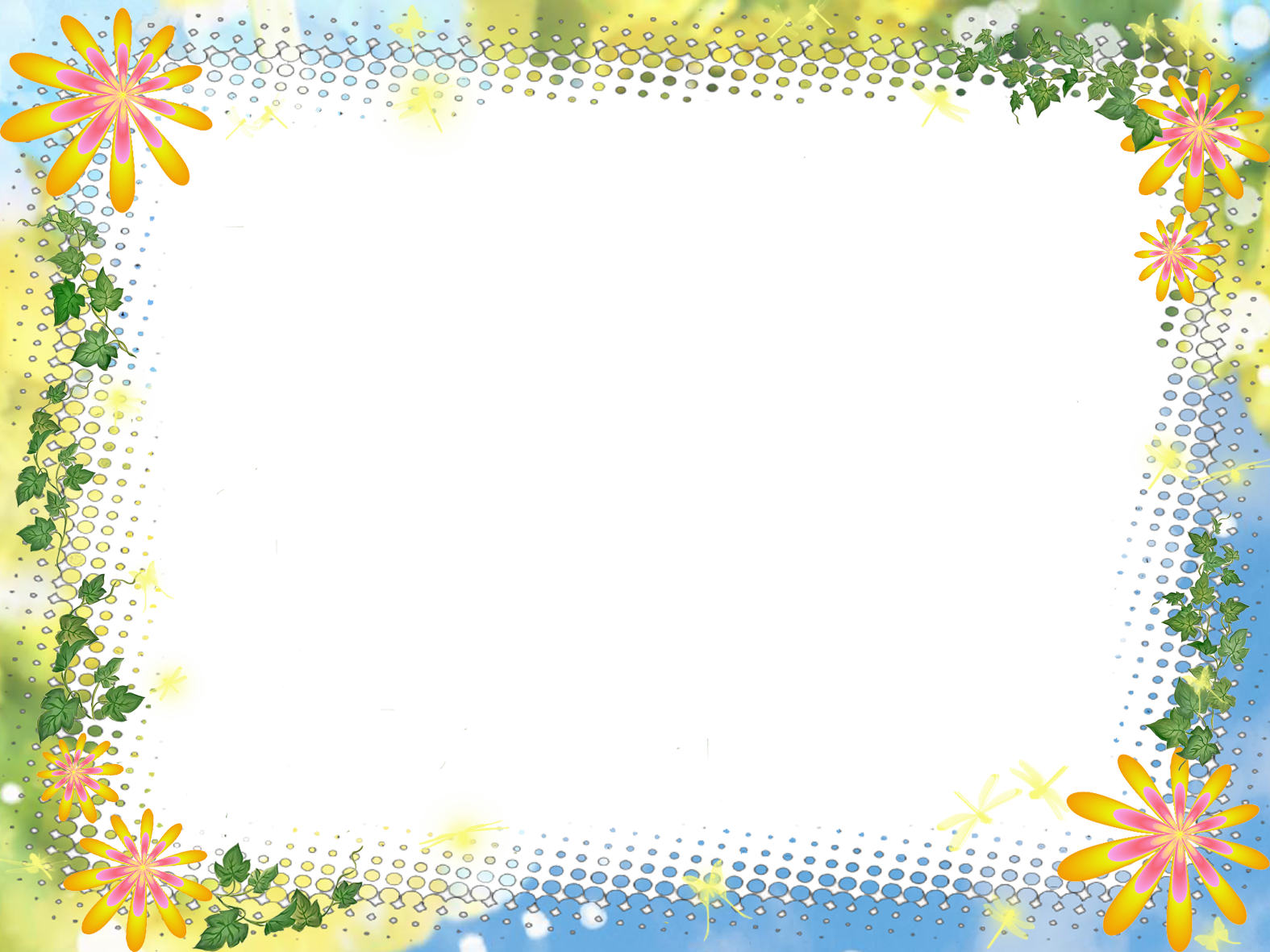 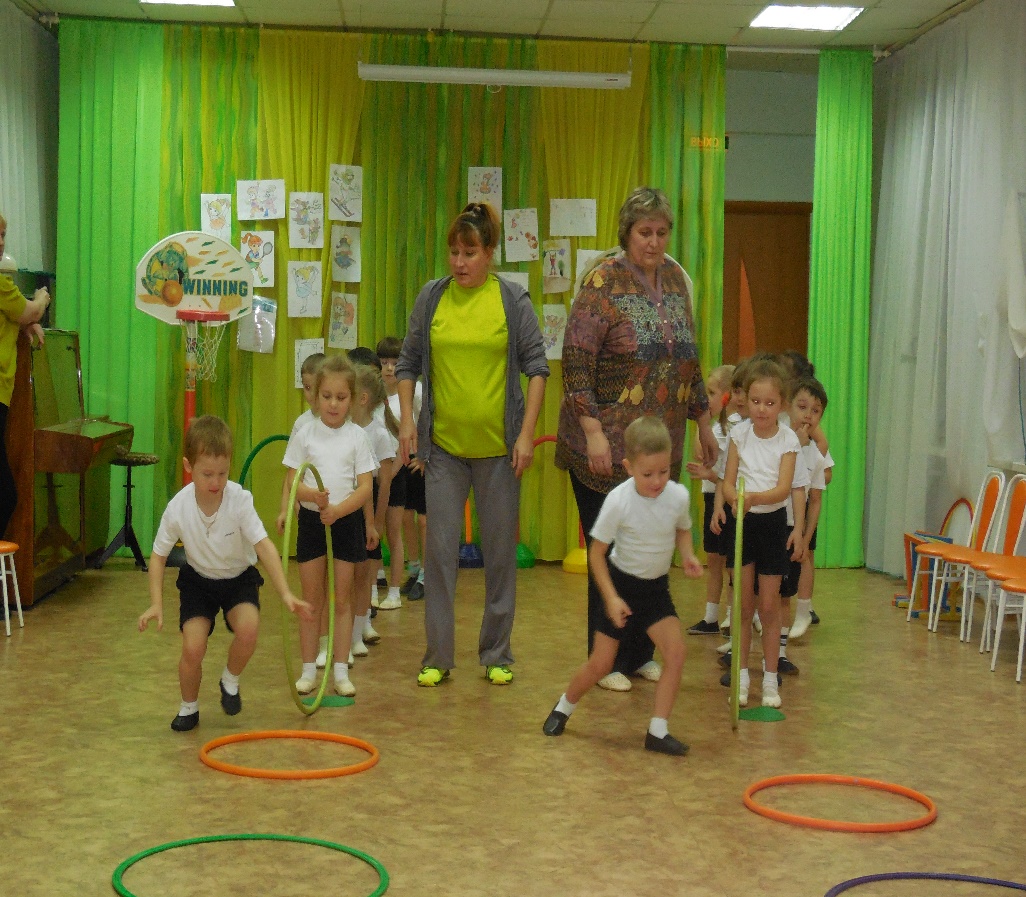 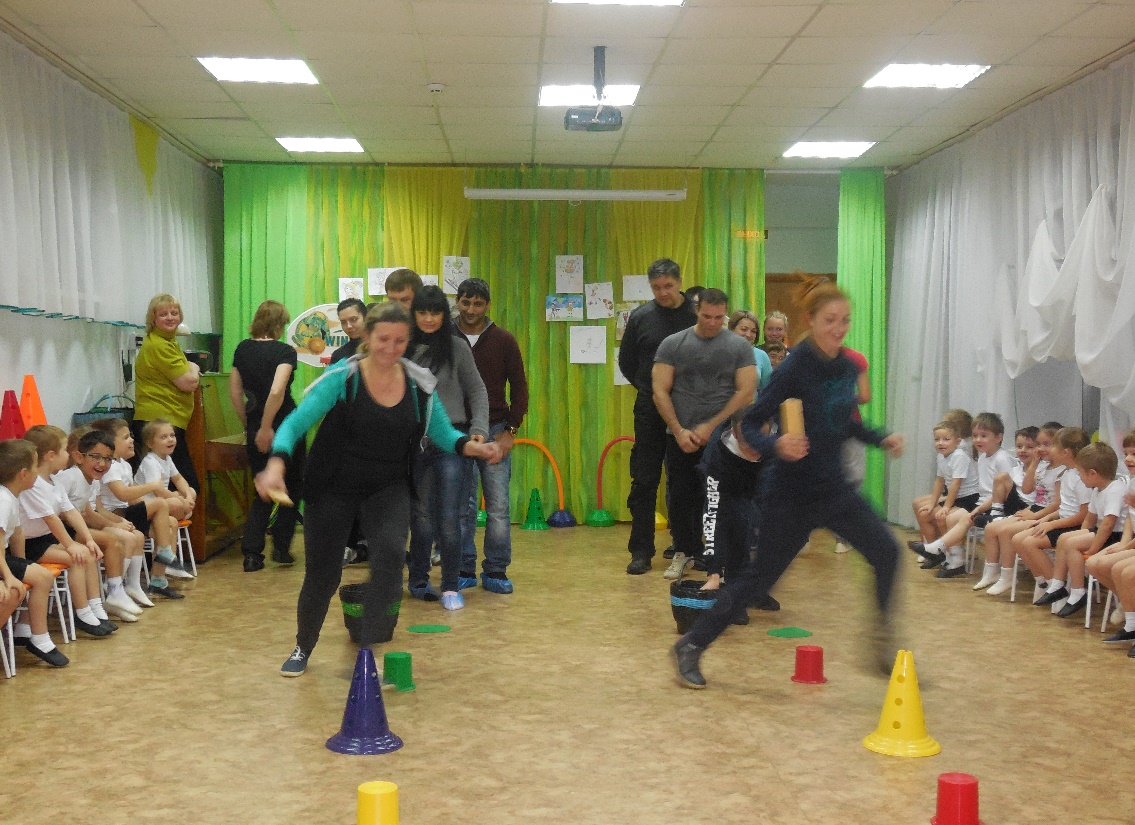 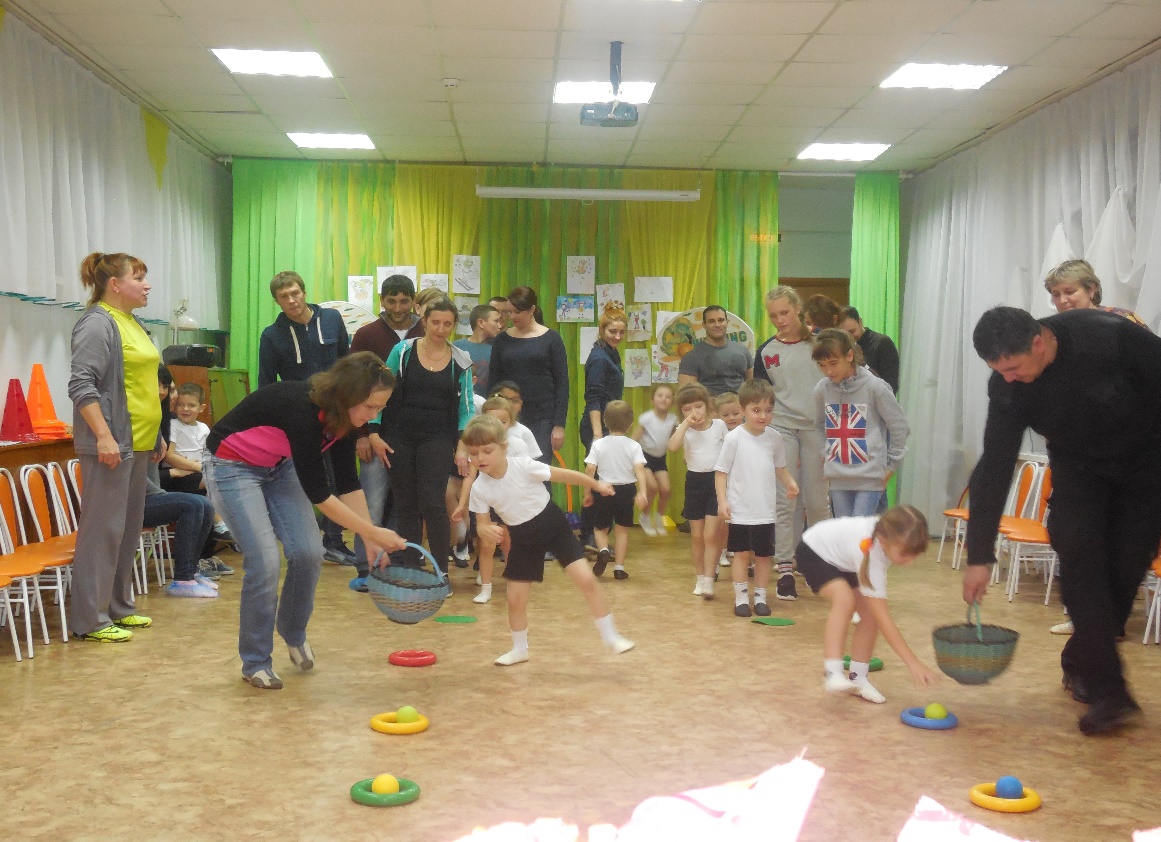 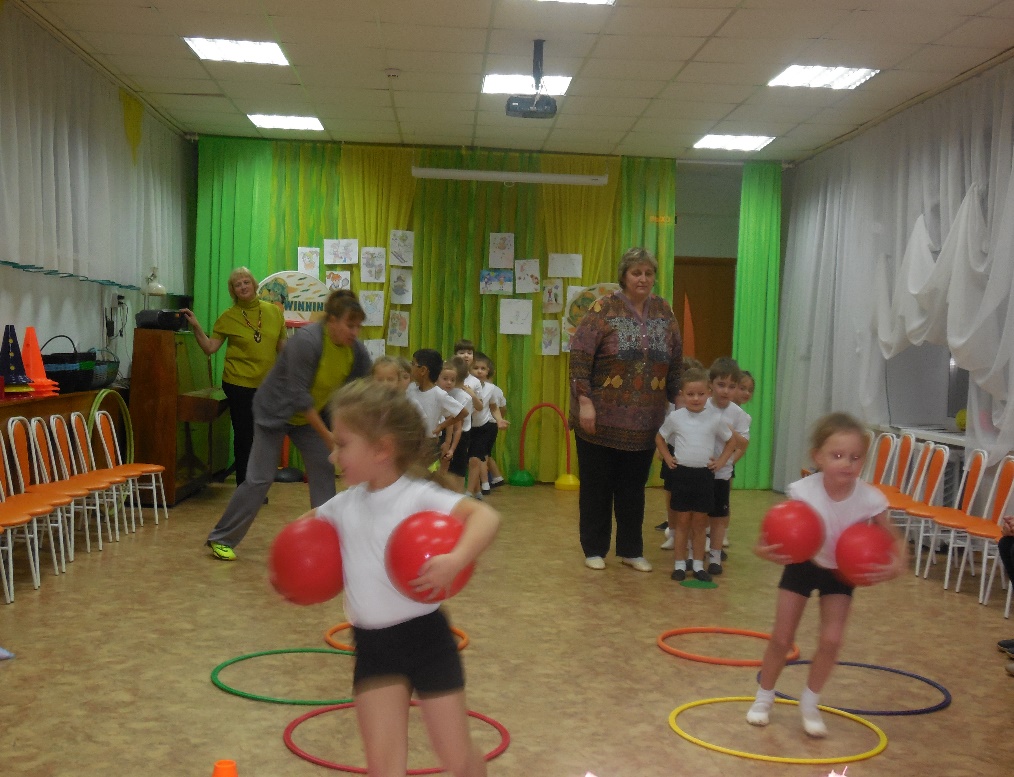 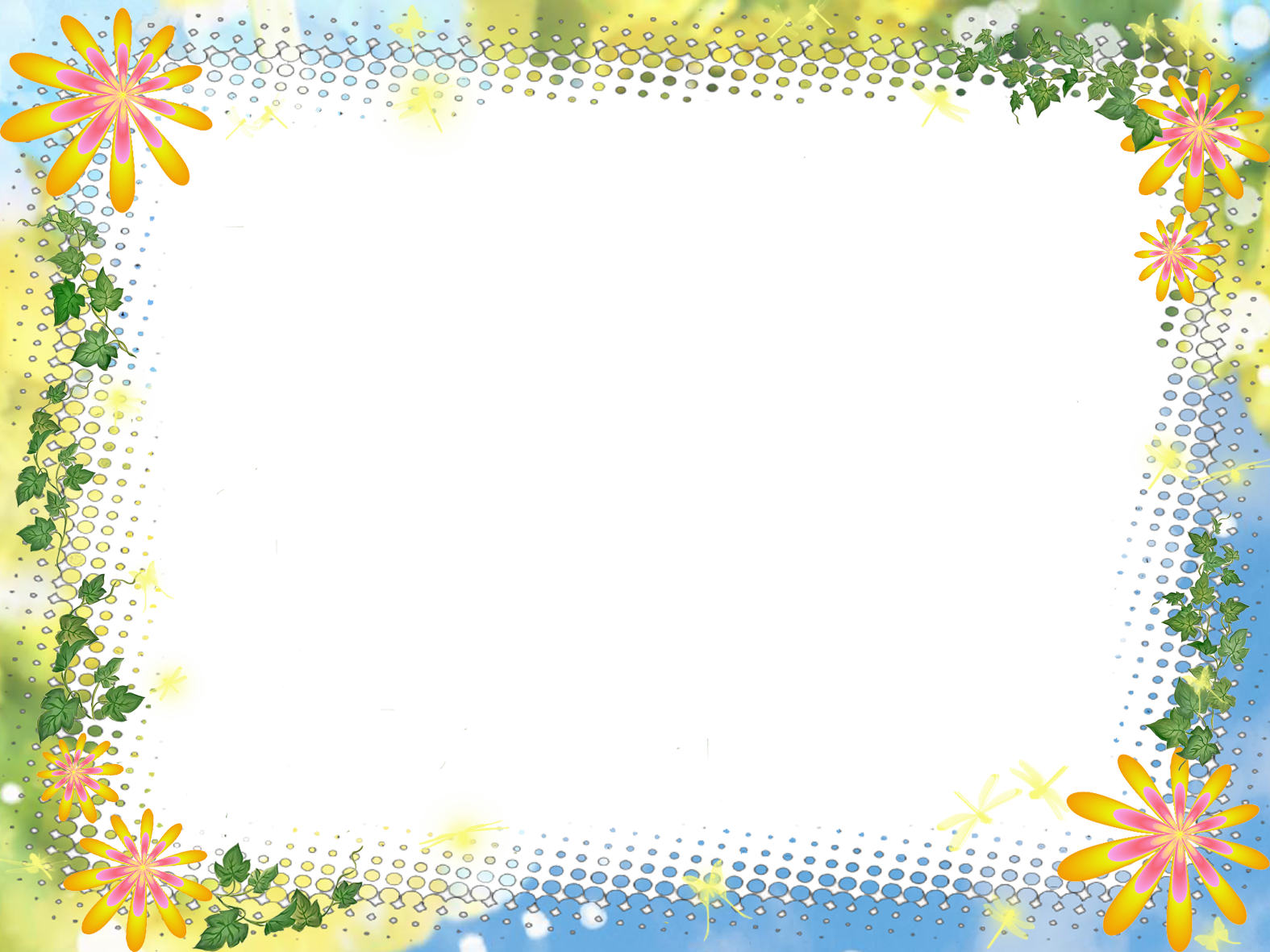 В этом учебном году мы с ребятами участвовали во всех конкурсах МДОУ, а также в различных международных и всероссийских интернет конкурсах и онлайн- викторинах:* «Сбережем планету»;*экологический конкурс кормушек «Птичья столовая»;*городская акция- конкурс «Пернатая радуга»;*городской конкурс «Помни каждый гражданин: спасенья номер 01»;* международный конкурс «Снеговик»;*всероссийский конкурс «Зимние забавы»;
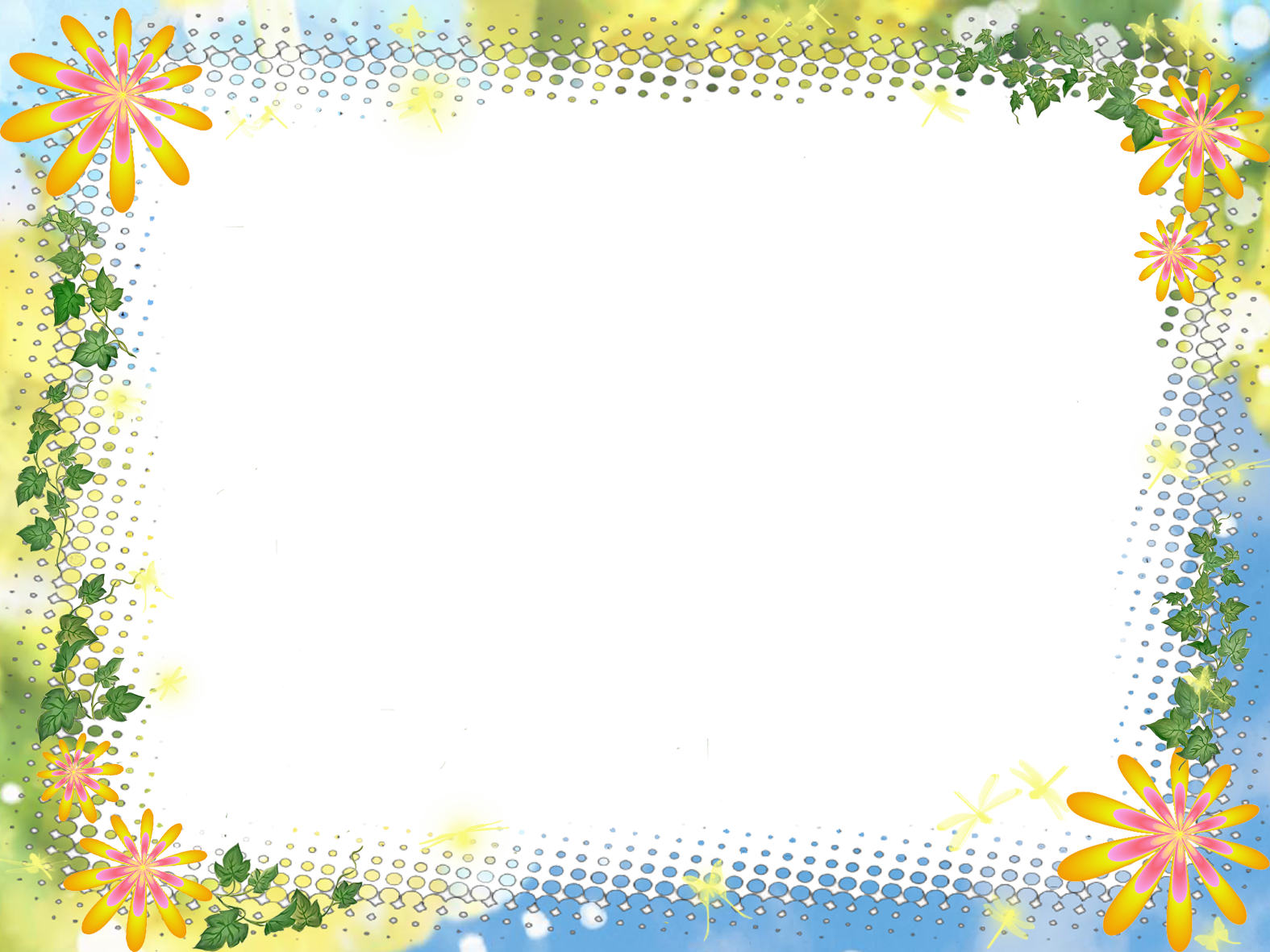 *новогодний сувенир;*городской конкурс «Спасатели глазами детей»;*конкурс чтецов 2018;* «Весна шагает по планете»;* «Добрый космос»;* «Зимний вернисаж»;* всероссийский конкурс «Умняшкино»;*международный «Круговорот знаний» и др.
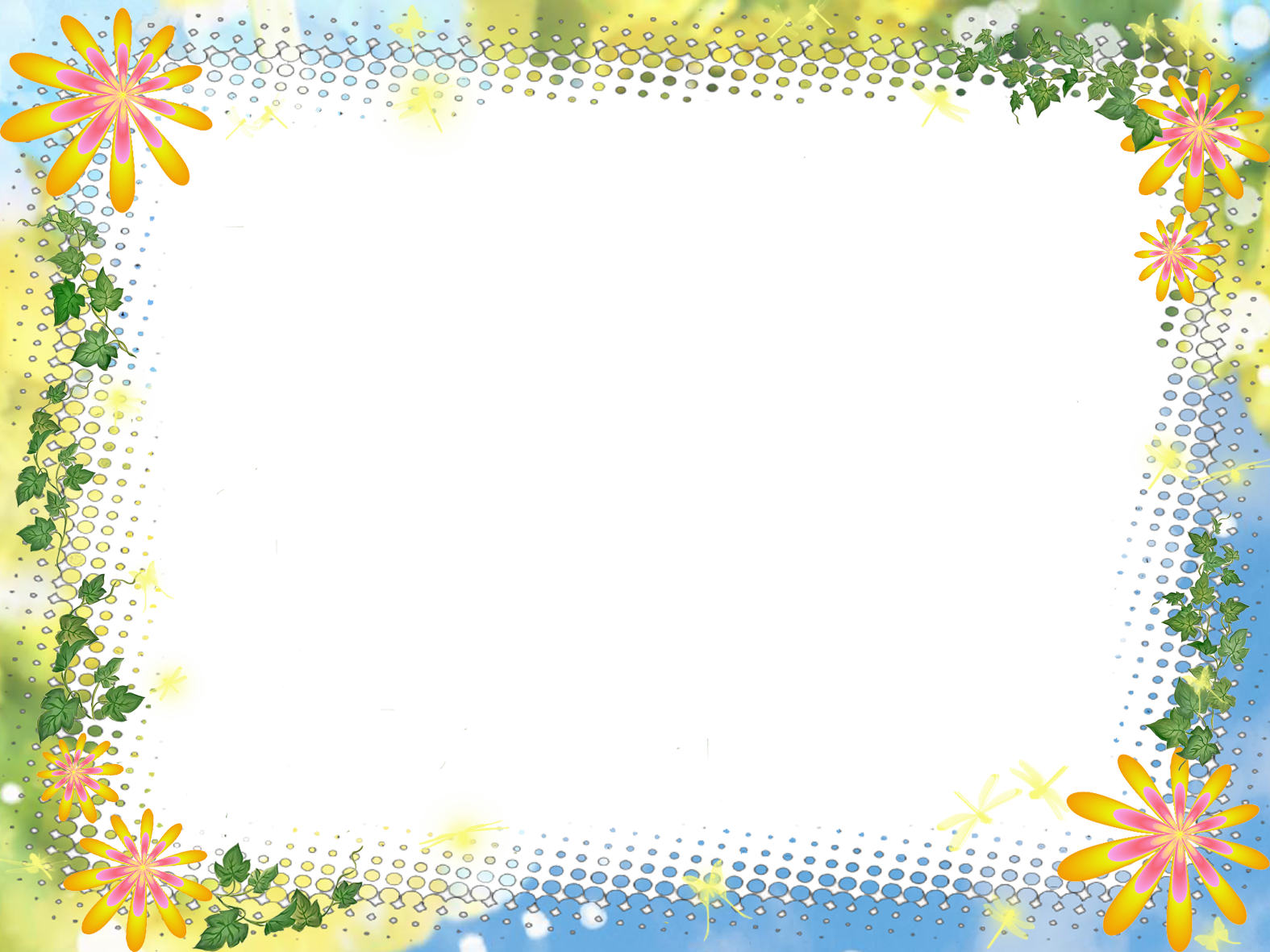 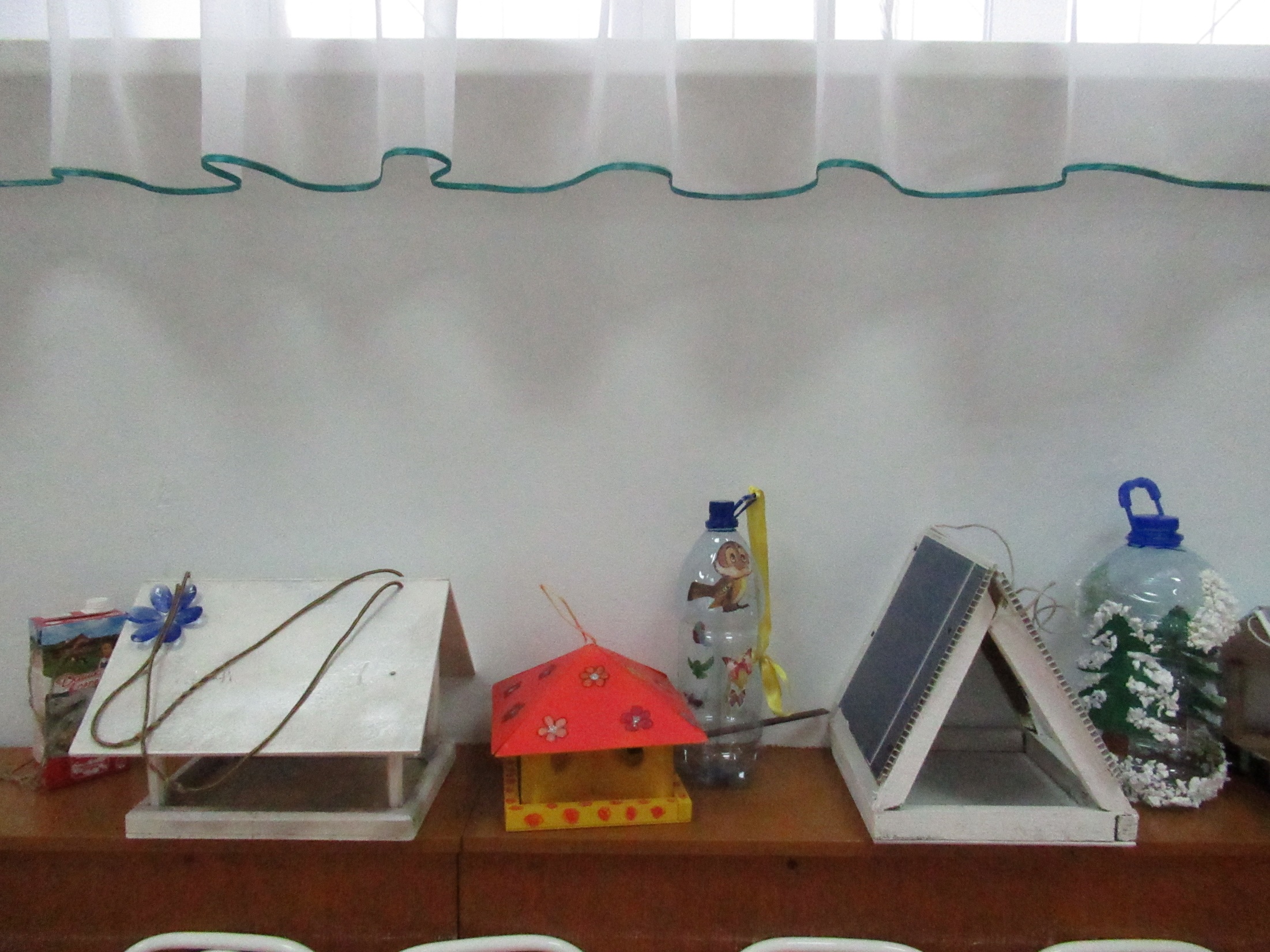 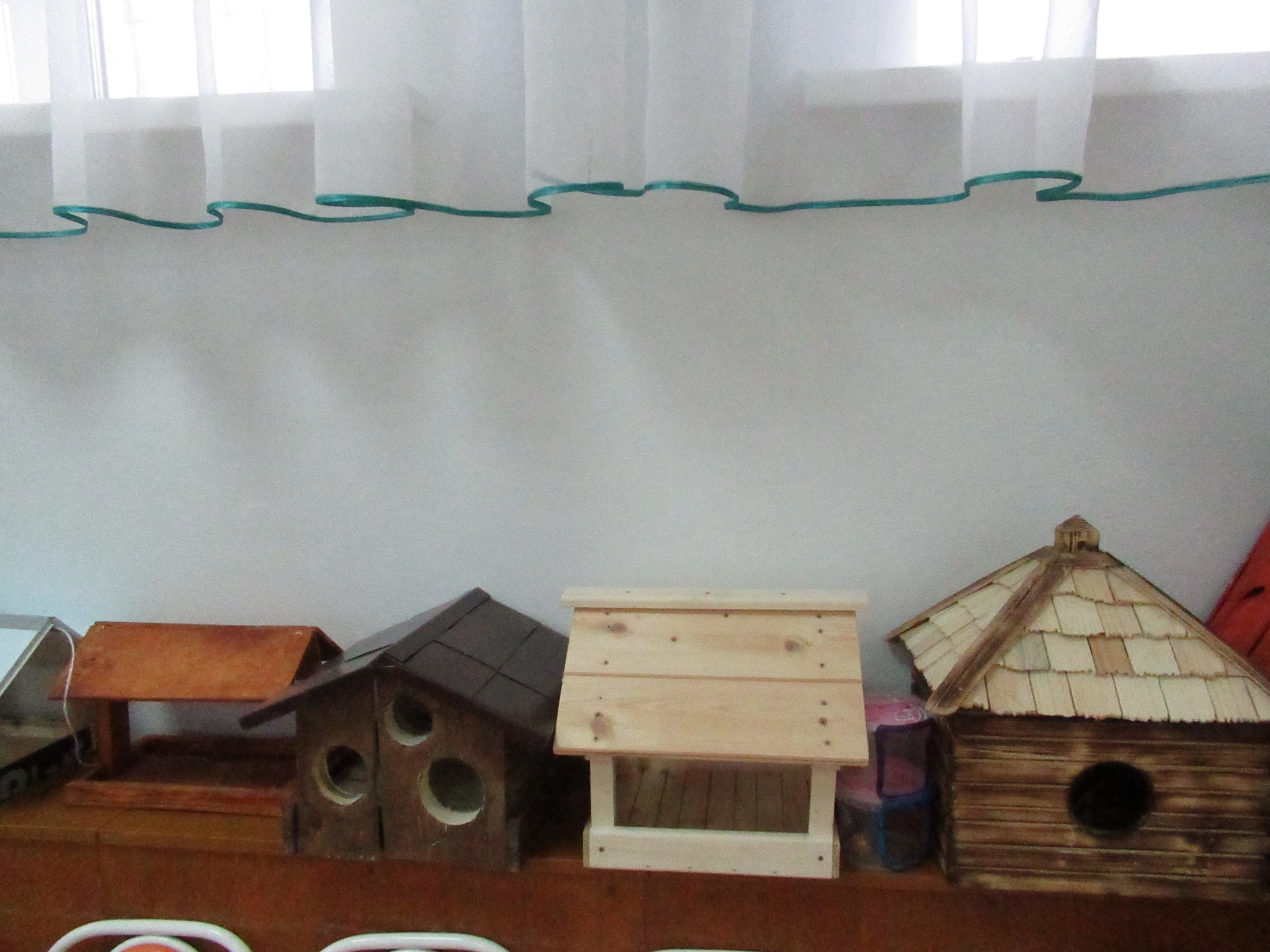 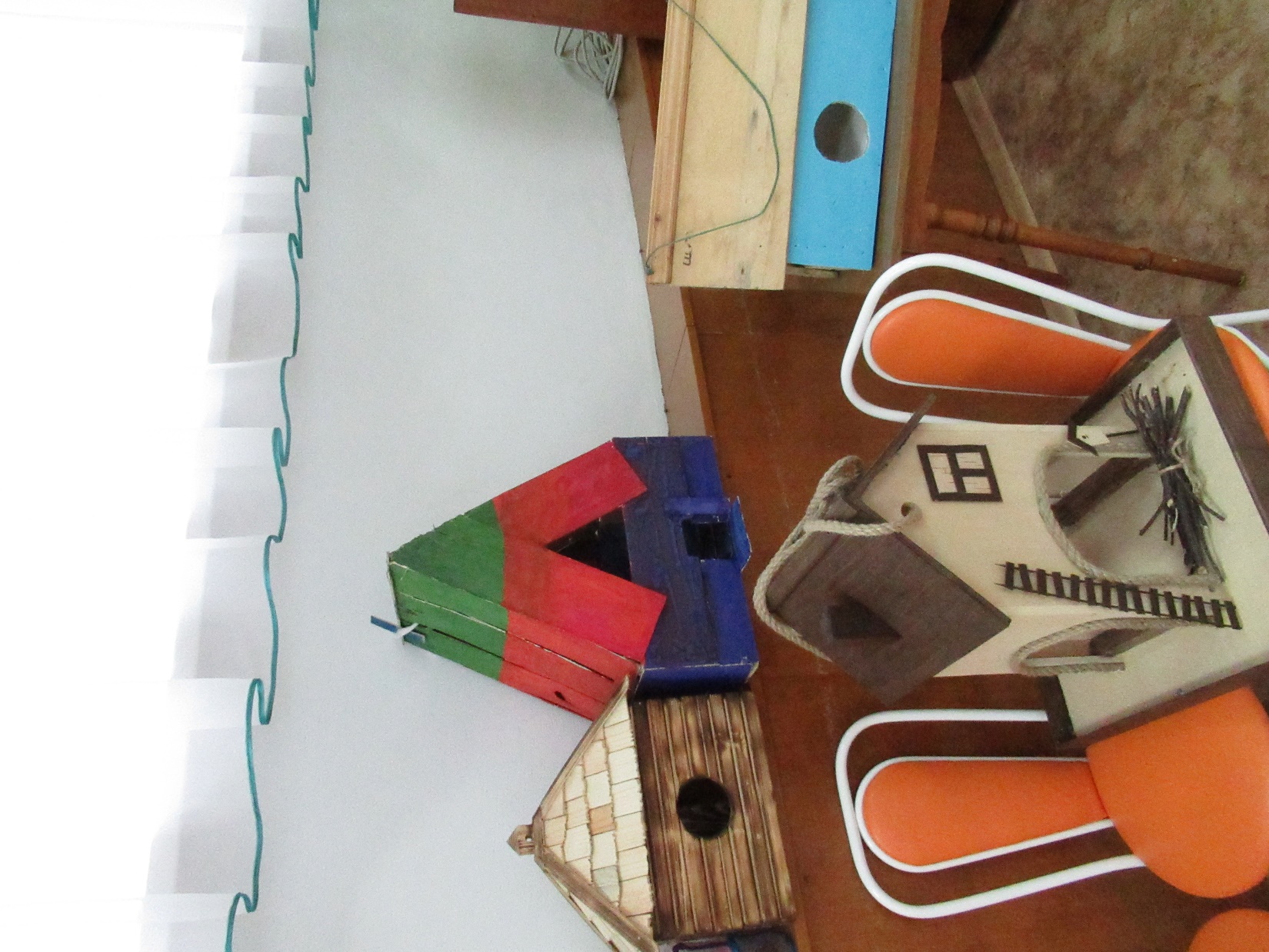 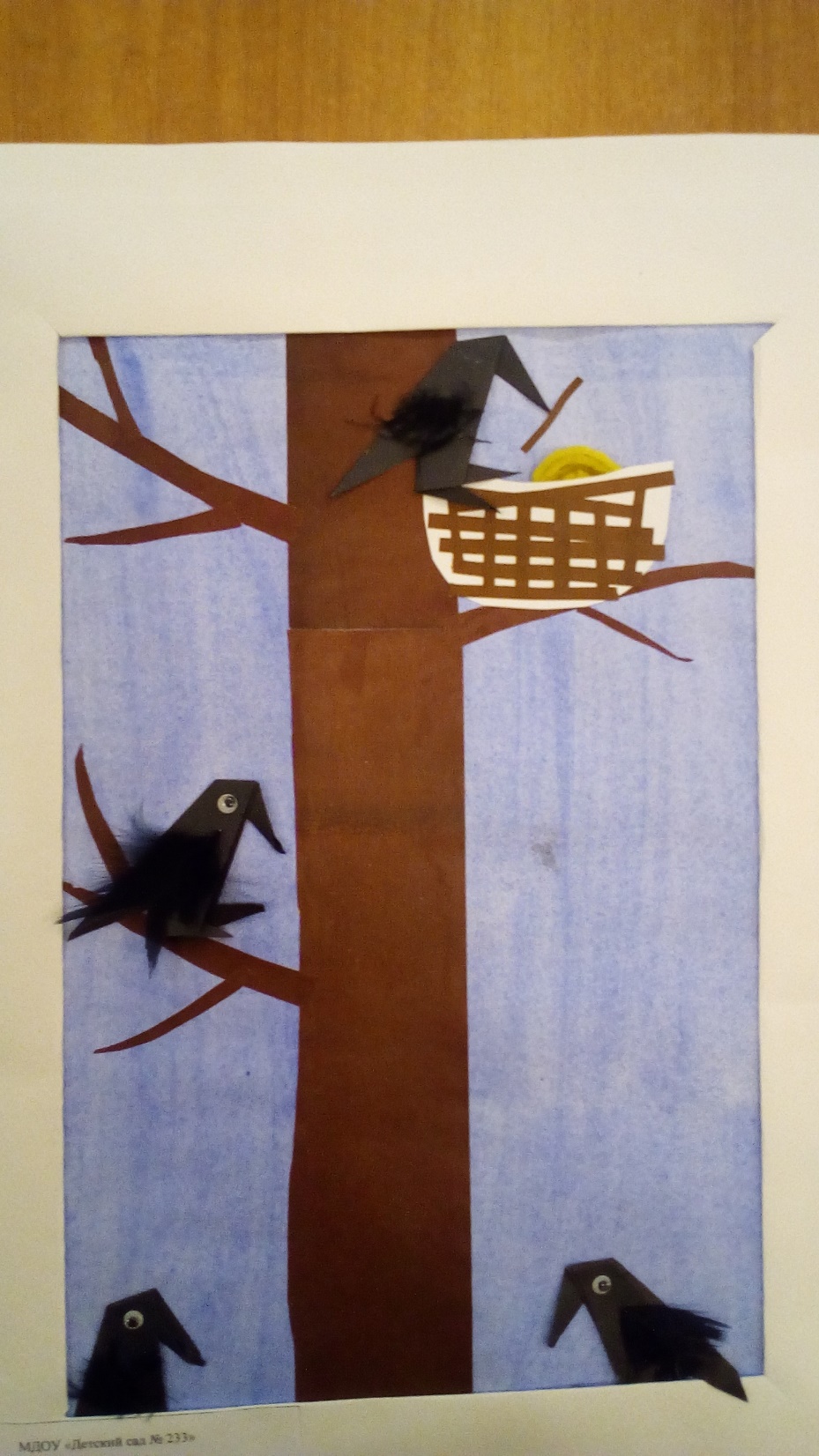 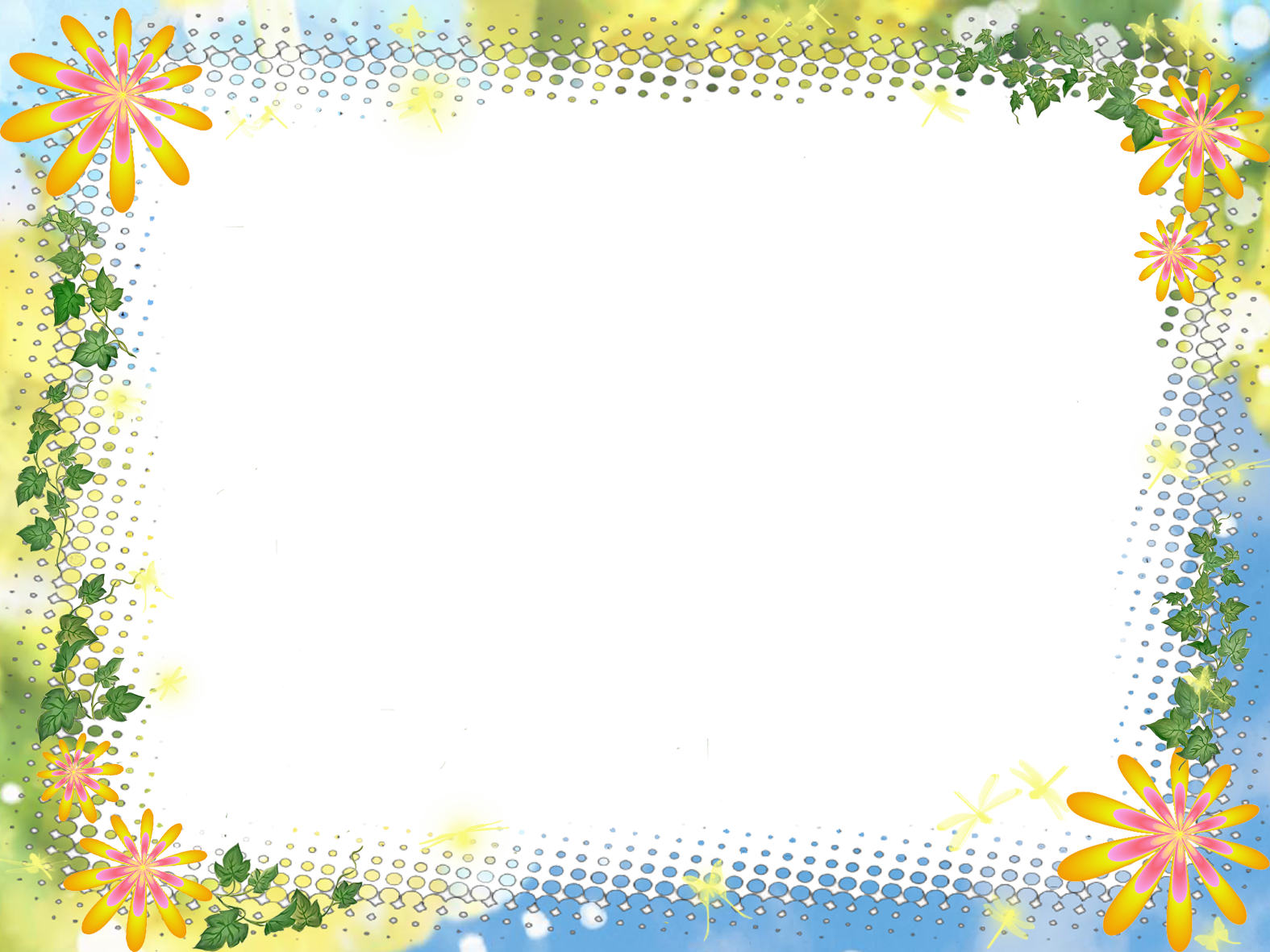 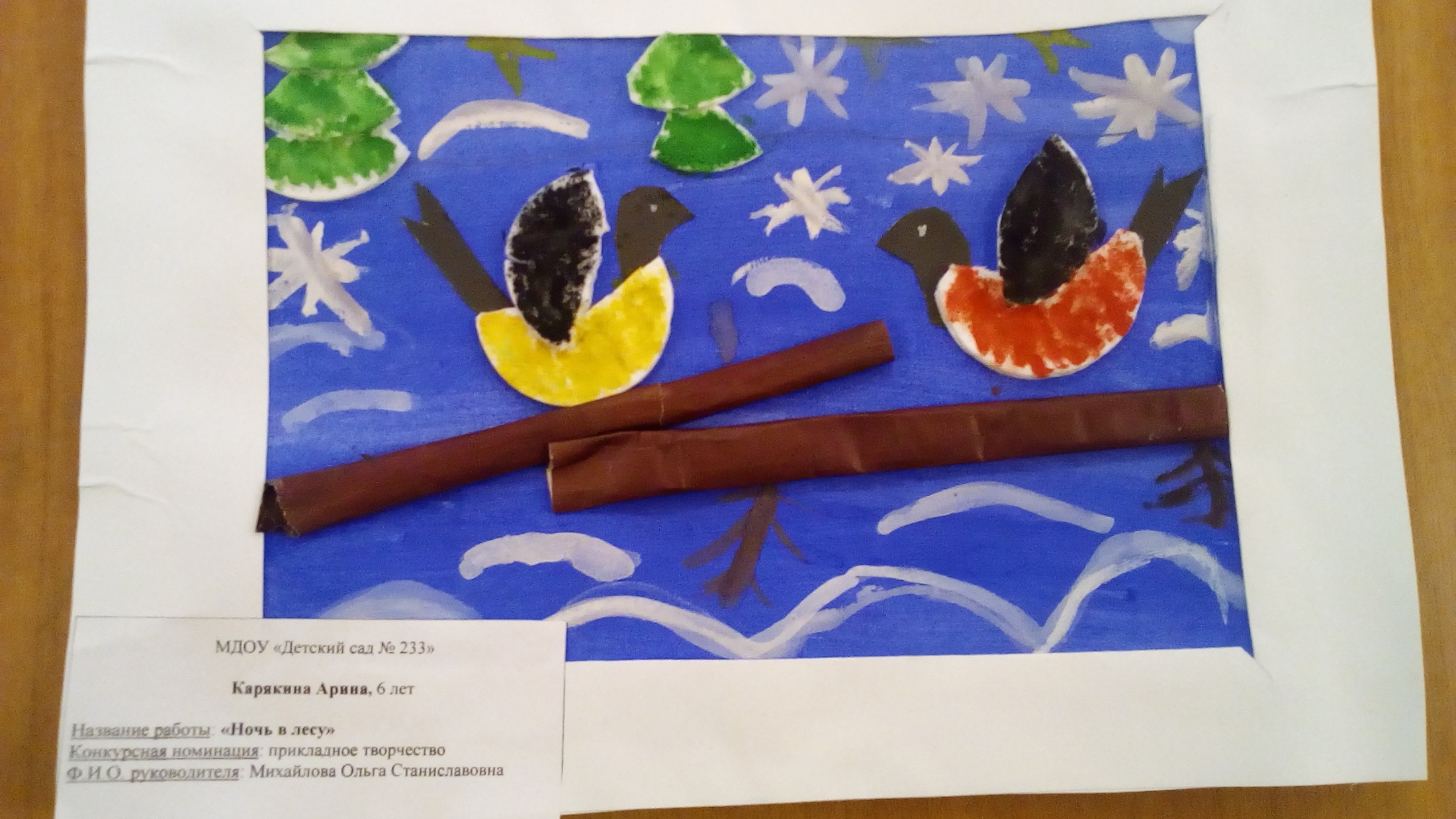 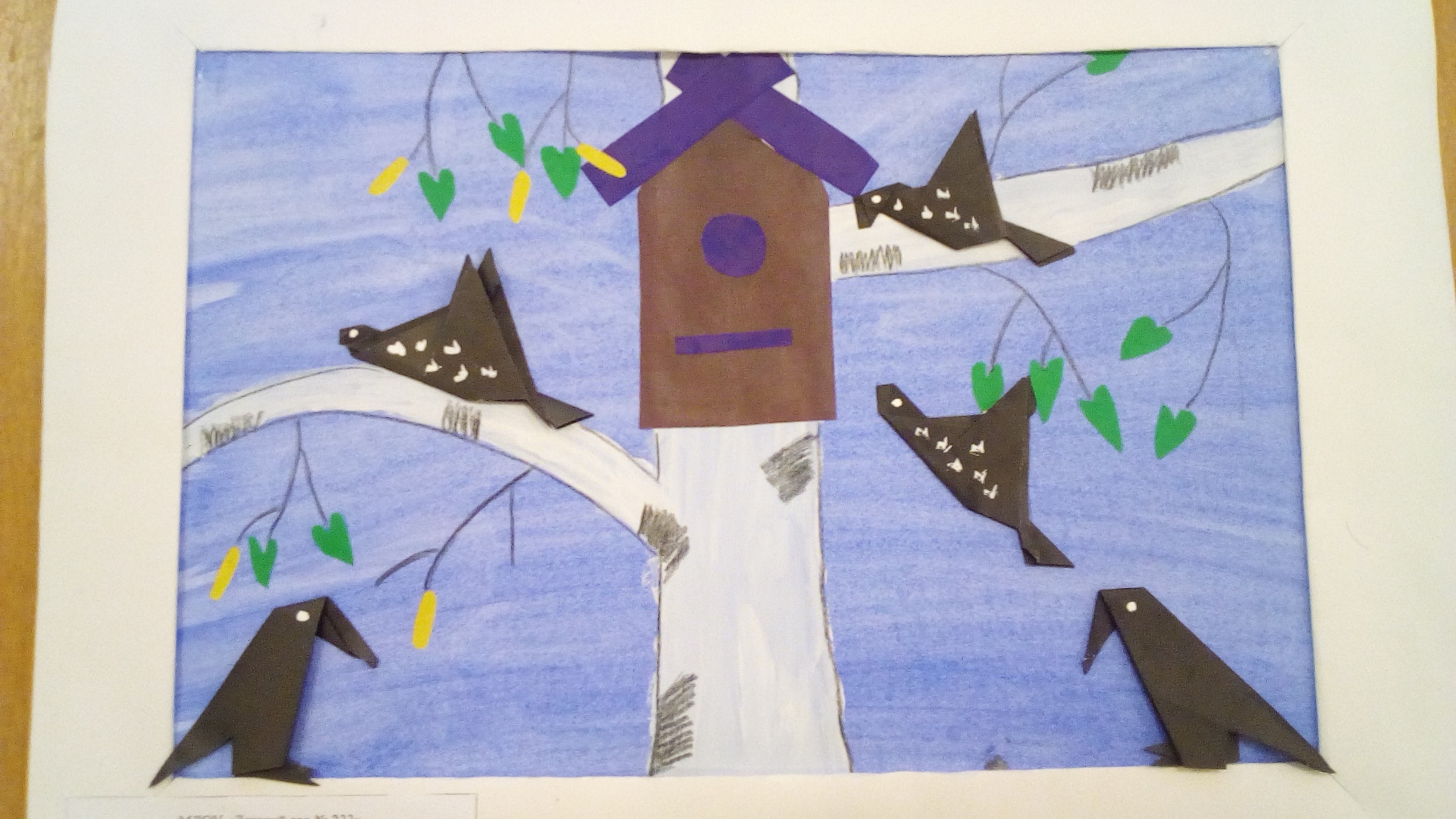 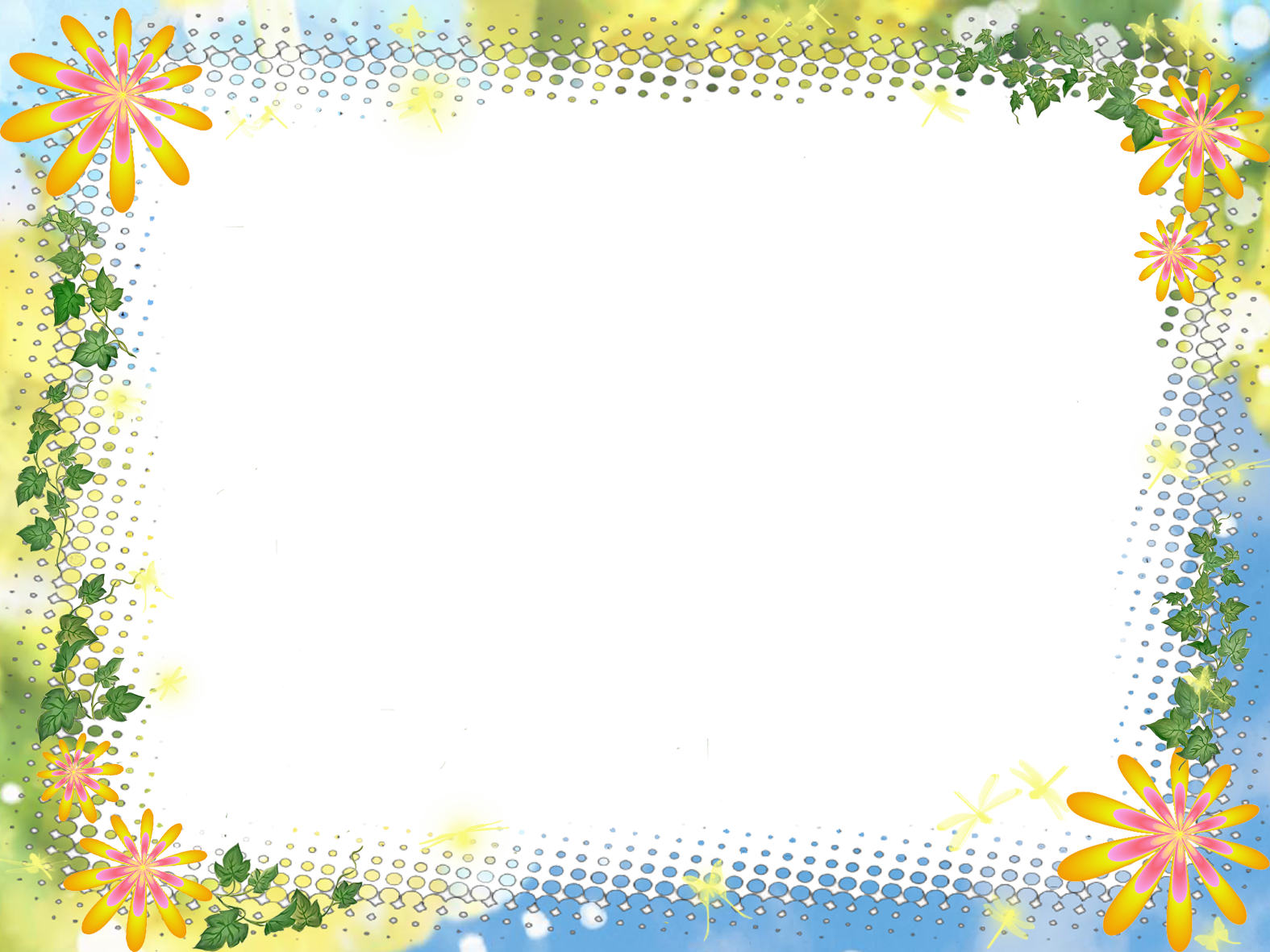 В этом учебном году вместе с детьми, родителями и сотрудниками детского сада реализовали 2 проекта: «Времена года» и «Березка русская моя». Наш проект «Времена года» занял 1 место (в МДОУ) и 2 место в конкурсе природоохранных проектов в рамках сетевого взаимодействия МДОУ.Также в этом году очень интересно прошла благотворительная осенняя ярмарка, военно- патриотическая игра «Зарница», очень познавательные и интересные занятия в библиотеке, «День синички». Также понравились экскурсии в группы, где были созданы музеи «Никто не забыт, ничто не забыто» и концертная программа к 9 мая.
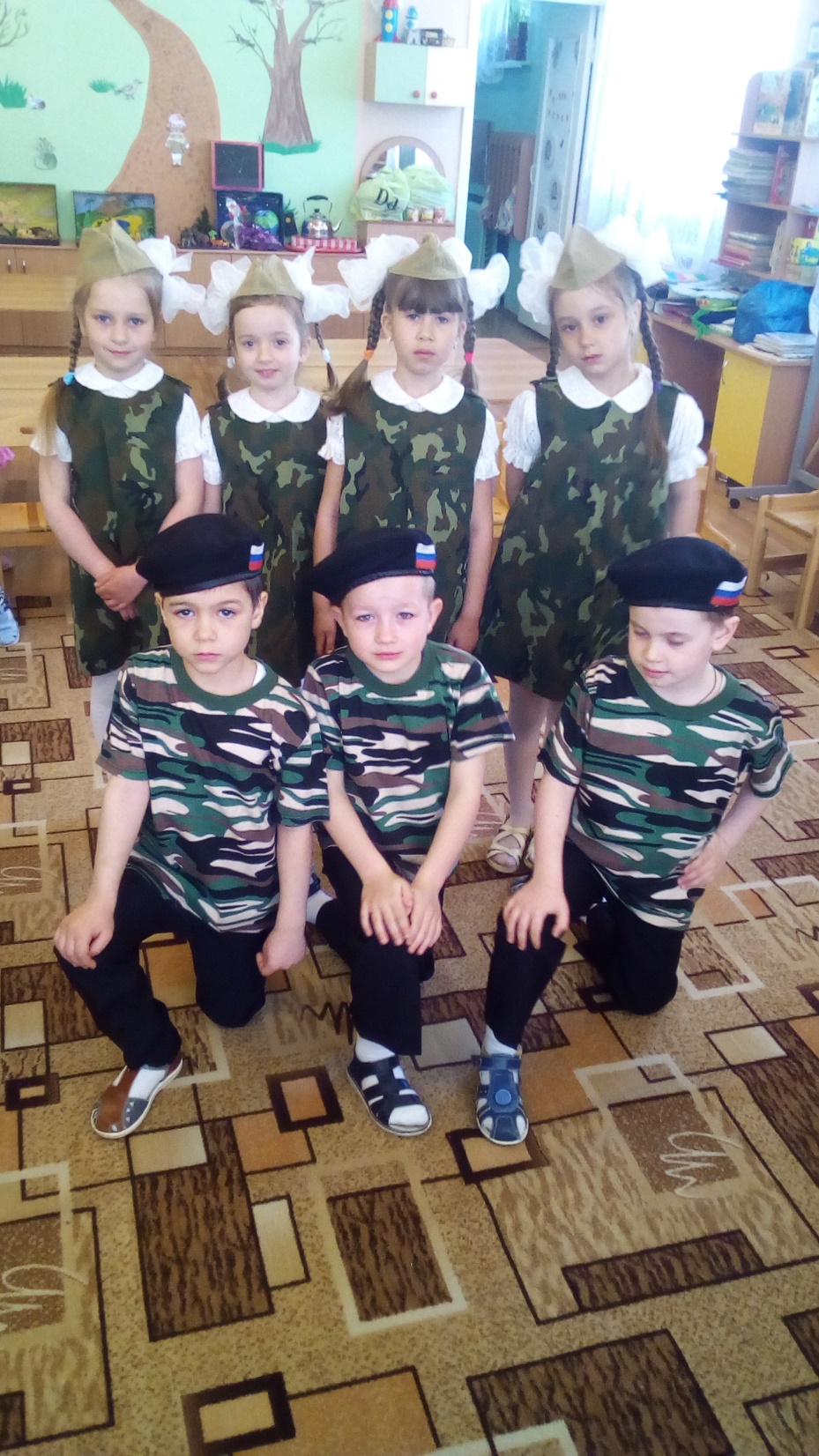 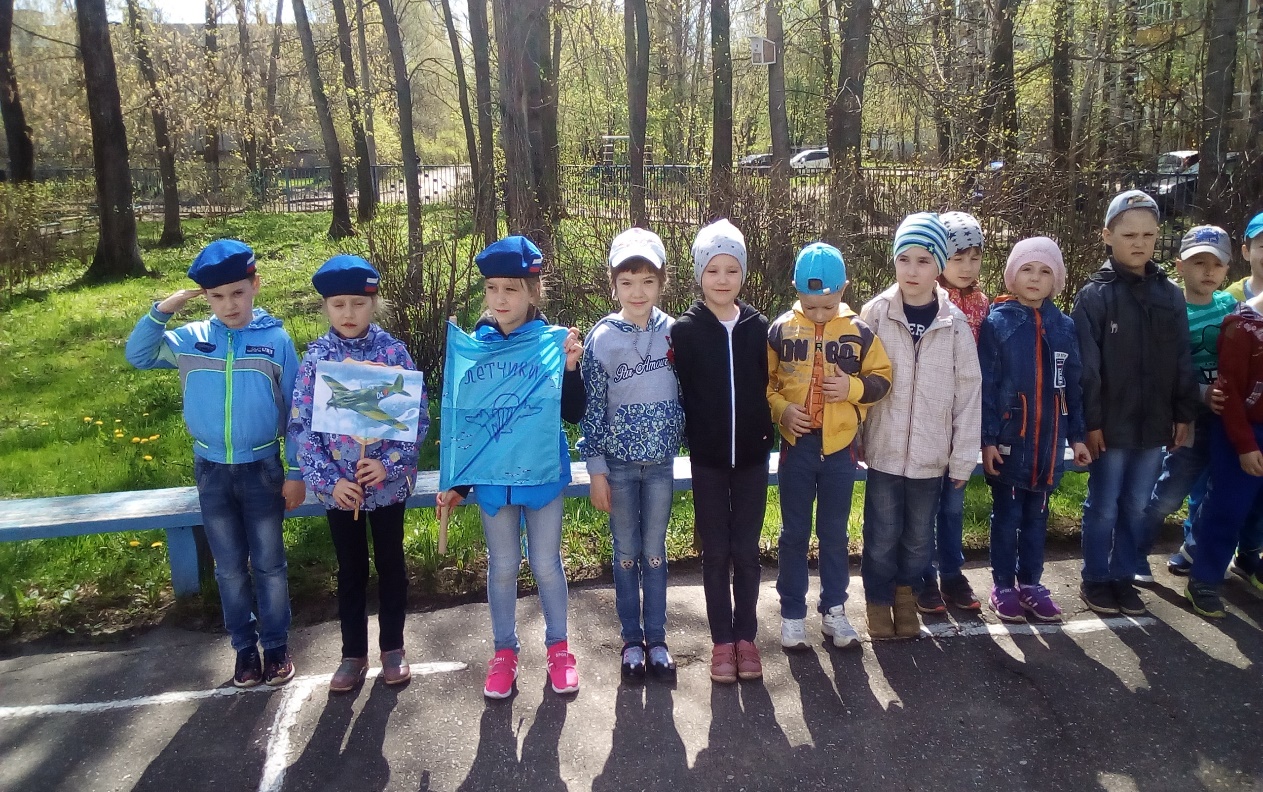 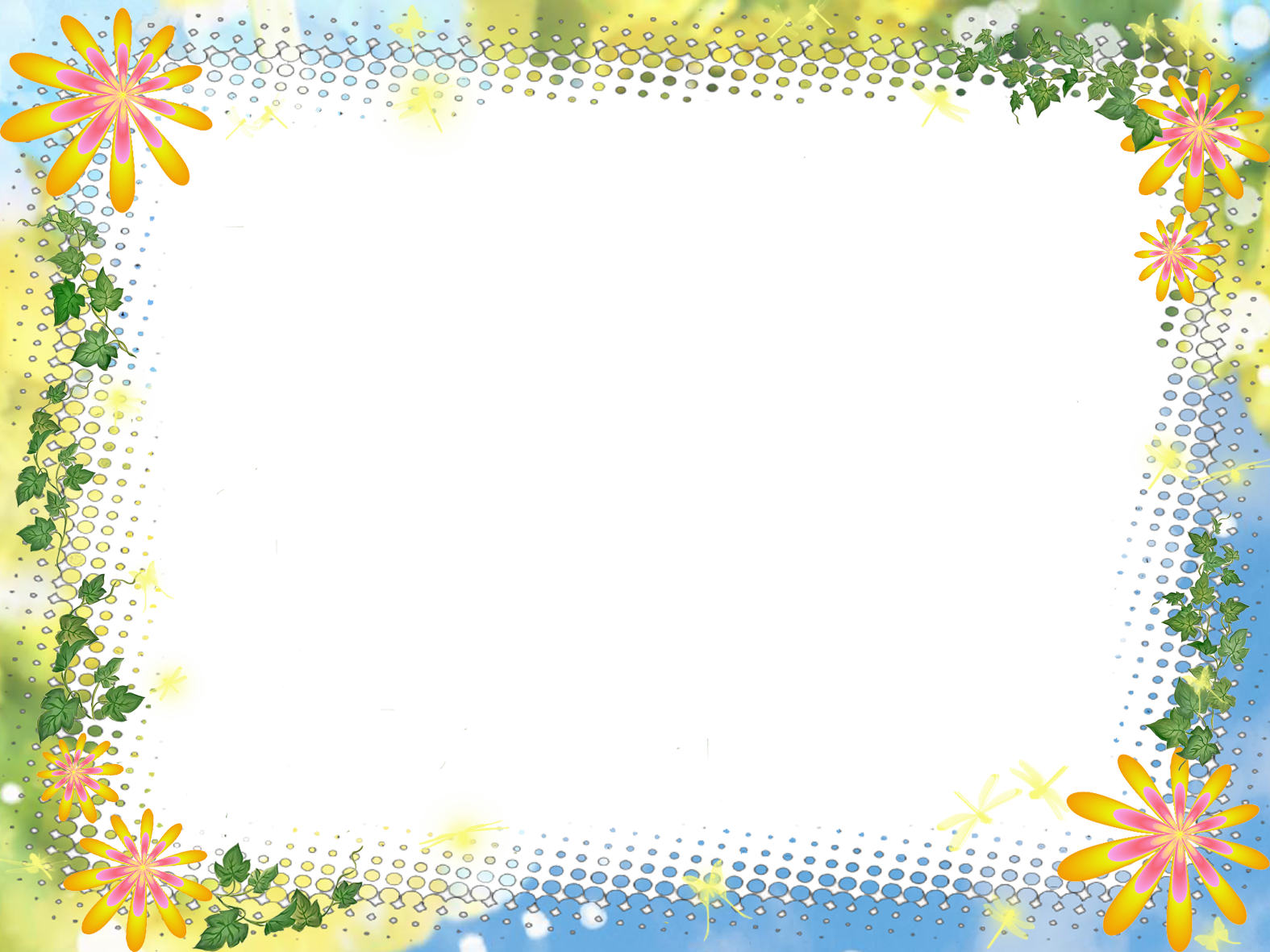 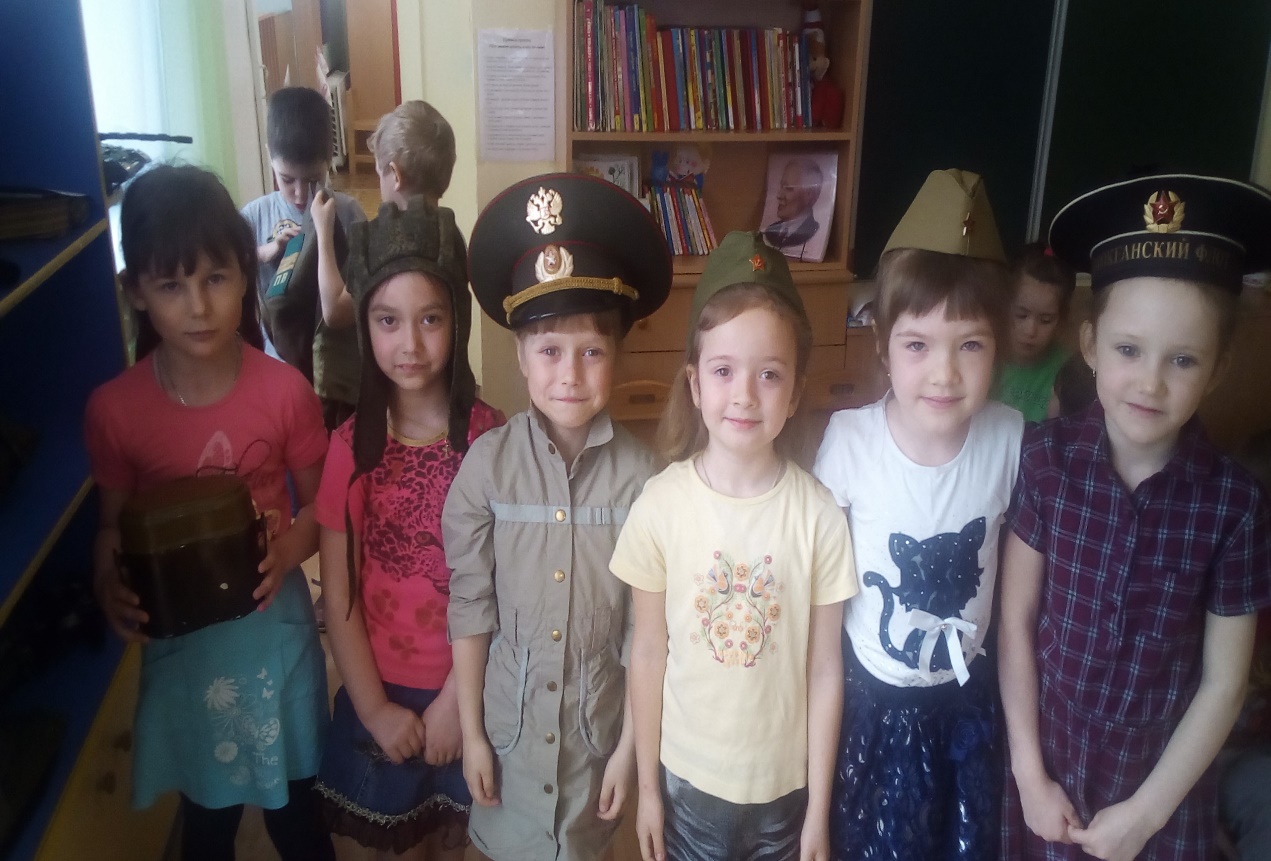 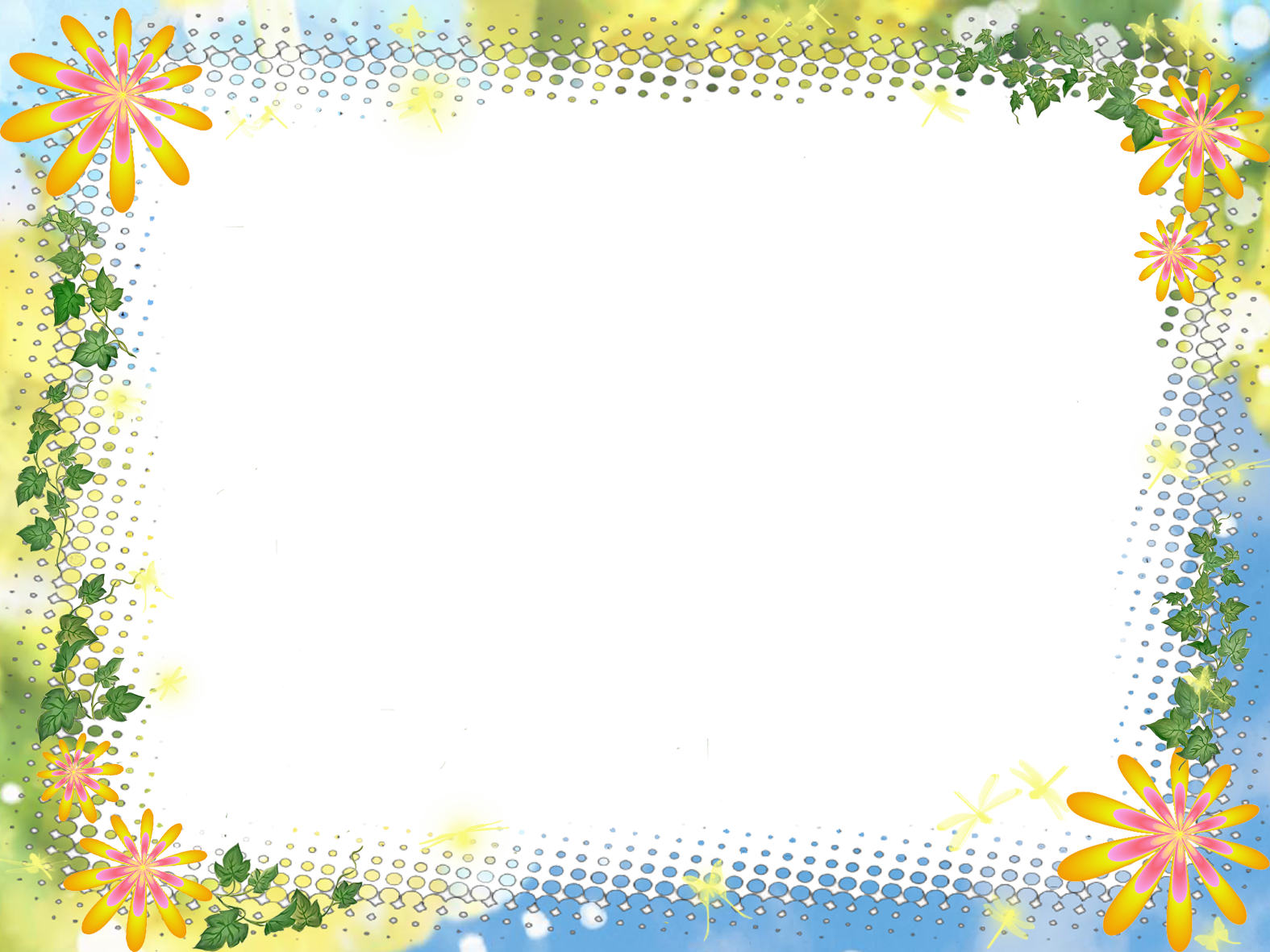 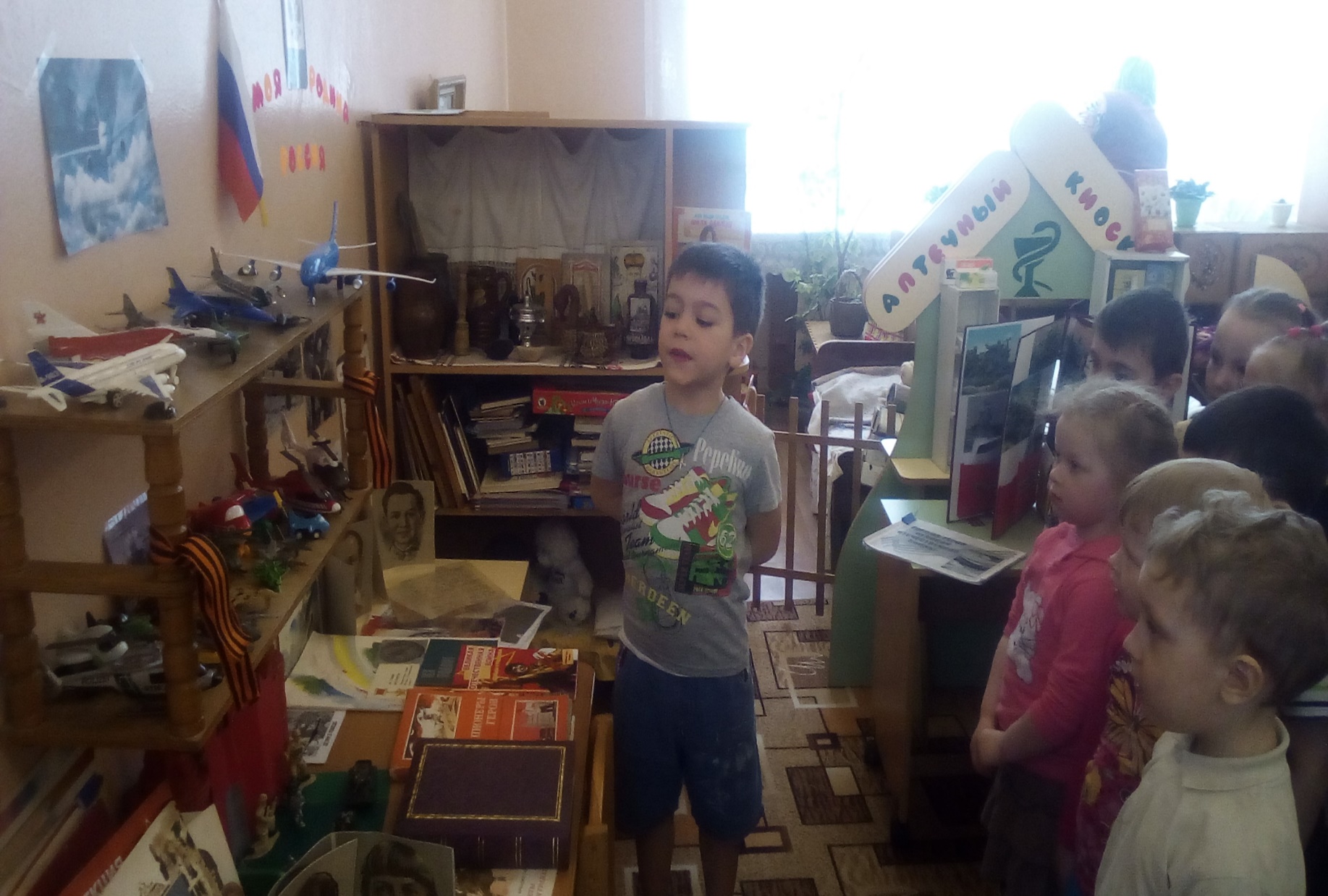 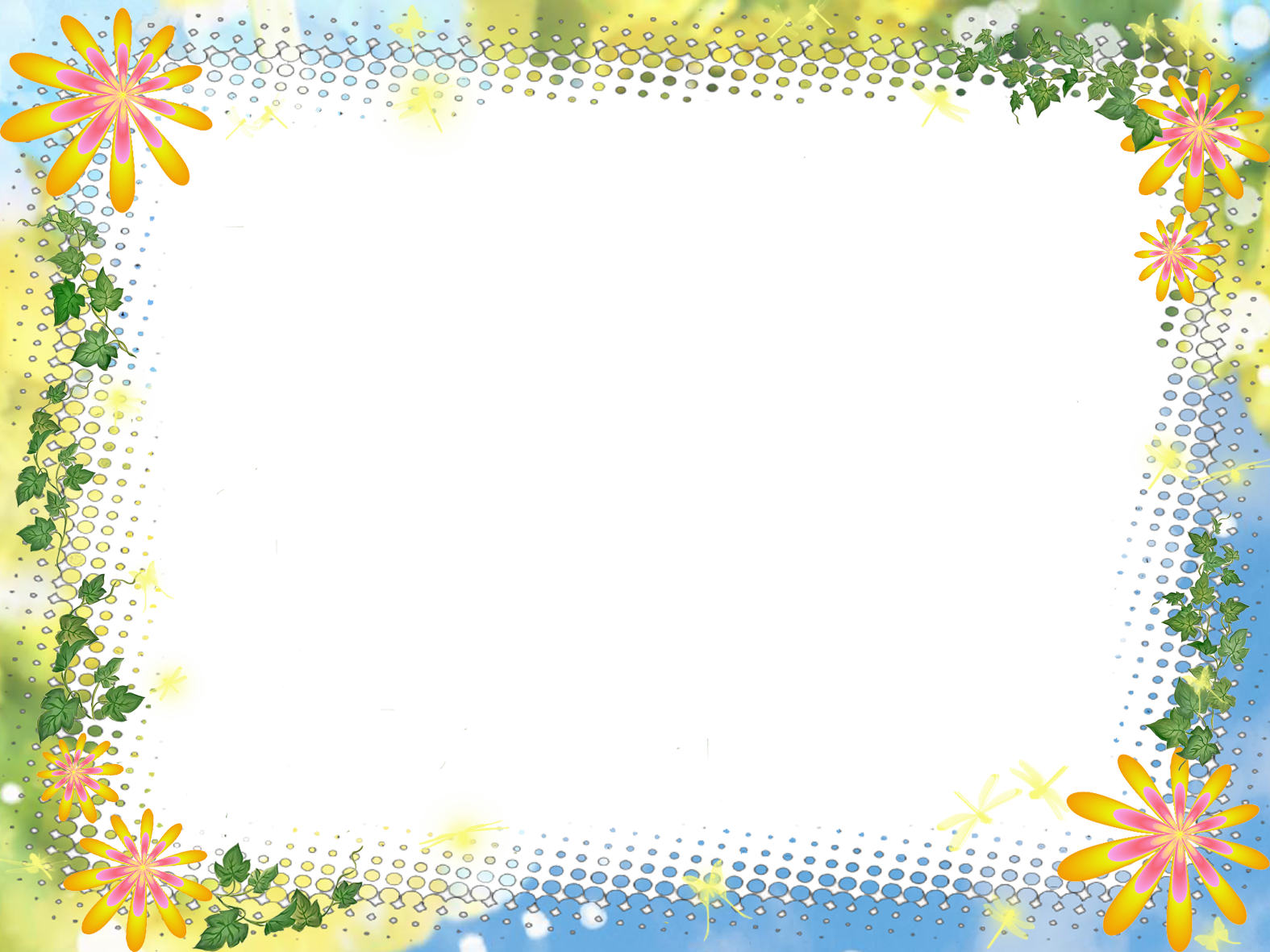 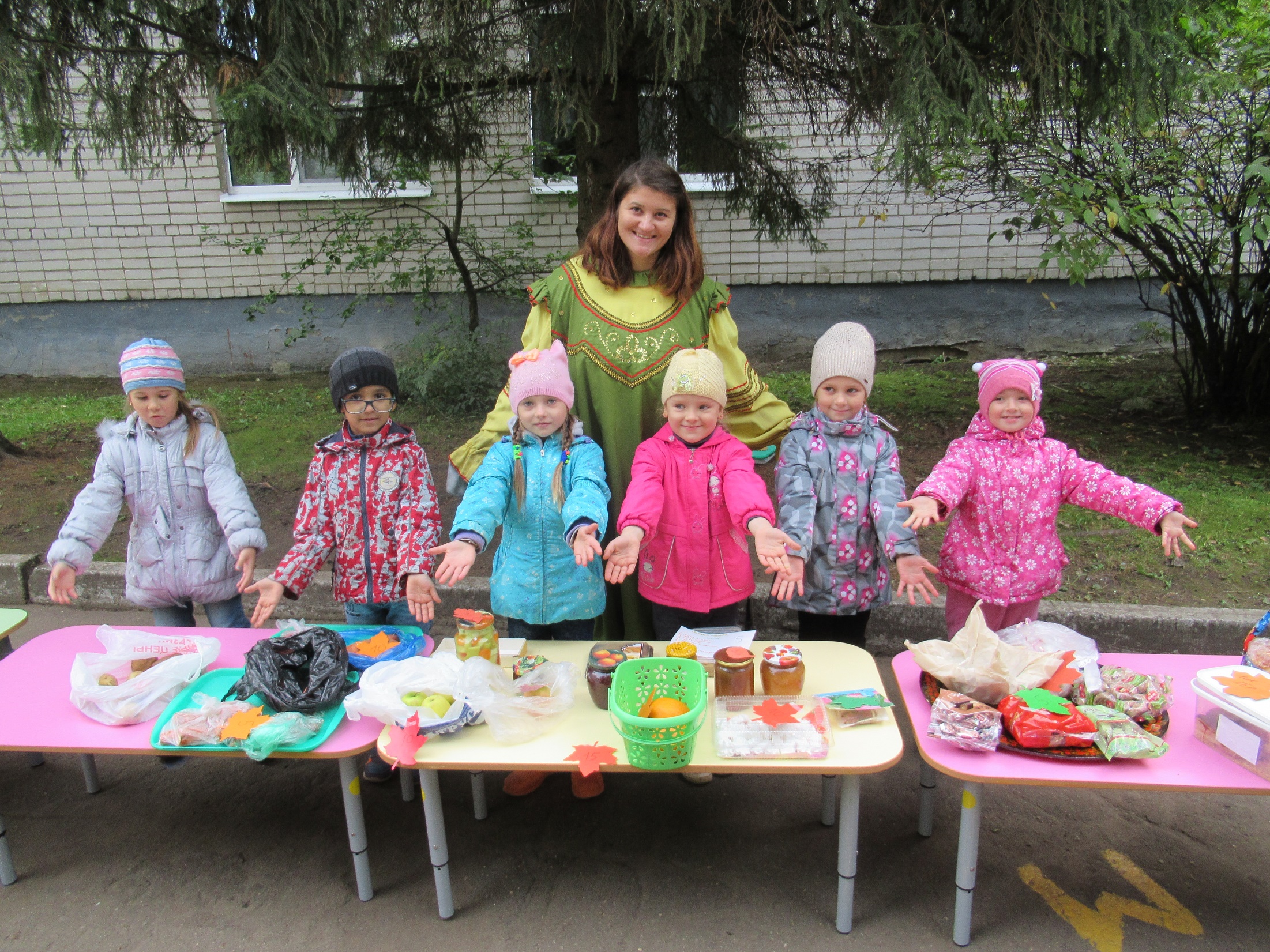 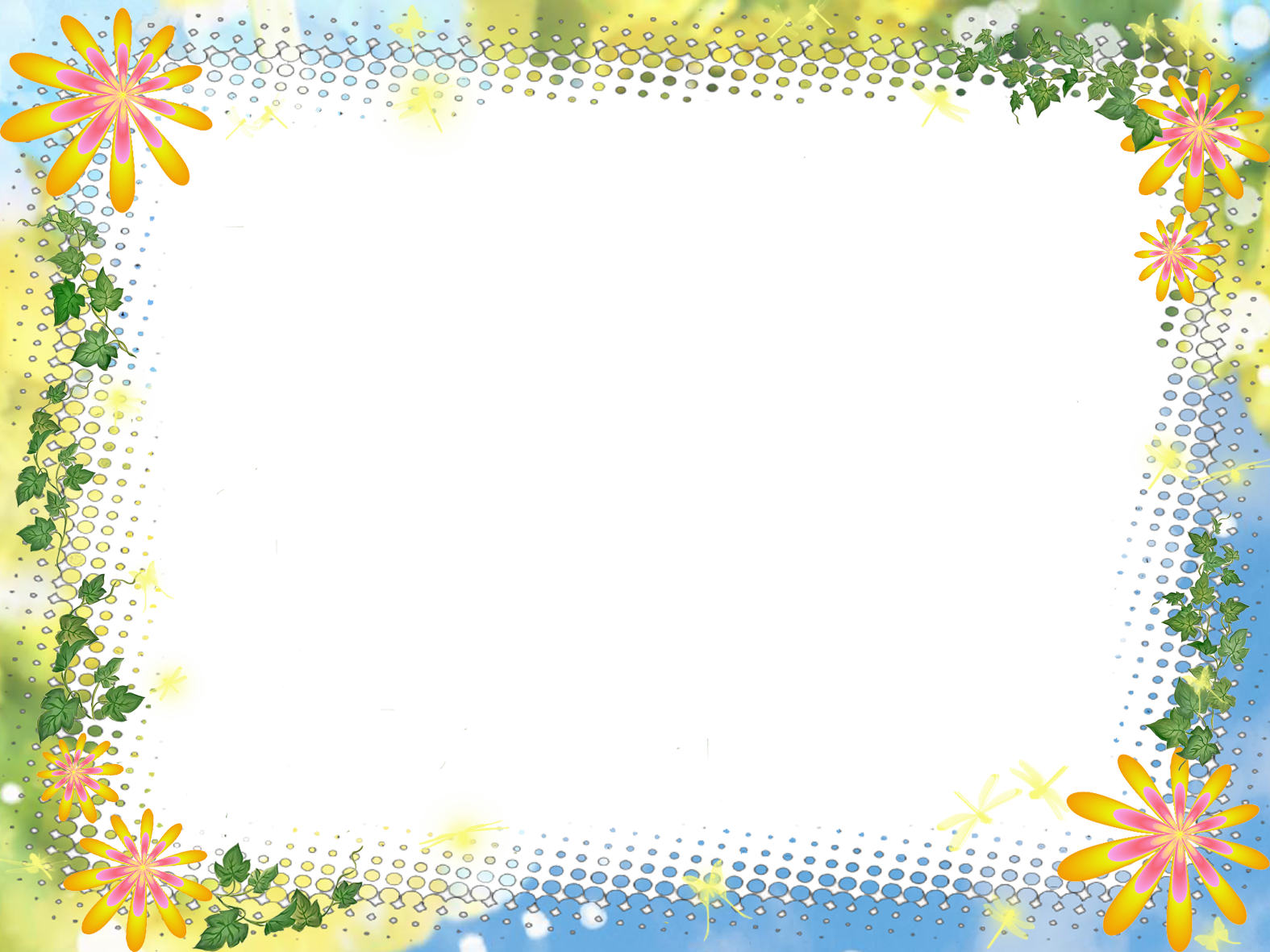 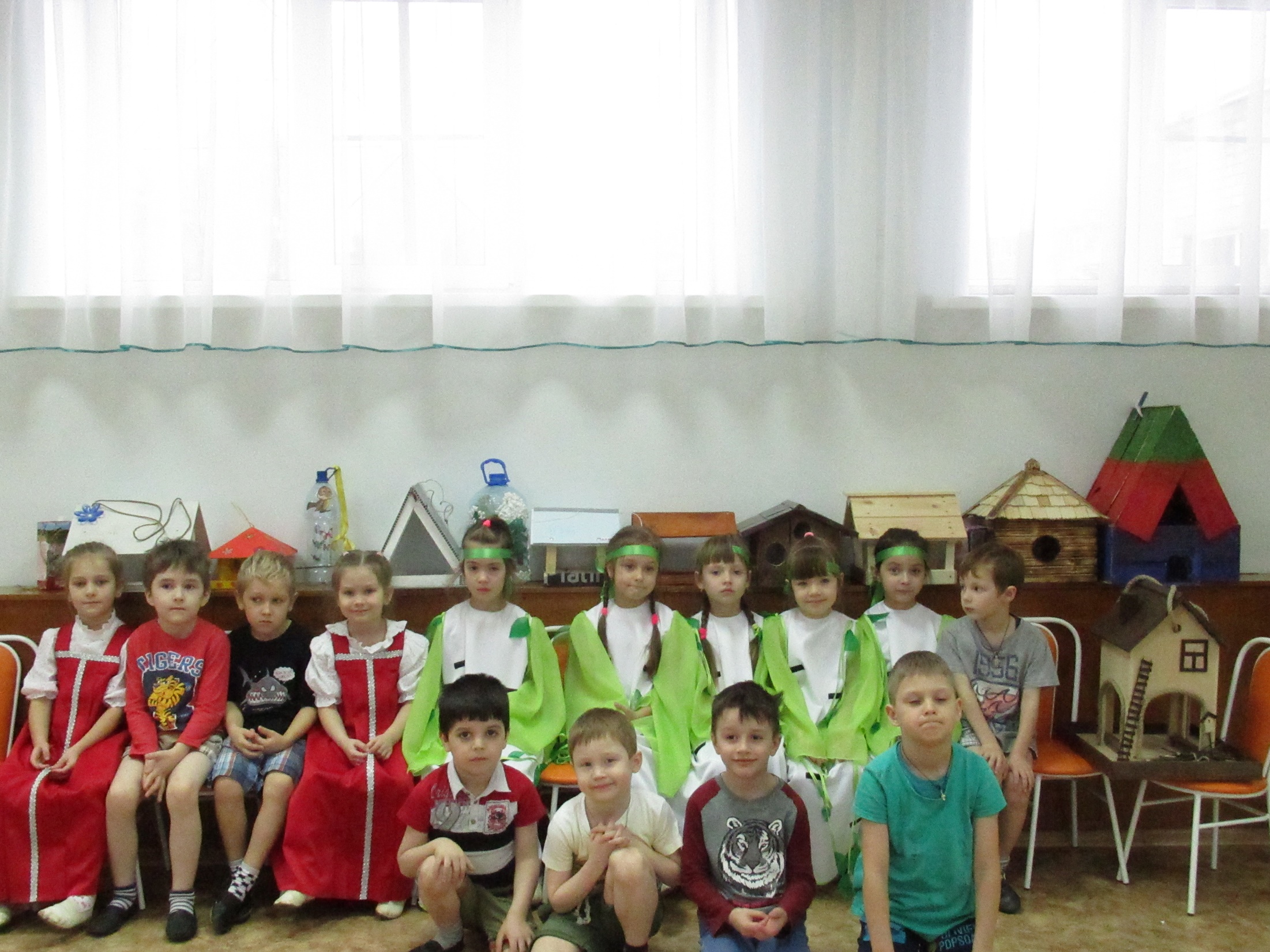 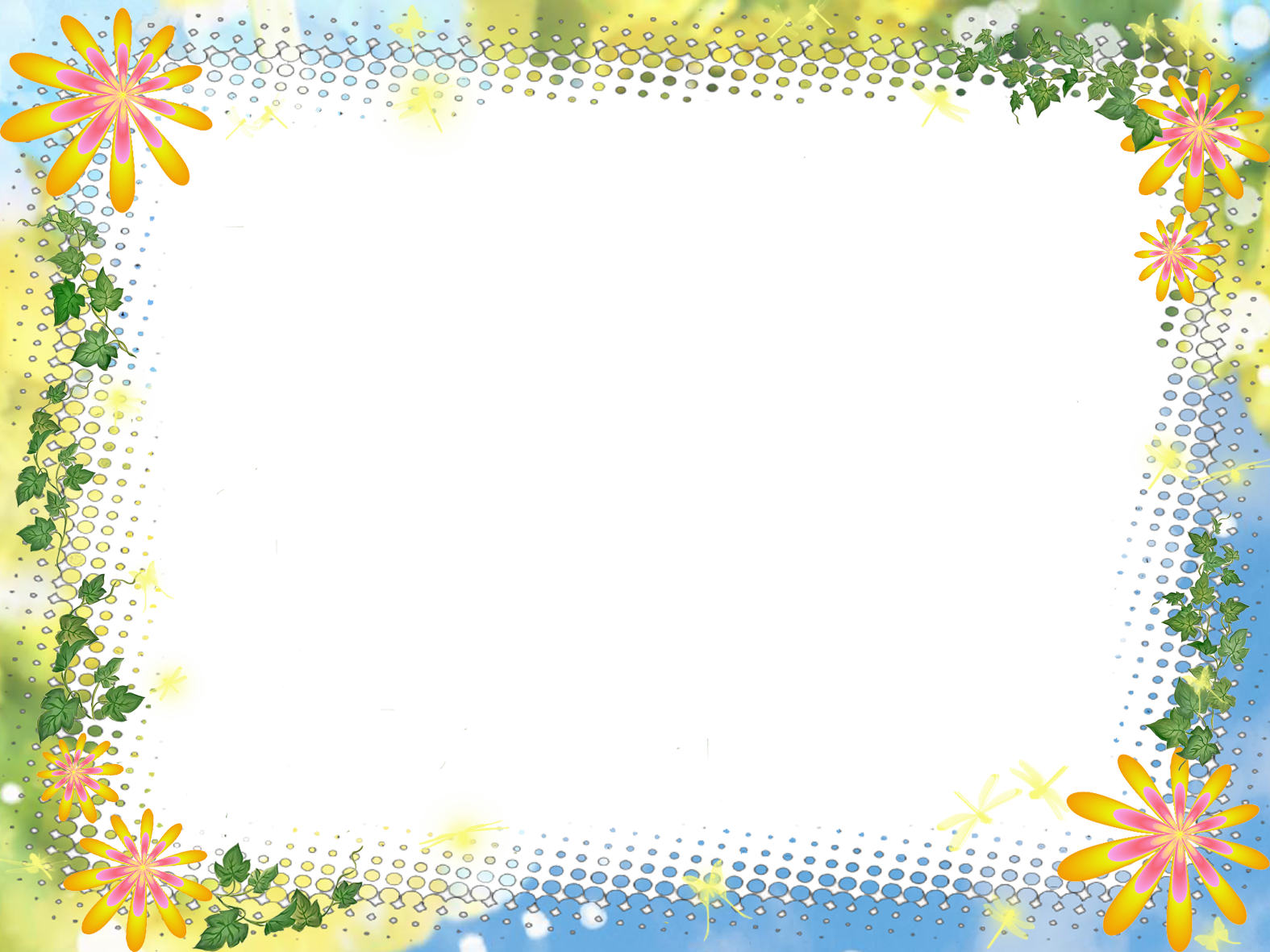 Михайлова О.С. – «Приобщение детей старшего дошкольного возраста к истокам русской народной культуры». В этом году мы продолжили знакомиться с фольклором, народными промыслами и игрушкой, народными праздниками. Были проведены следующие мероприятия:* «Капустные посиделки»;* «Знакомство с народной куклой. Изготовление кукол»;* «Рождественские святки»
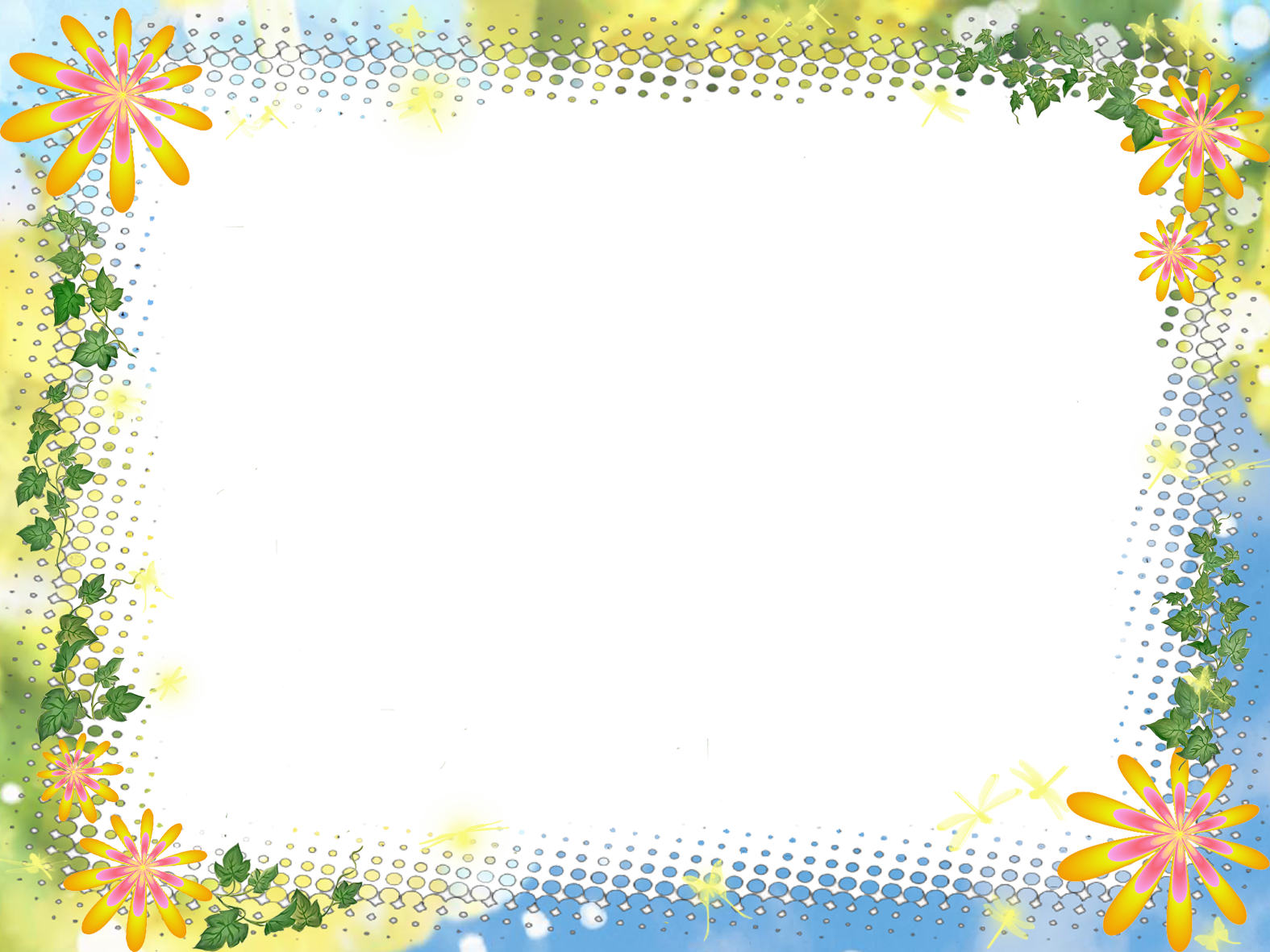 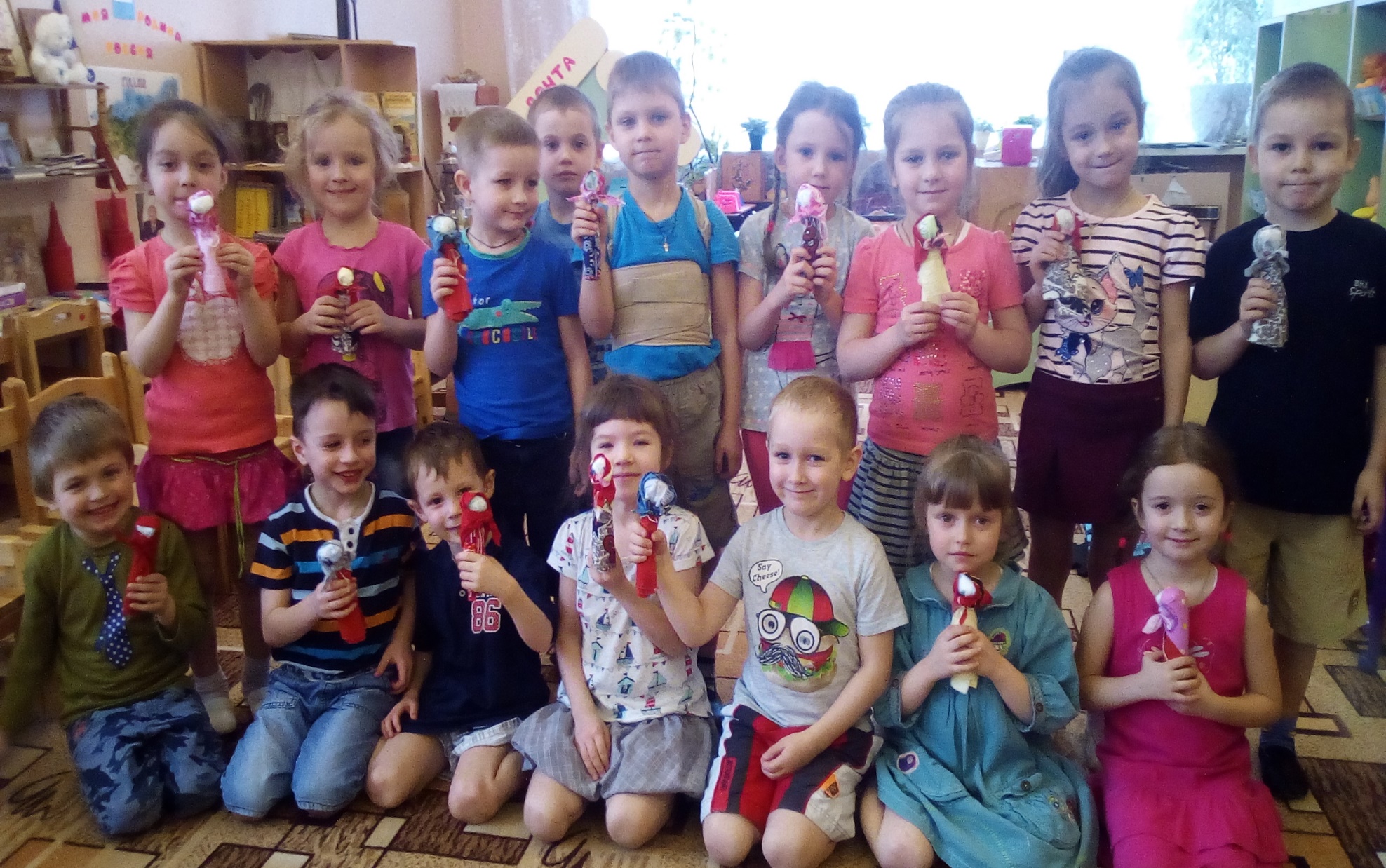 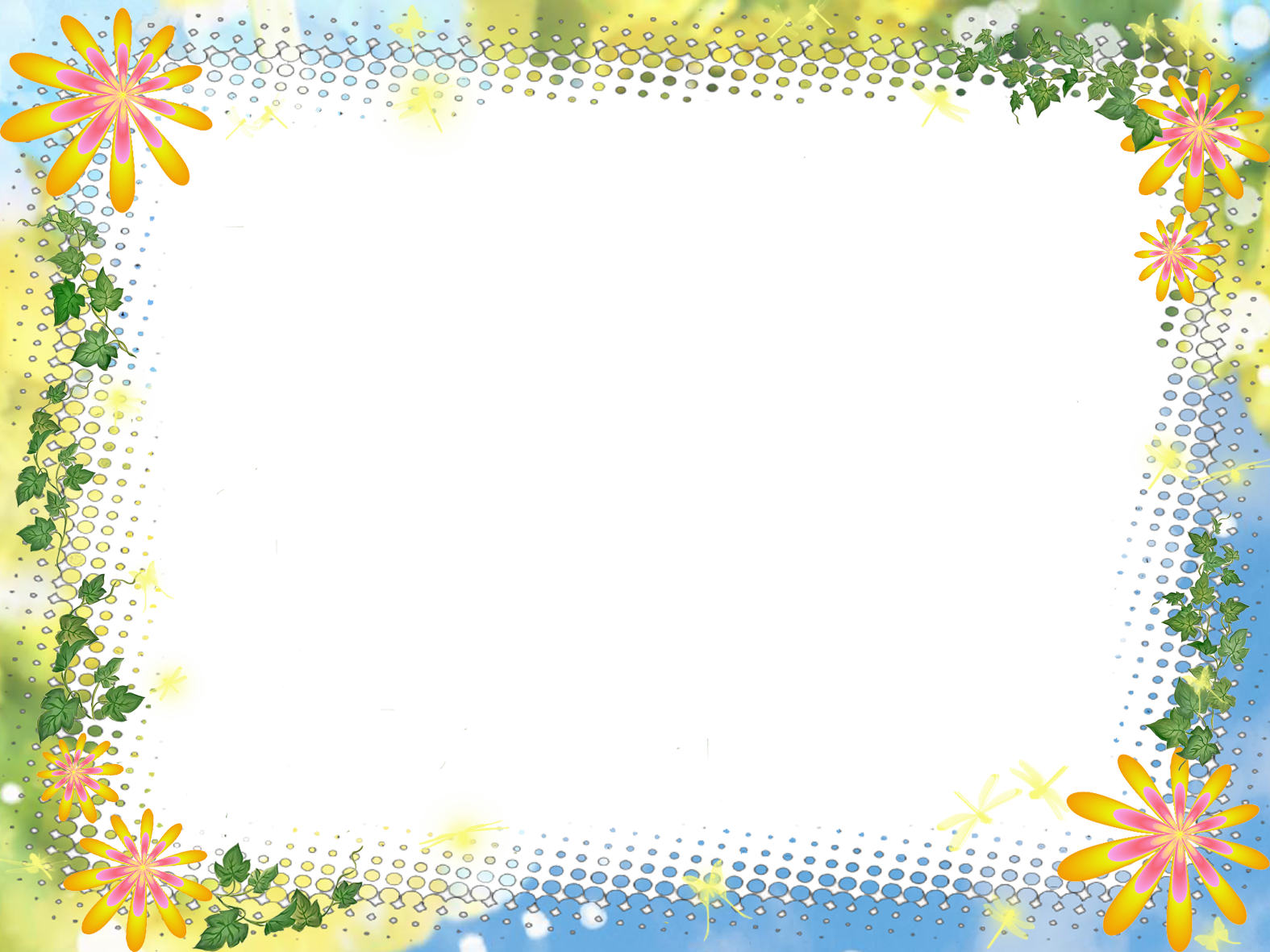 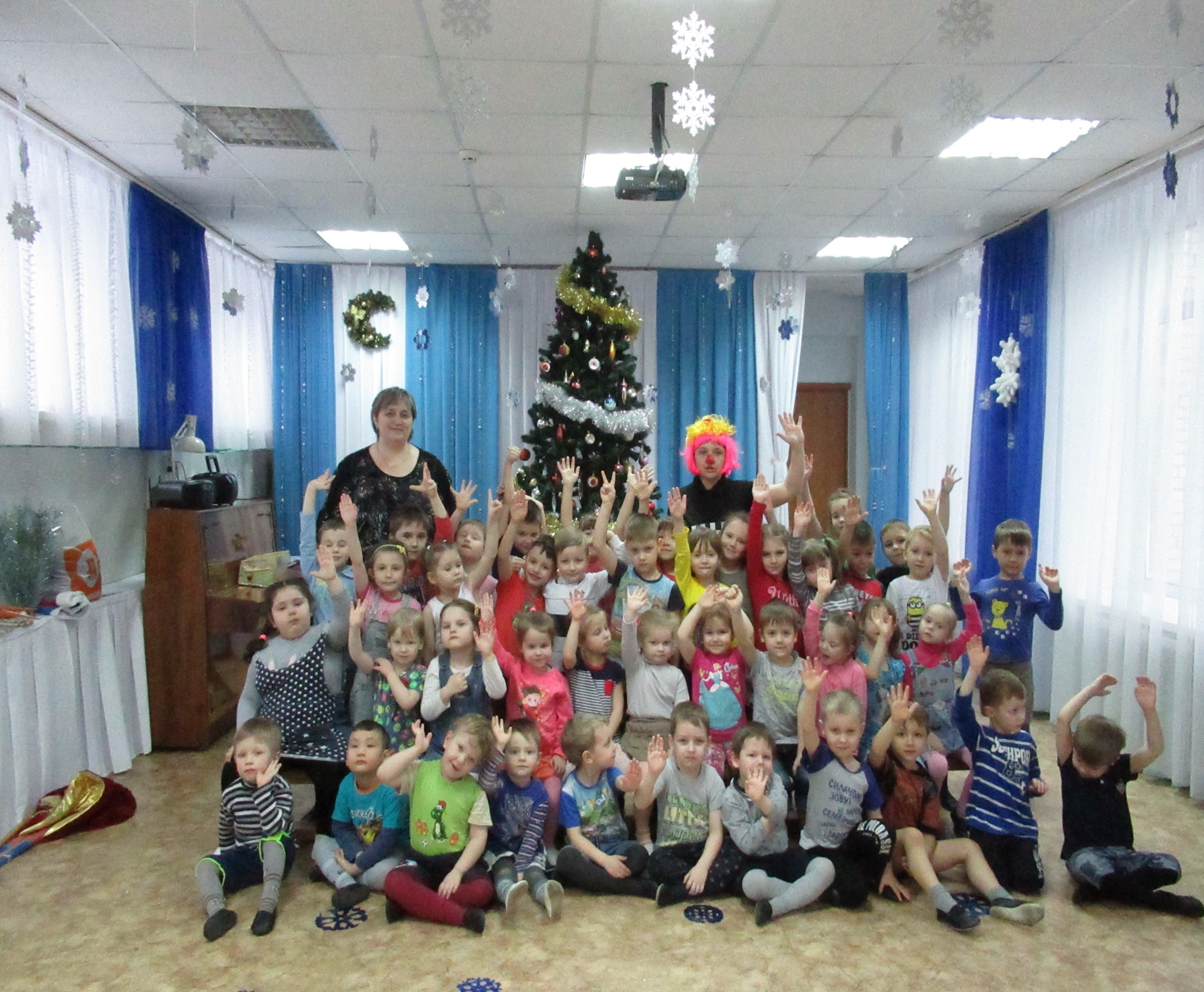 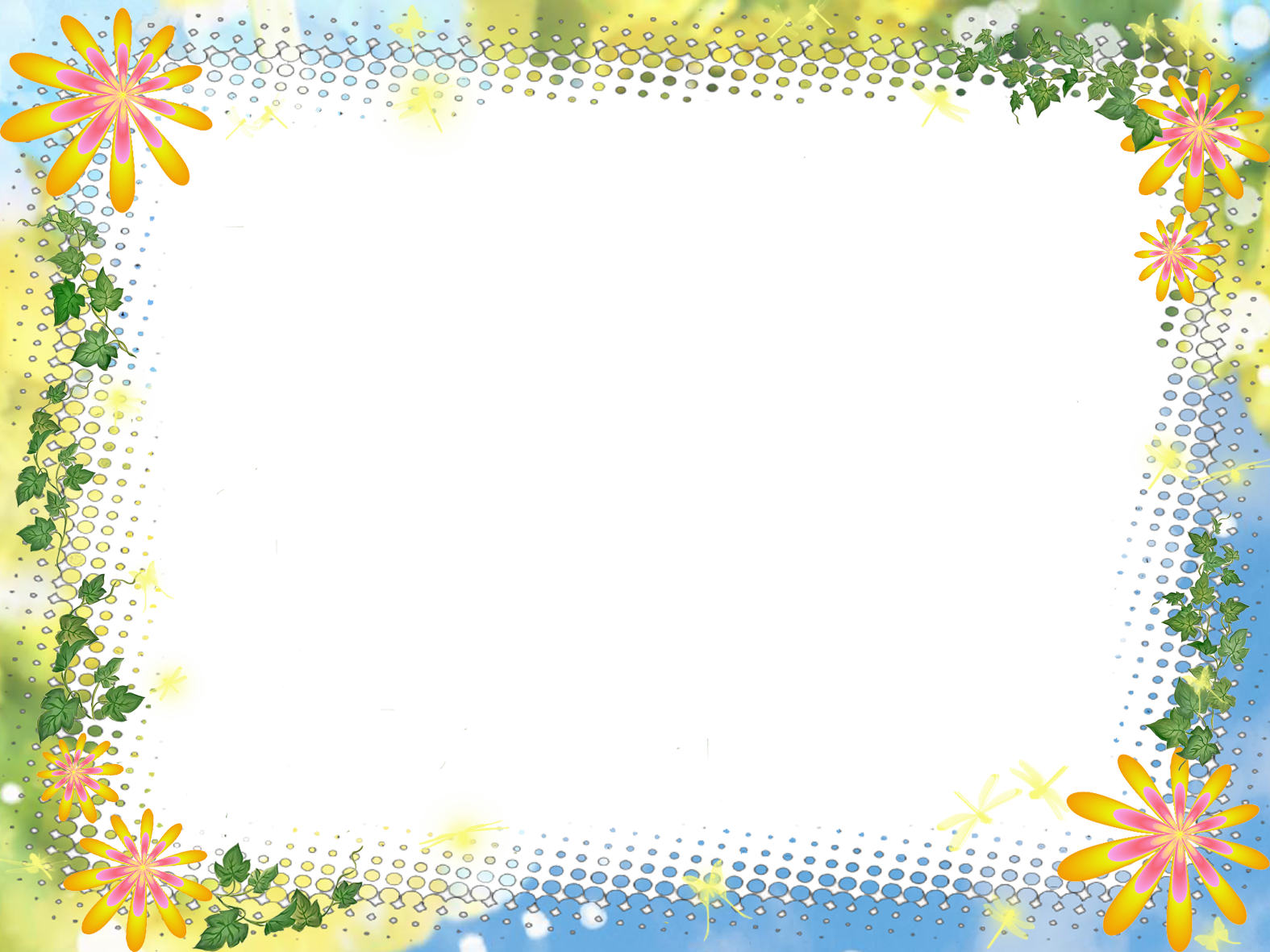 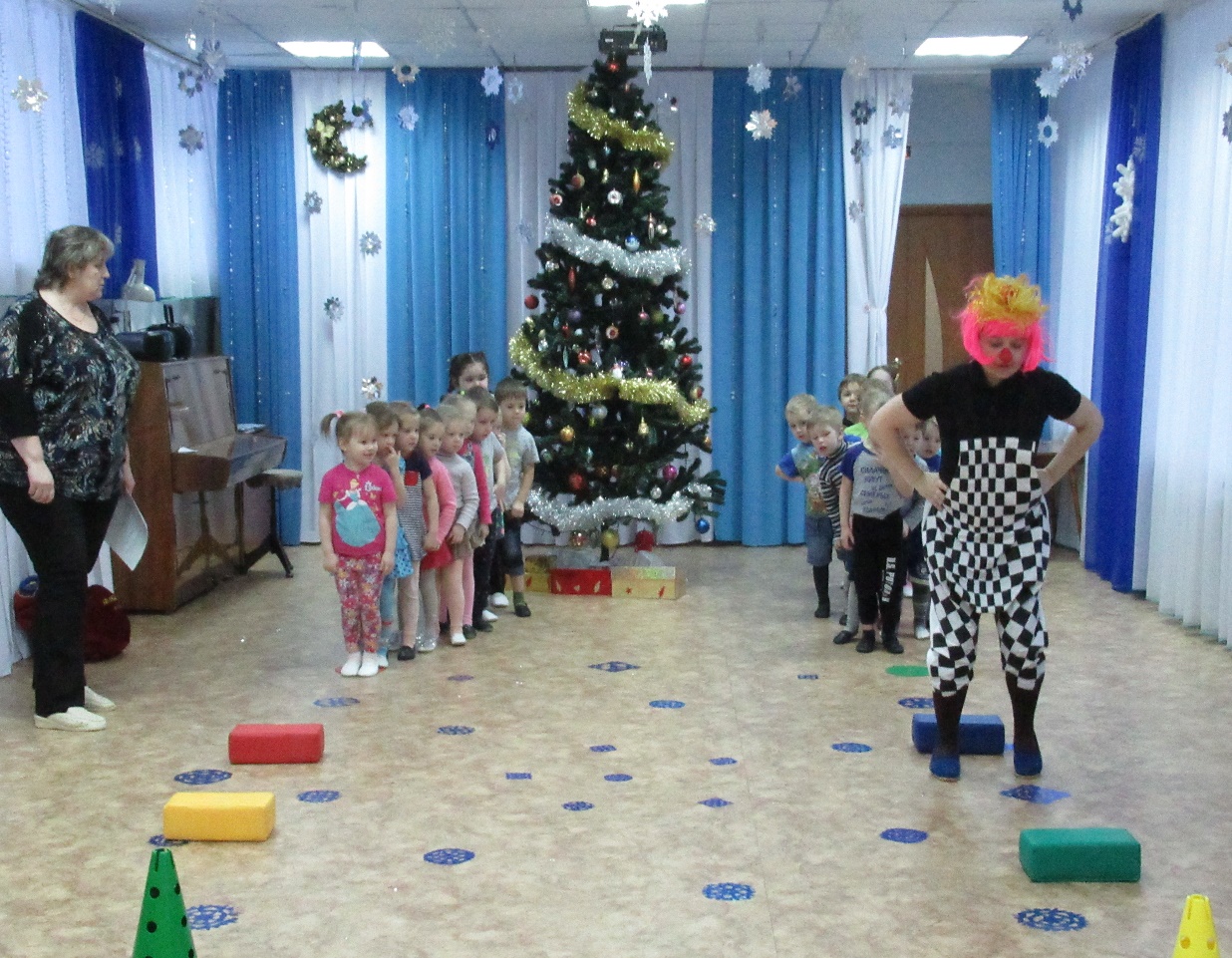 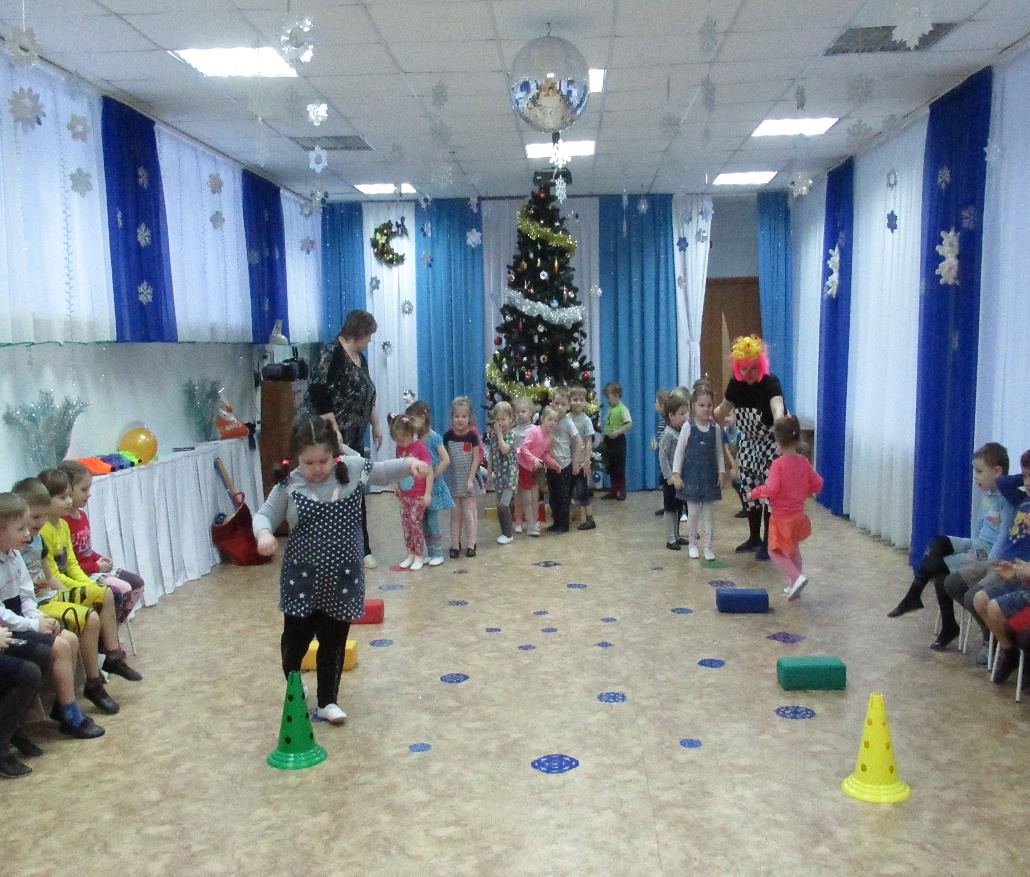 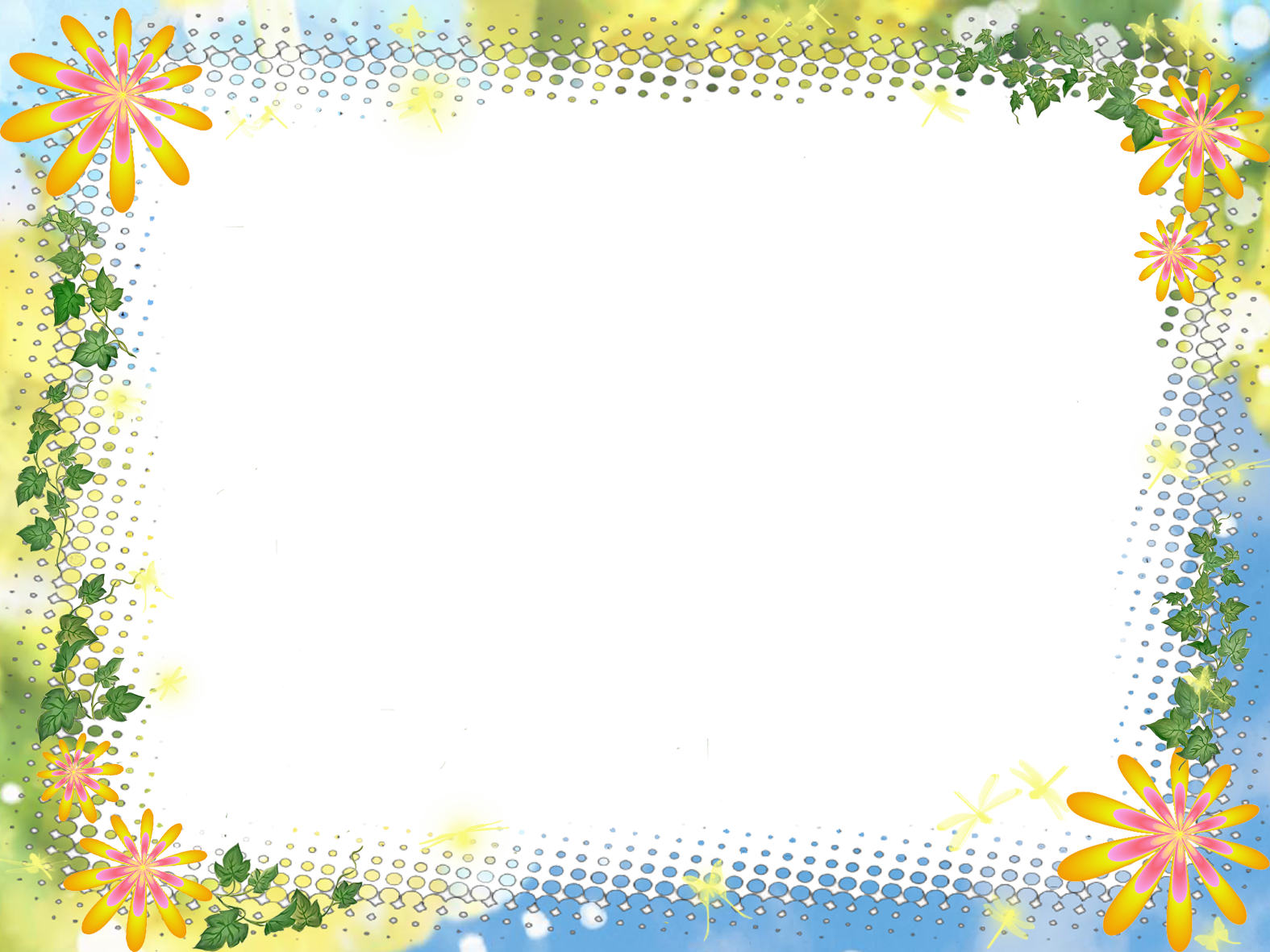 Воскресенская Е.Н.- «Познание и развитие знаний по окружающему миру через экспериментирование».В этом году по теме самообразования изучала статьи в журналах и методическую литературу.
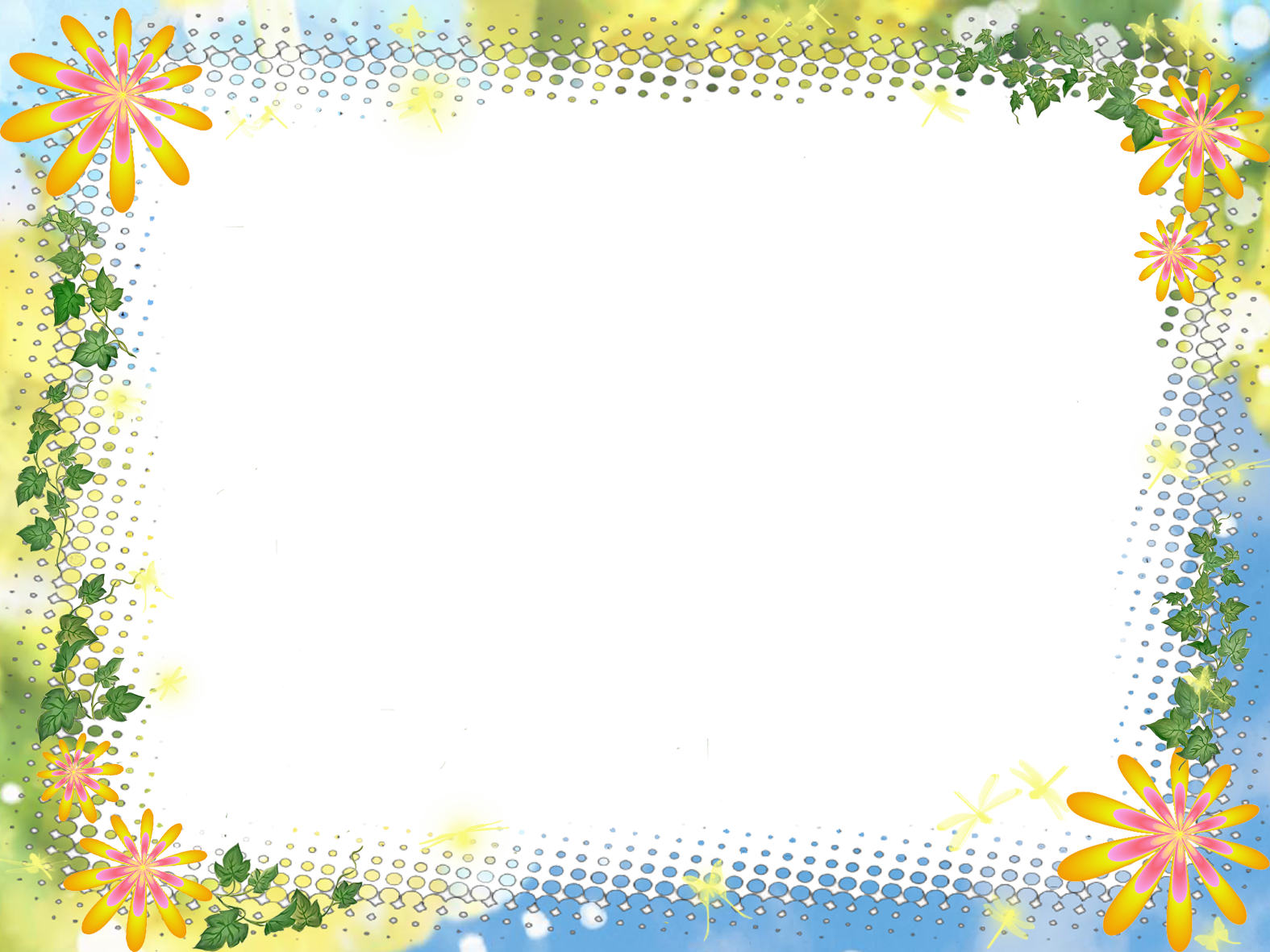 На следующий 2018-2019 учебный год мы решили взять проект «Моя семья», чтобы познакомиться с новыми детьми и их семьями.А сейчас у нас осталось ещё одно мероприятие-ВЫПУСКНОЙ БАЛ.
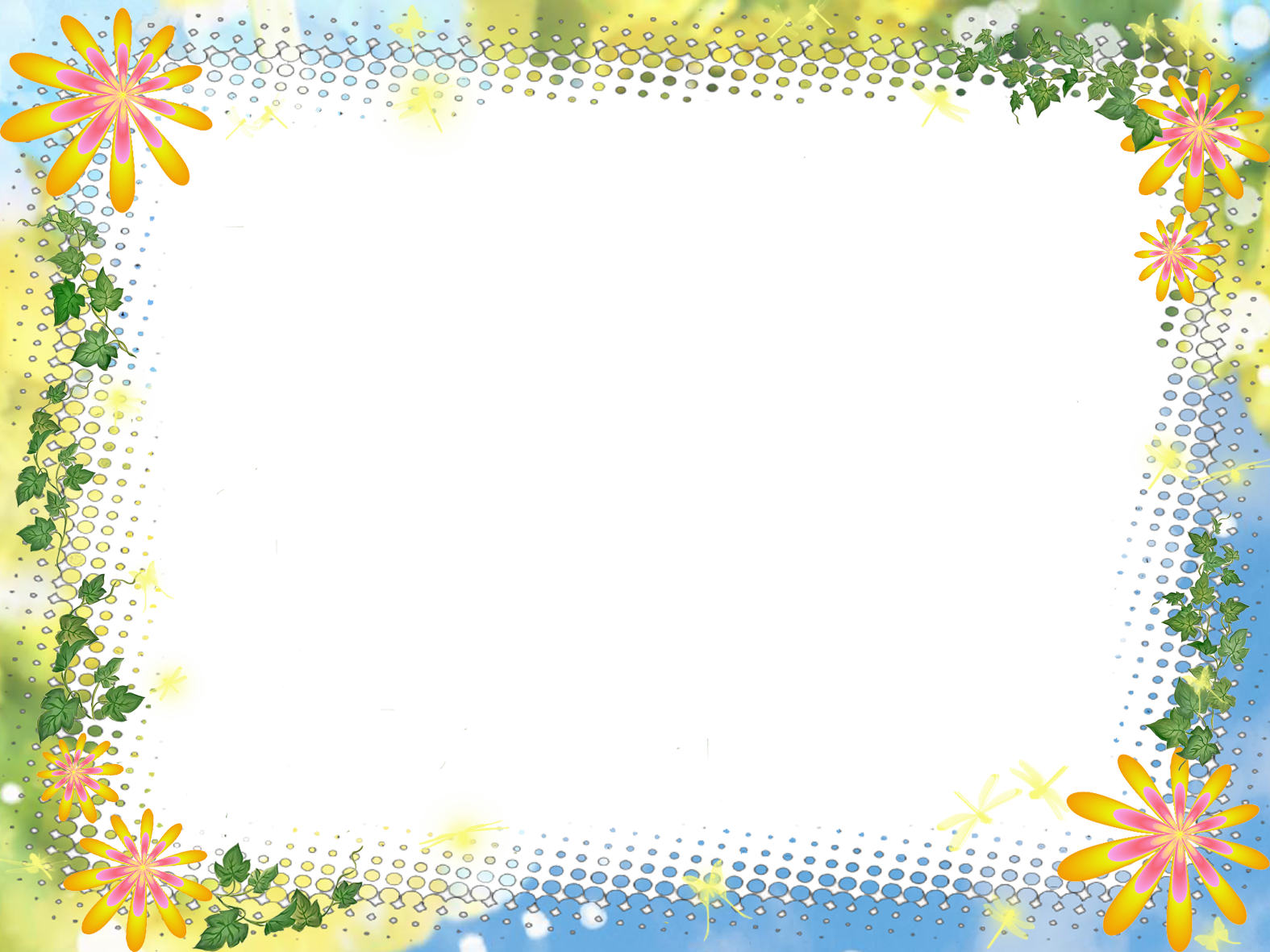 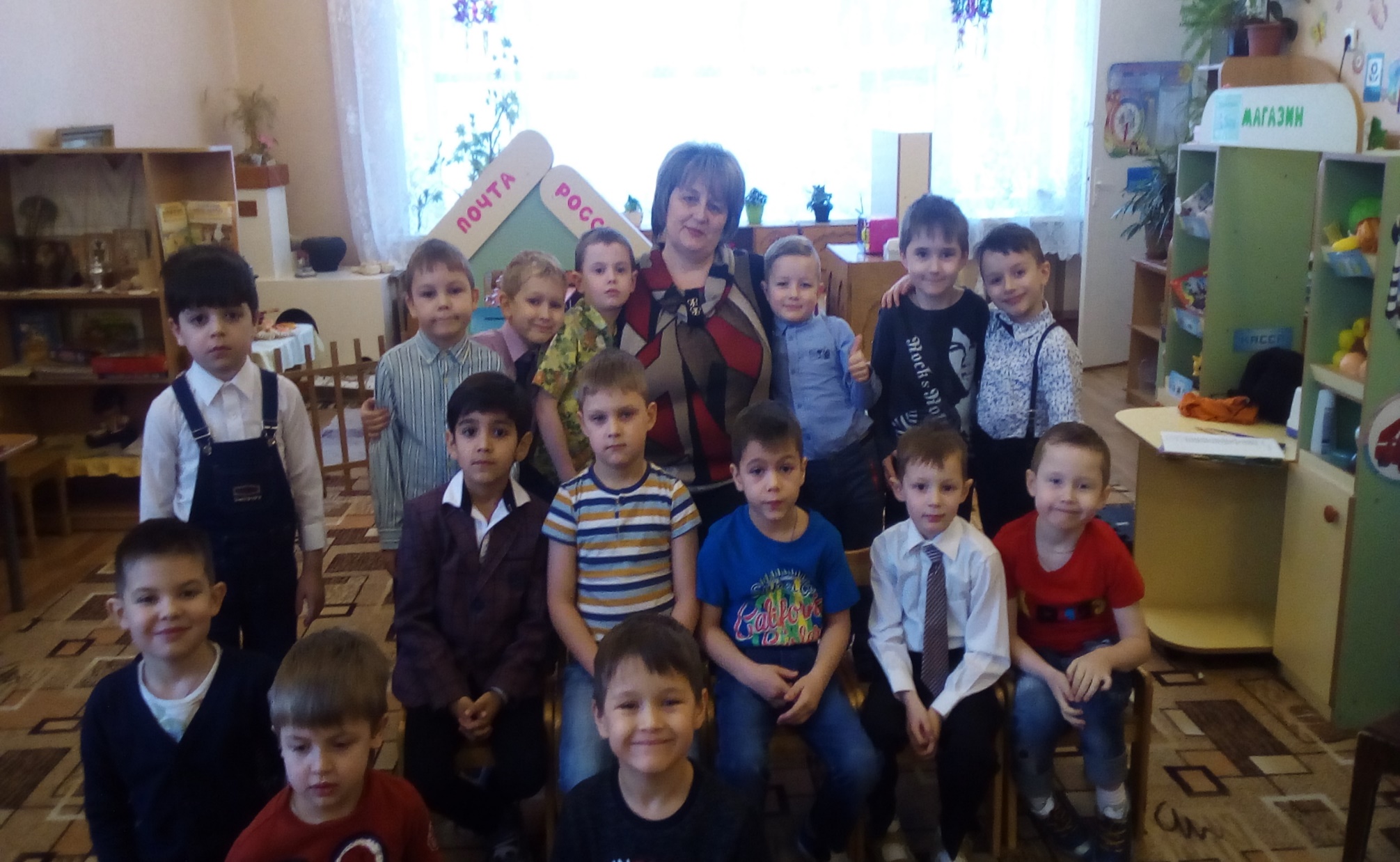 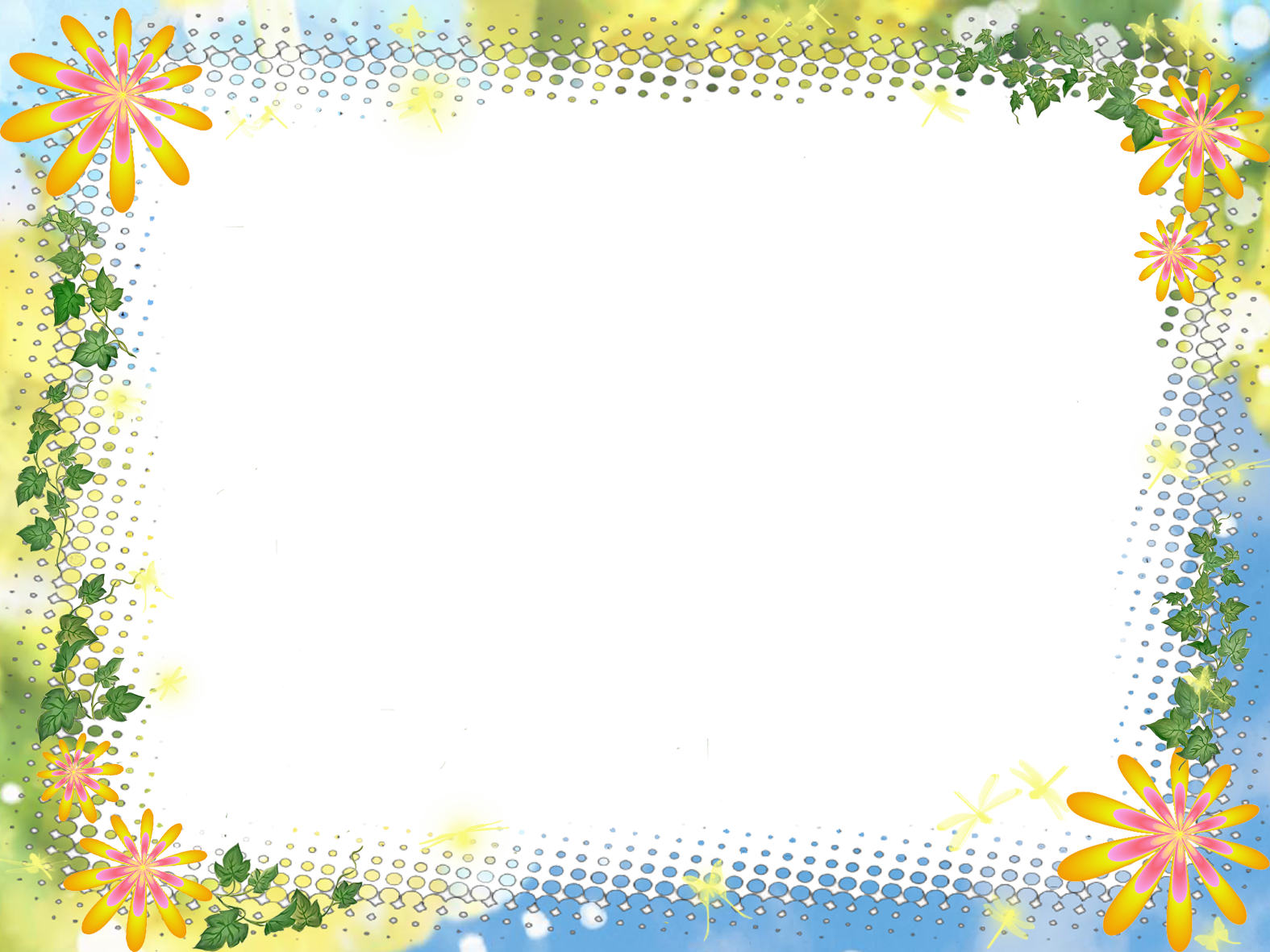 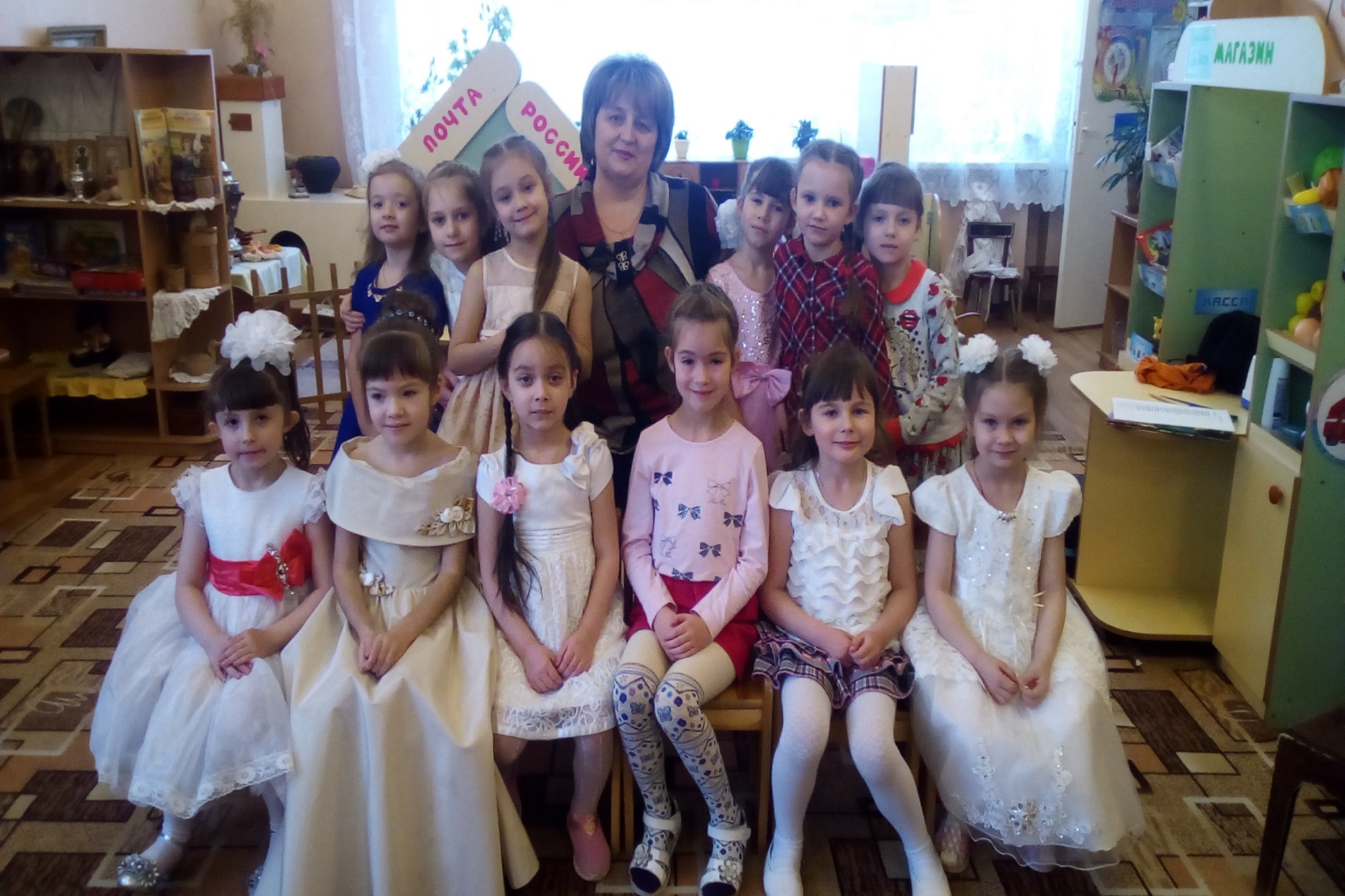 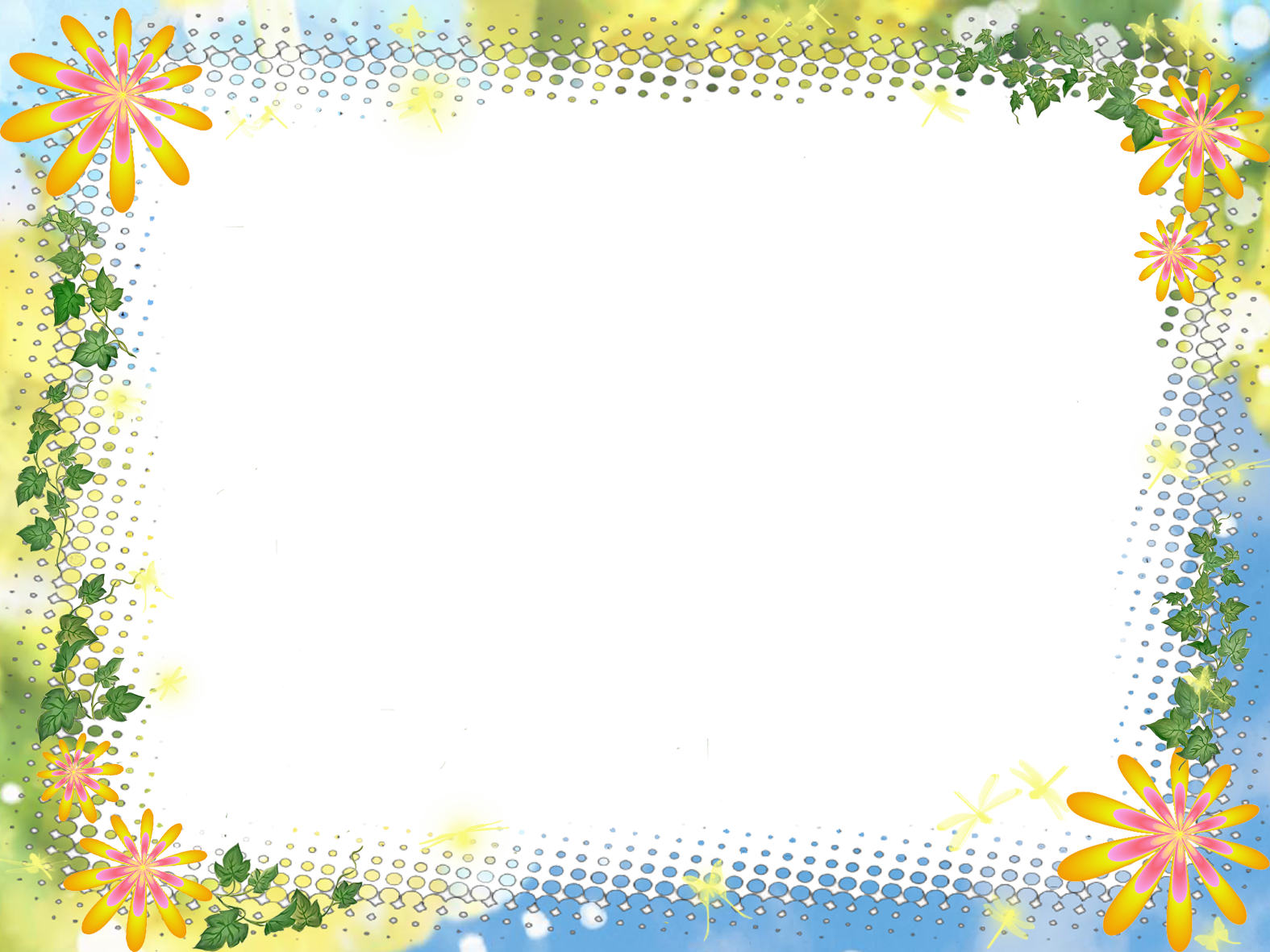 Желаем нашим выпускникамуспехов в школе!!!
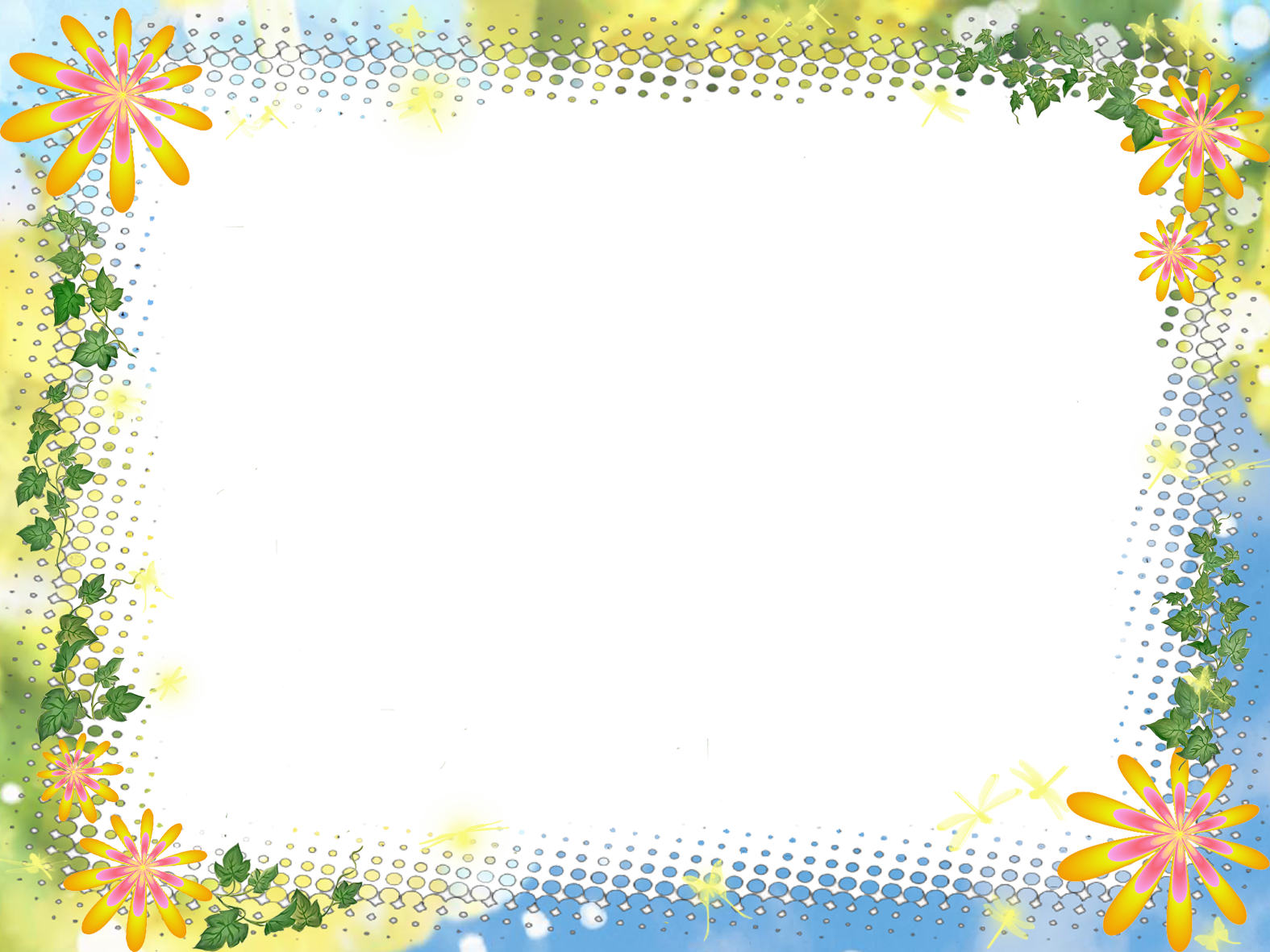